Министерство образования РМПОРТФОЛИОБеляевой Татьяны Леонидовныпедагога дополнительного образованияМУ ДО  «Центр детского творчества №2»  г.о.Саранск РМ
Дата рождения: 11.07.1967
Профессиональное образование: 
Высшее, Казанская Государственная
Академия Культуры и Искусства,
 квалификация «Менеджер в социально-культурной деятельности»
Диплом ДВС  № 0126724, 08.04. 2000г.
Стаж педагогической работы по специальности:     25 лет
Общий трудовой стаж:      39 лет
Наличие квалификационной категории:   Высшая
Дата последней аттестации: 
Приказ №541     от 22.05.2019 г.
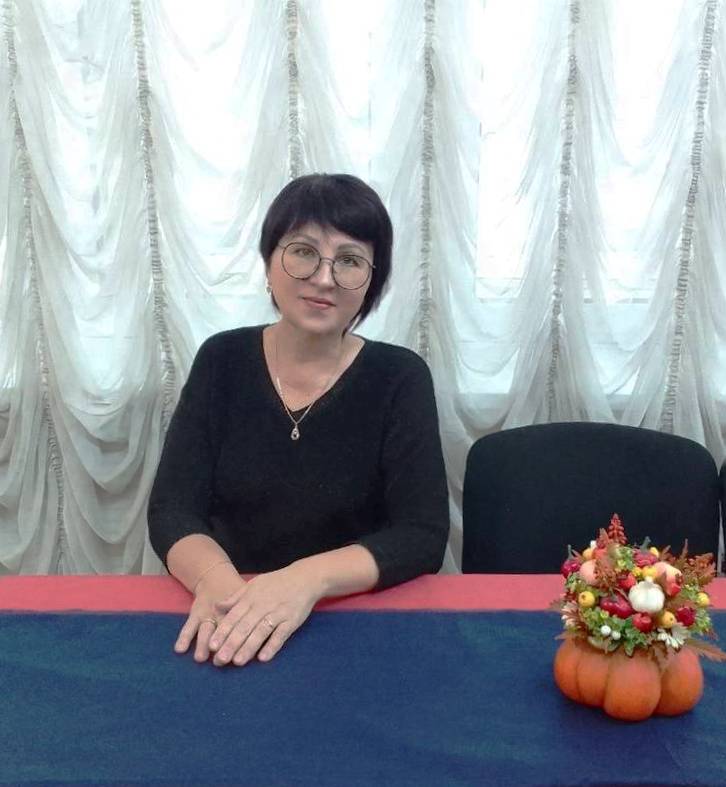 Характеристика-представление
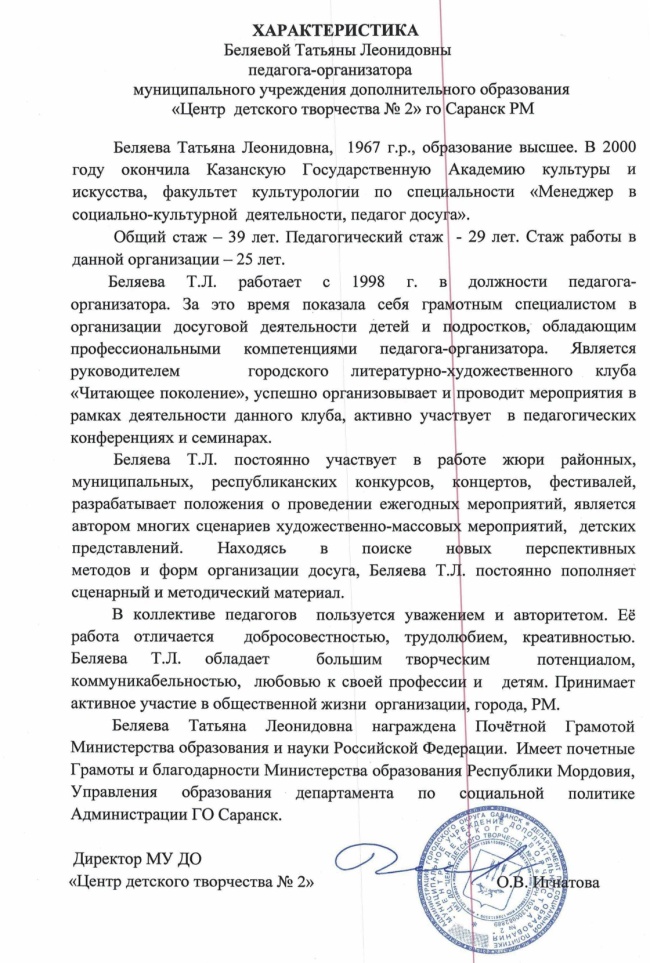 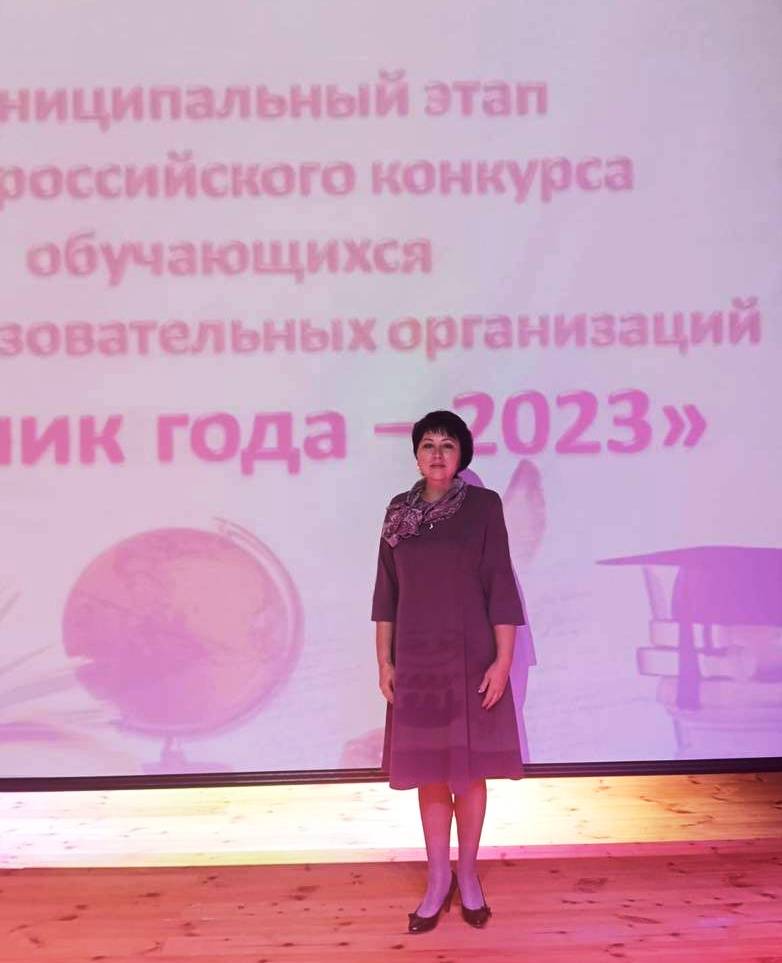 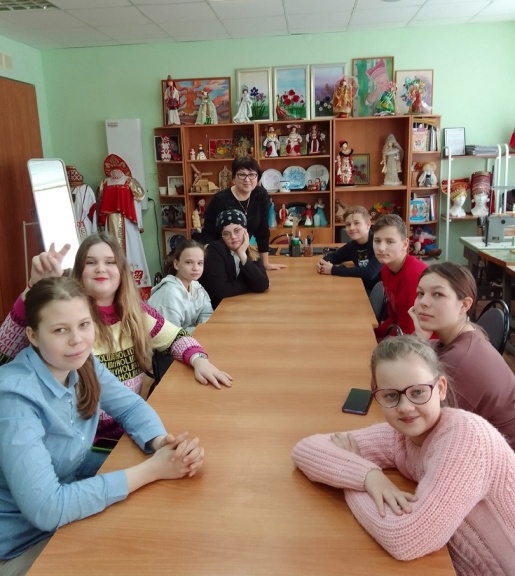 1.  Наличие организационно-массовой работы
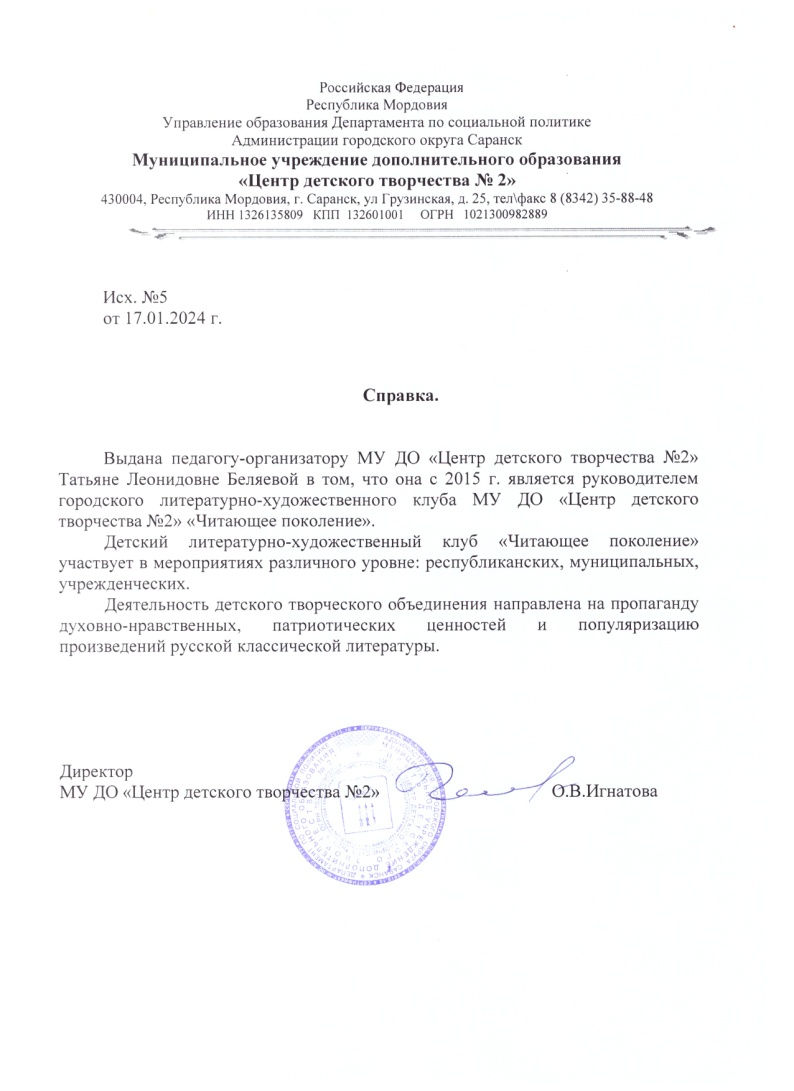 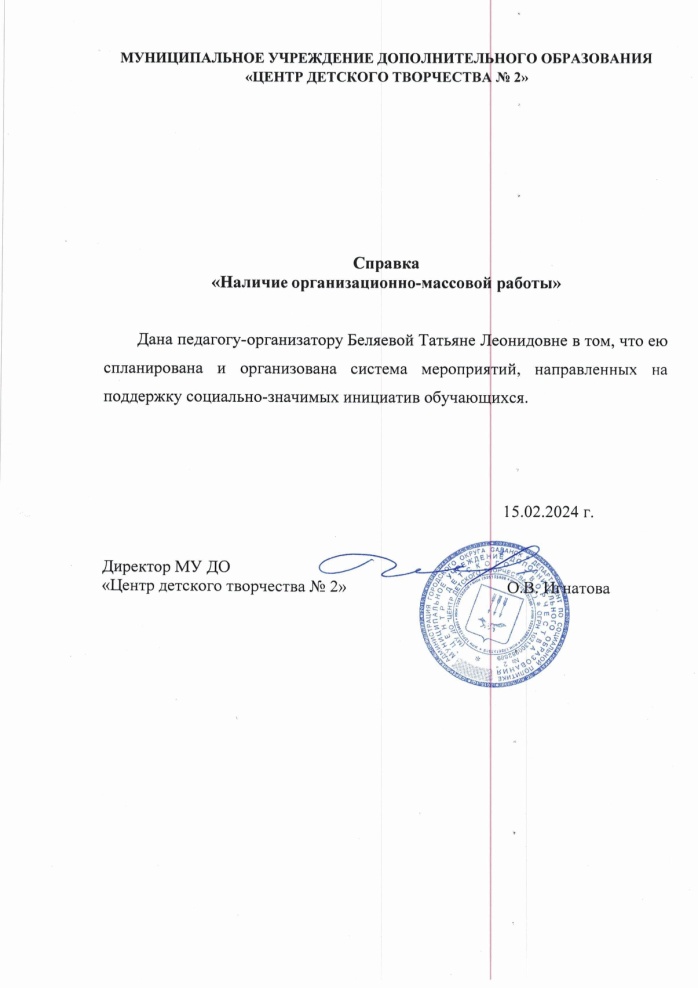 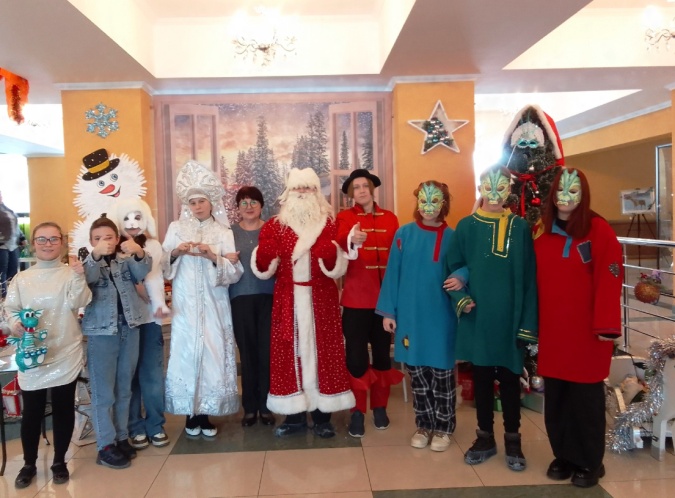 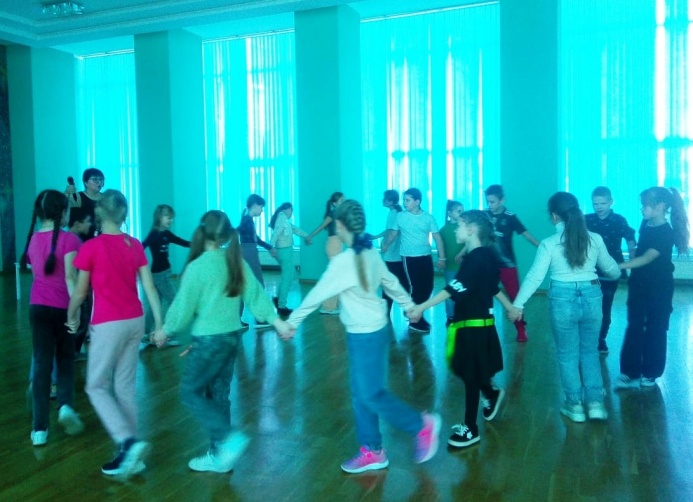 Результаты участия в инновационной (экспериментальной) деятельности

нет
3.   Результаты участия воспитанников в конкурсах, выставках, турнирах, соревнованиях, акциях; другое
Интернет  уровень
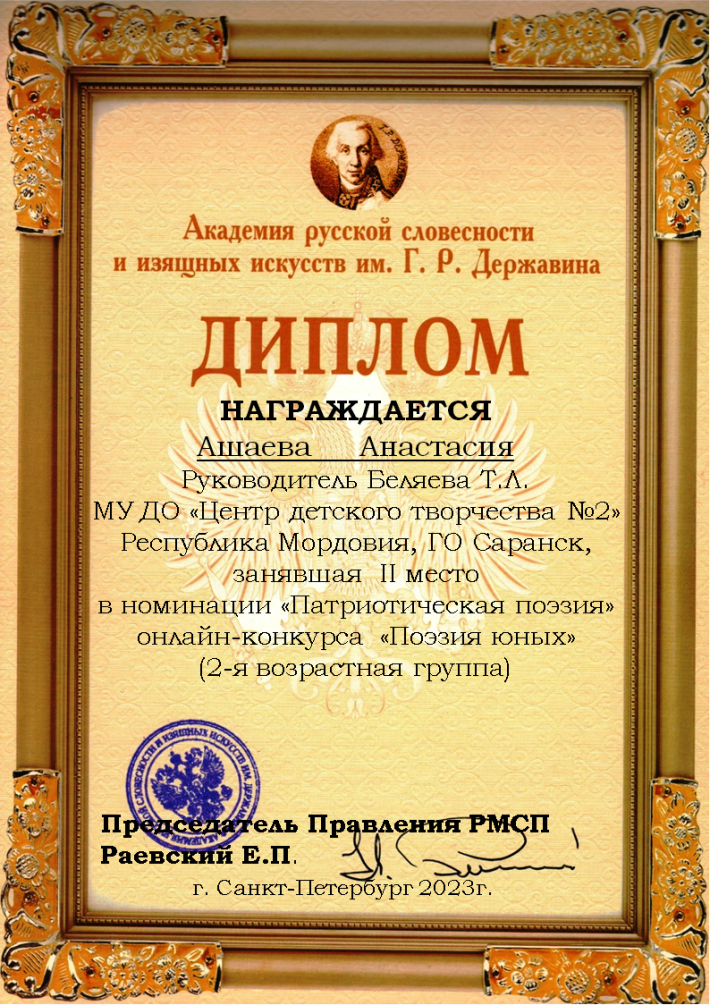 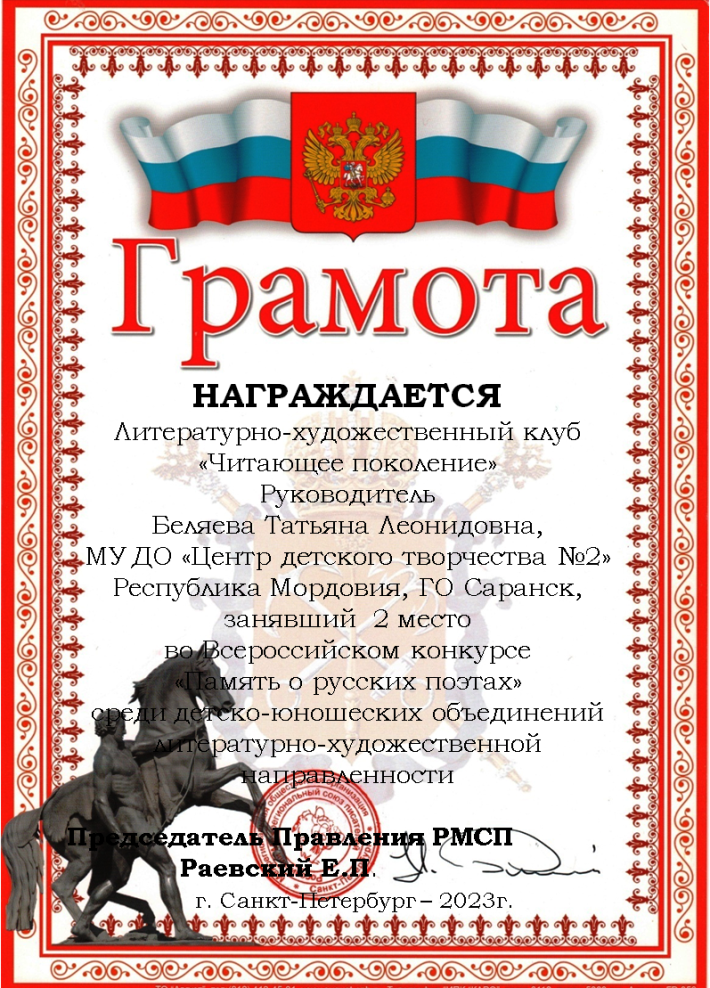 3.  Результаты участия воспитанников в конкурсах, выставках, турнирах, соревнованиях, акциях; другое
Муниципальный уровень
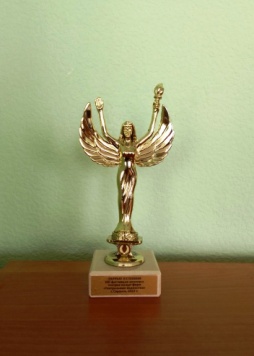 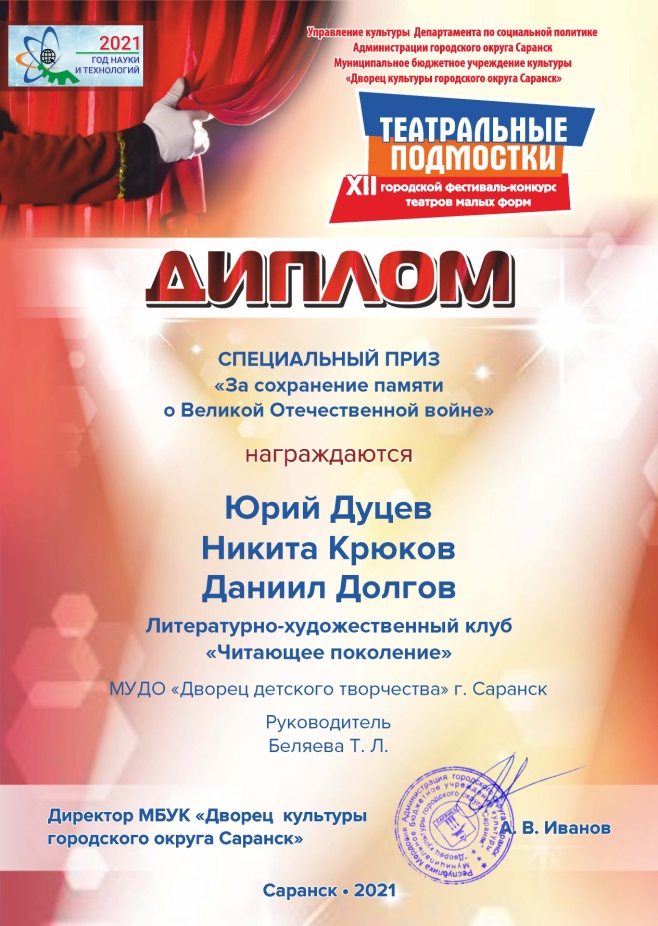 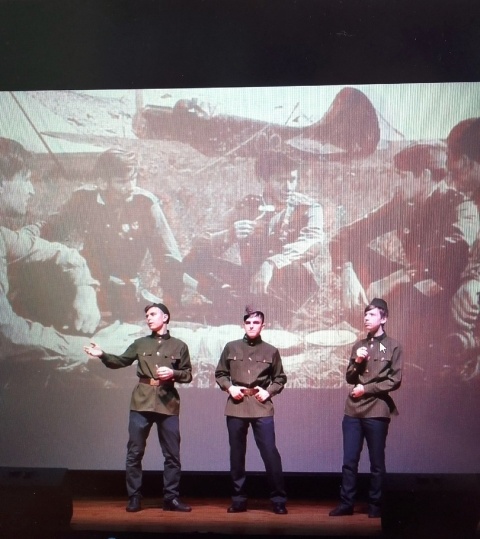 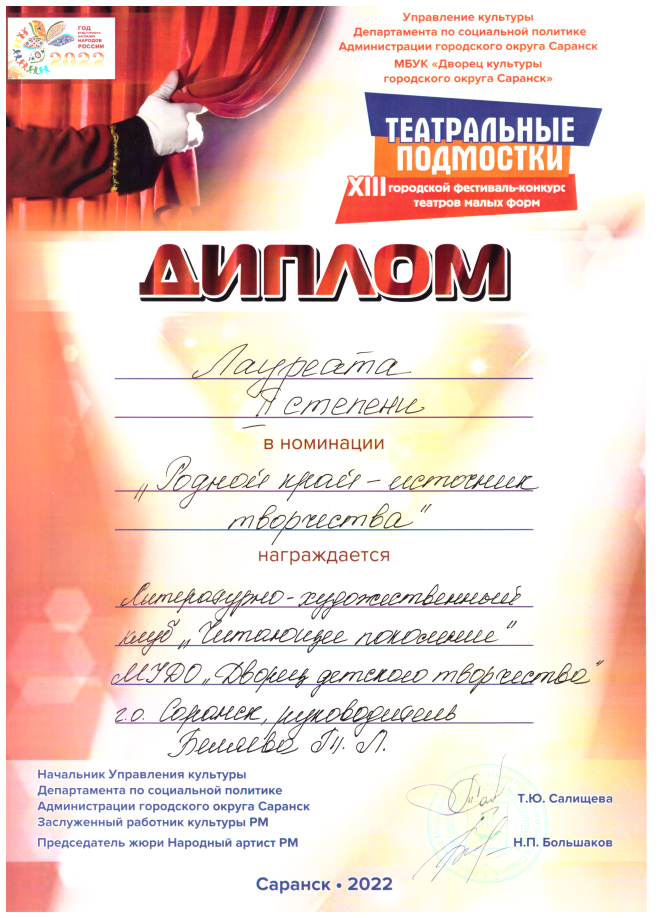 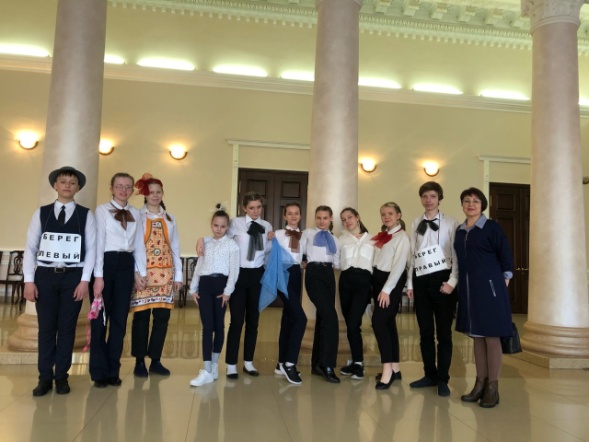 3.  Результаты участия воспитанников в конкурсах, выставках, турнирах, соревнованиях, акциях; другое
Муниципальный уровень
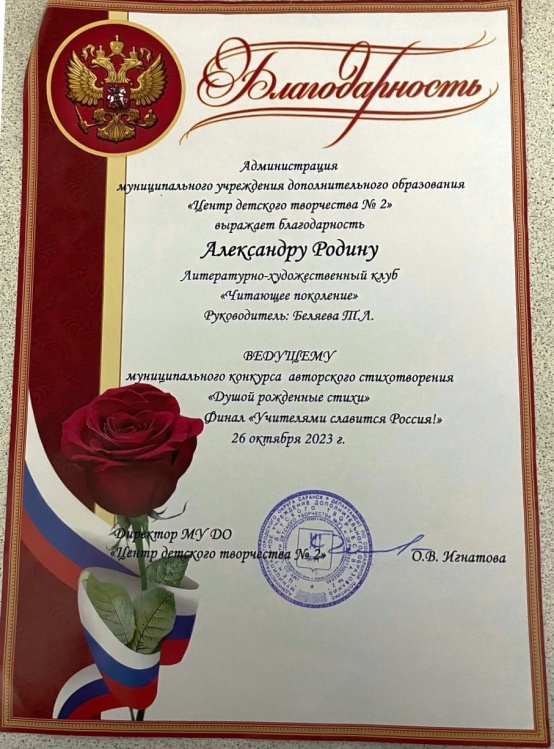 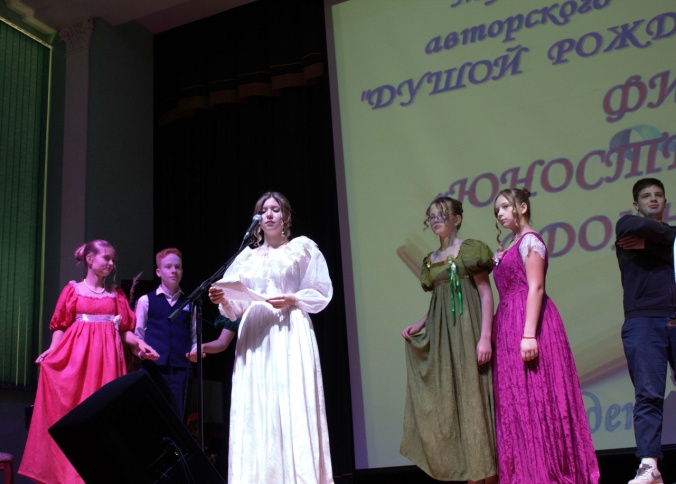 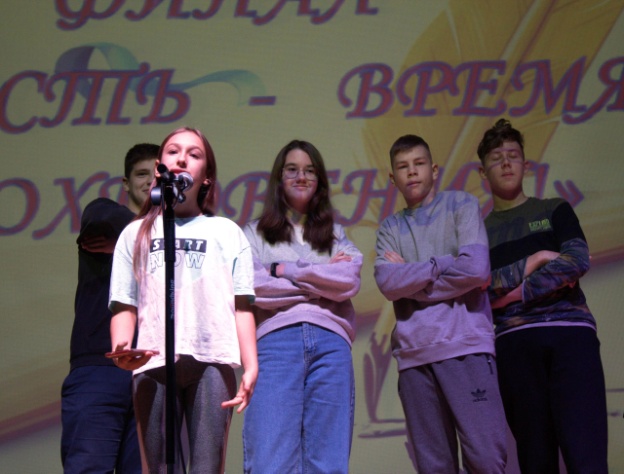 МУ ДО «Центр детского творчества № 2»
Муниципальный конкурс
 авторского стихотворения  
«Душой рождённые стихи»,
2022г.
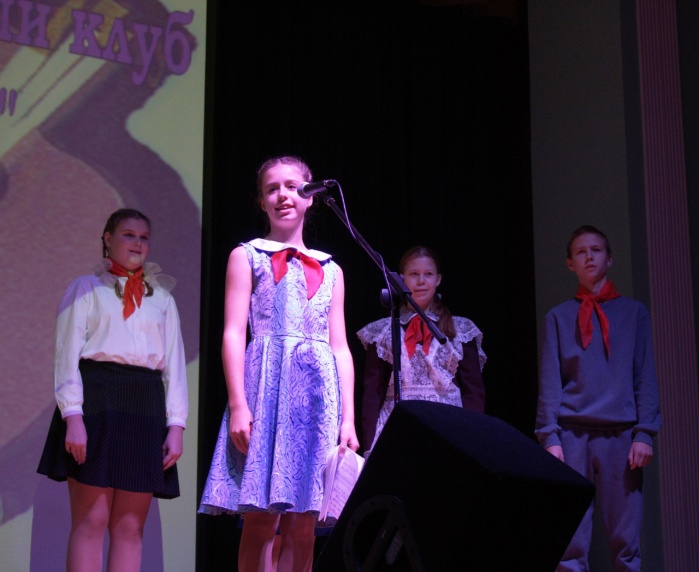 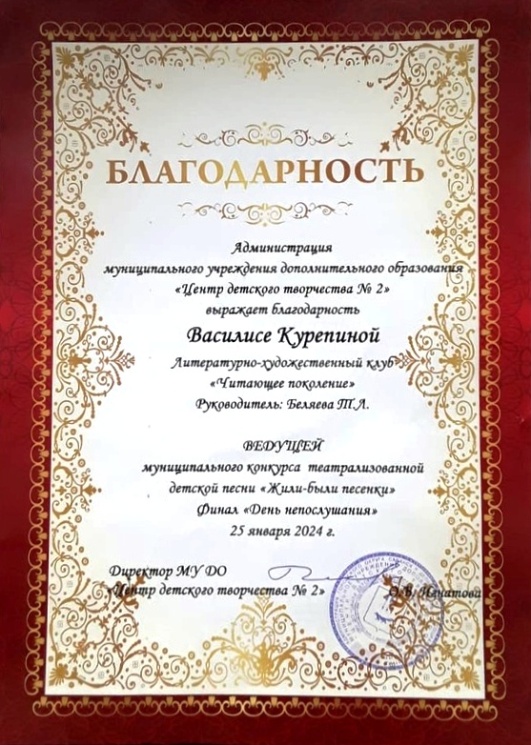 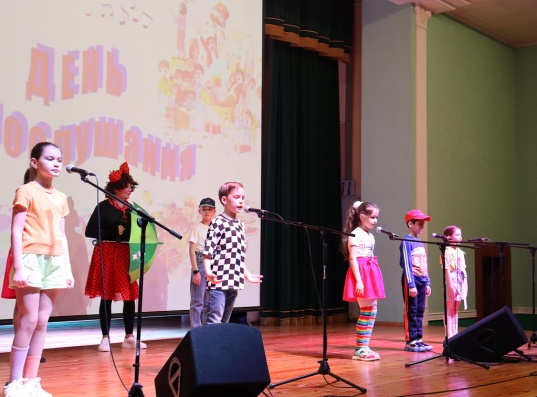 МУ ДО «Центр детского творчества № 2»
Муниципальный фестиваль
 детской театрализованной песни  
«Жили-были песенки»,
2023г.
3. Результаты участия воспитанников в конкурсах, выставках, турнирах, соревнованиях, акциях; другое
Муниципальный уровень
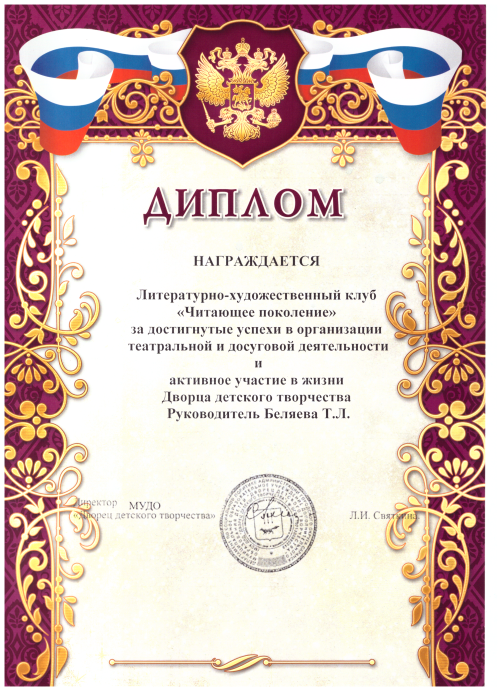 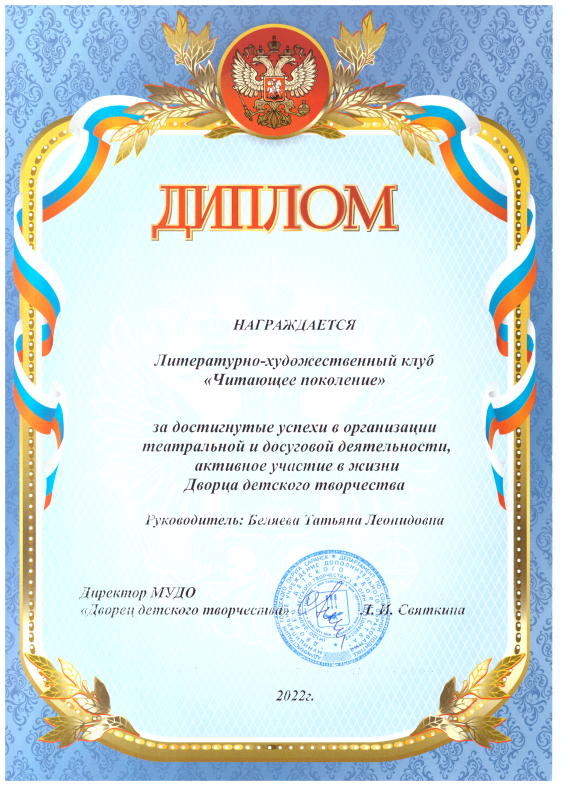 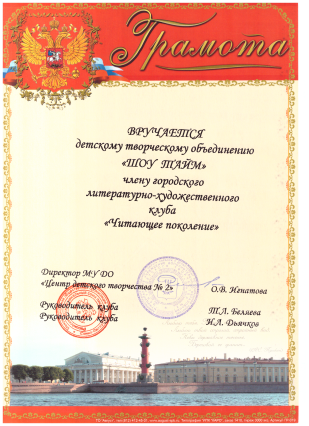 3.  Результаты участия воспитанников в конкурсах, выставках, турнирах, соревнованиях, акциях; другое
Республиканский уровень
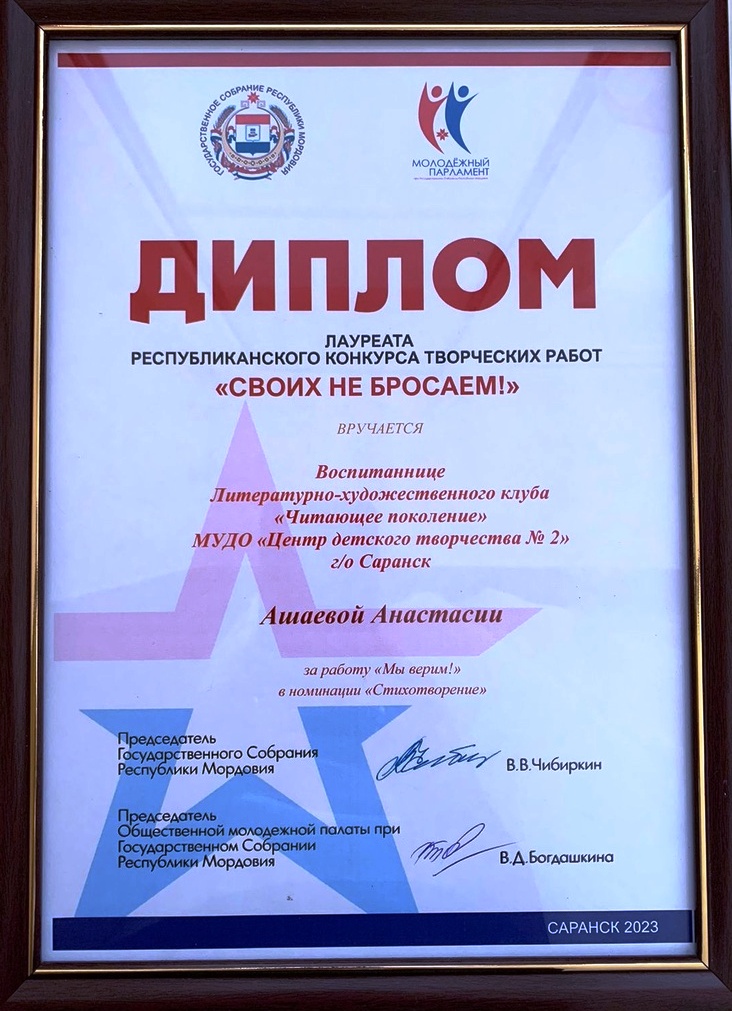 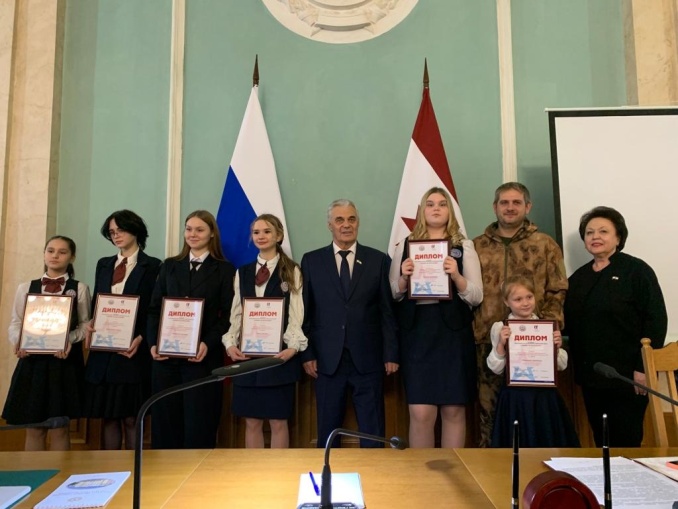 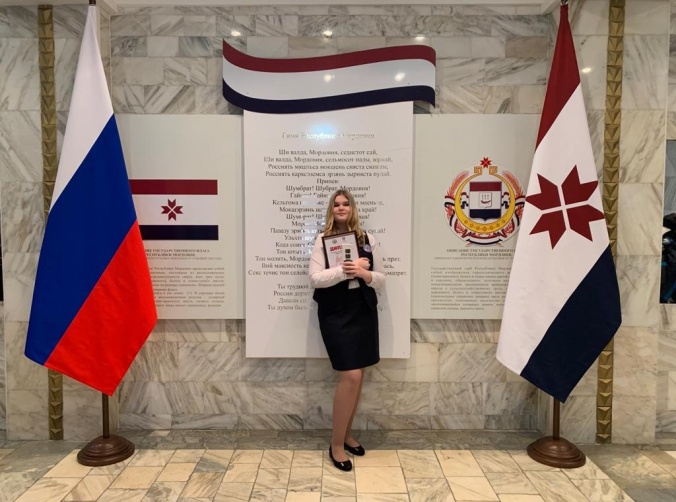 3.   Результаты участия воспитанников в конкурсах, выставках, турнирах, соревнованиях, акциях; другое
Республиканский уровень
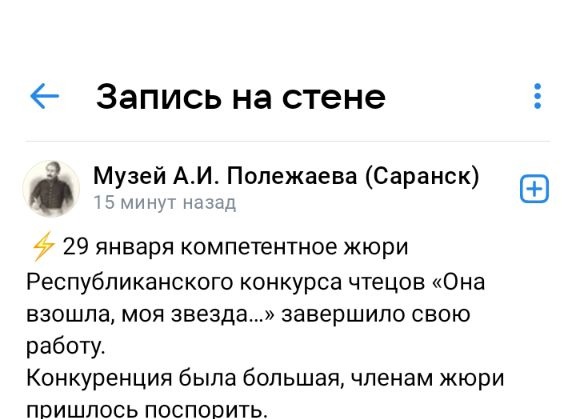 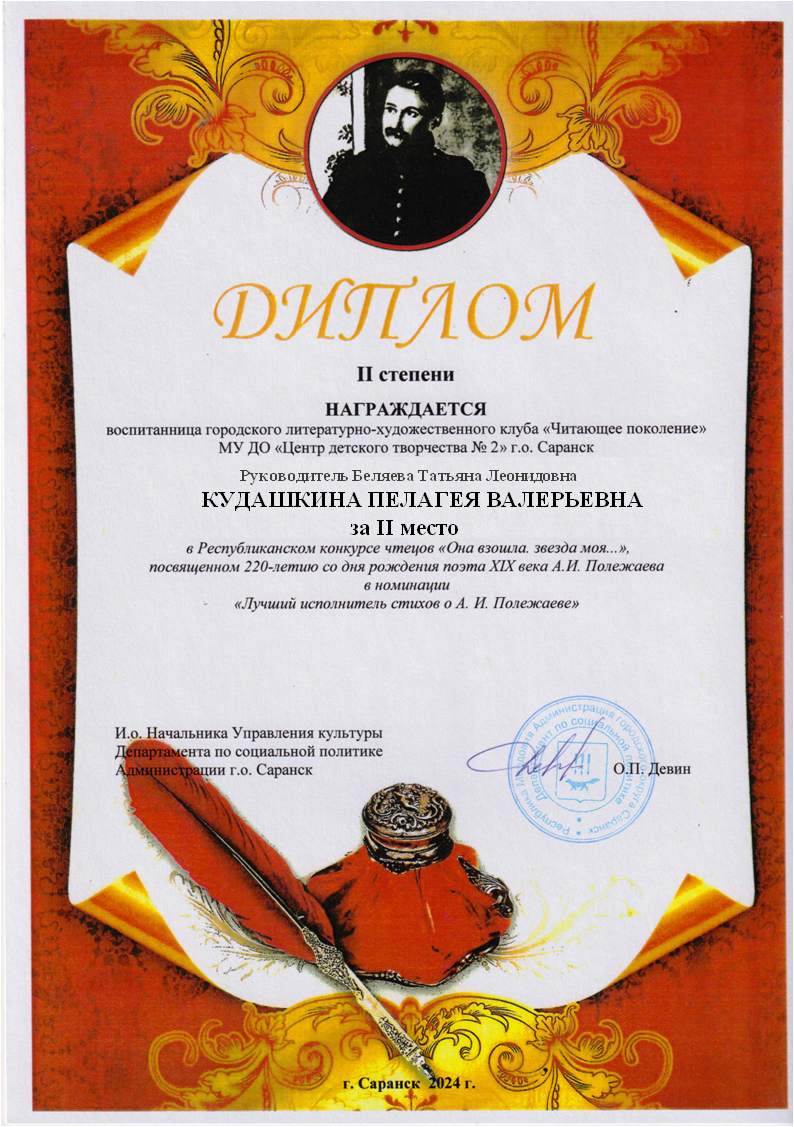 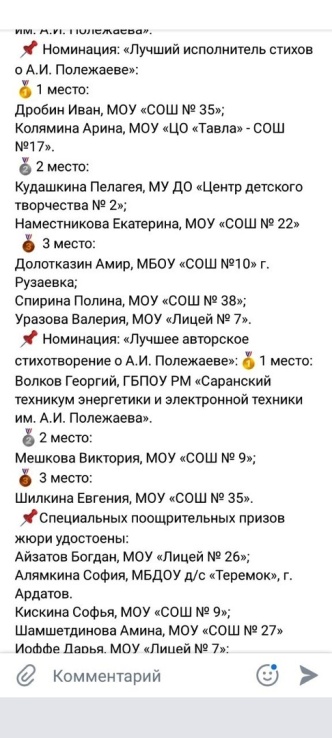 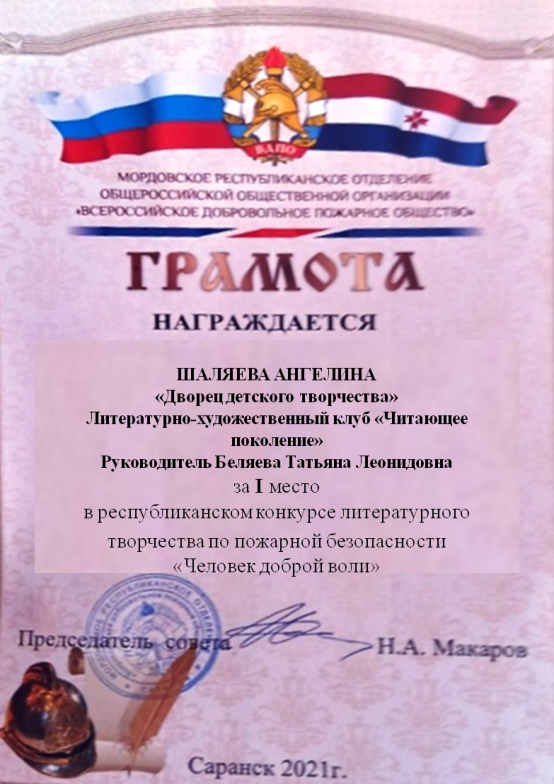 Наличие публикаций
   Интернет уровень
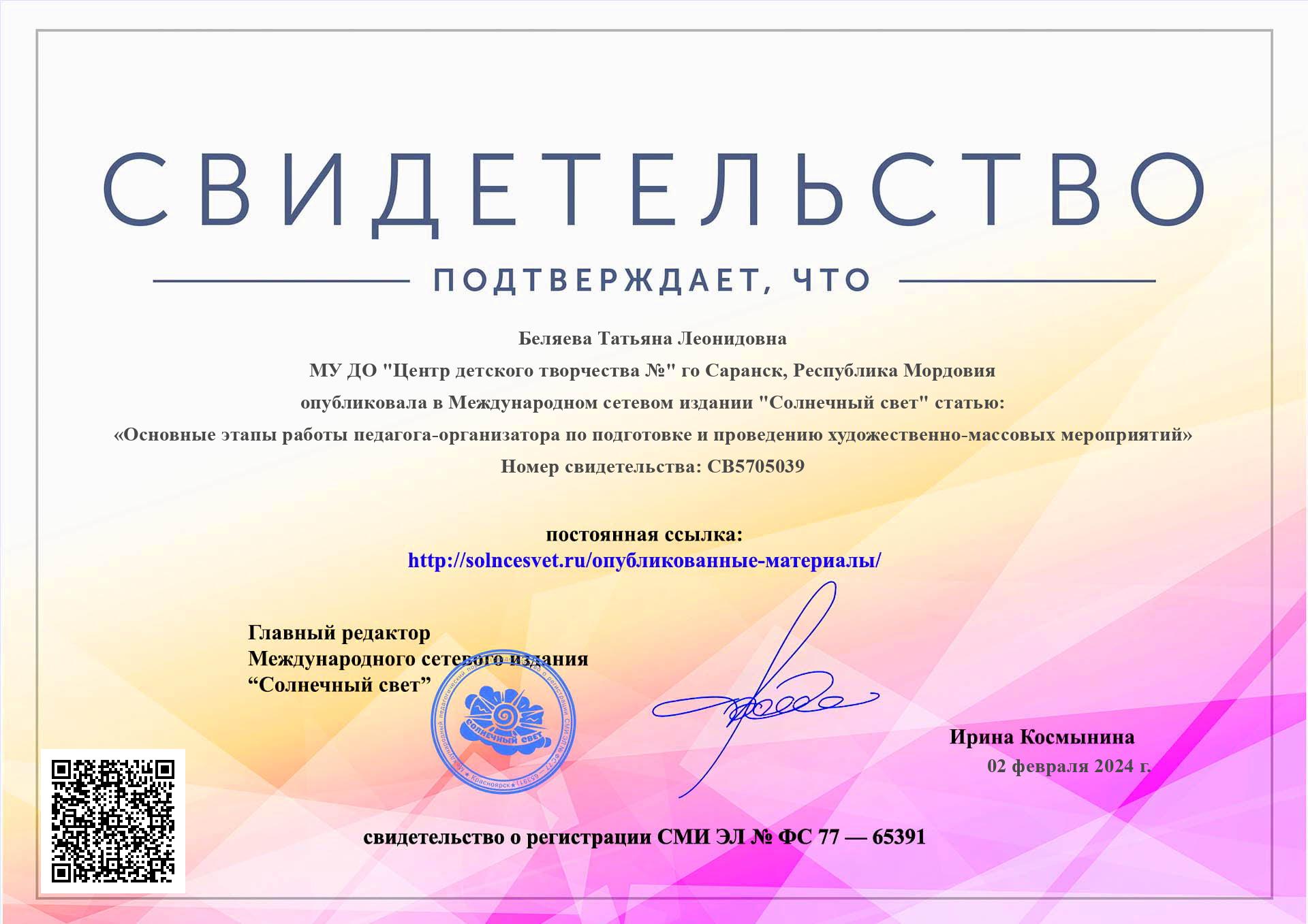 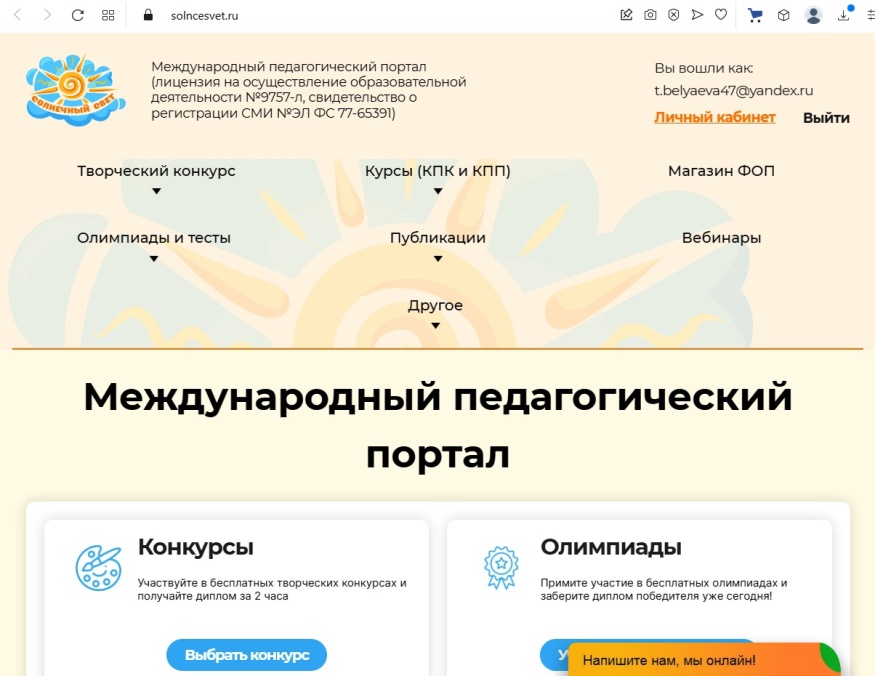 https://solncesvet.ru/
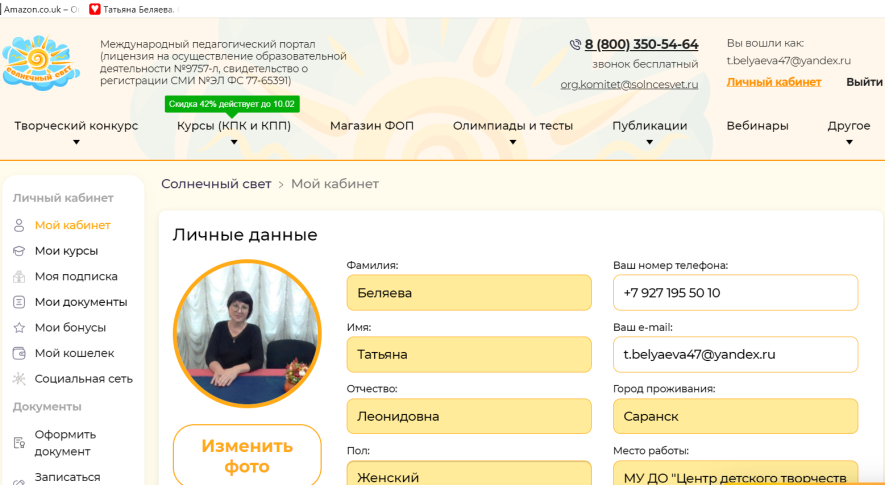 Наличие публикаций
Интернет уровень
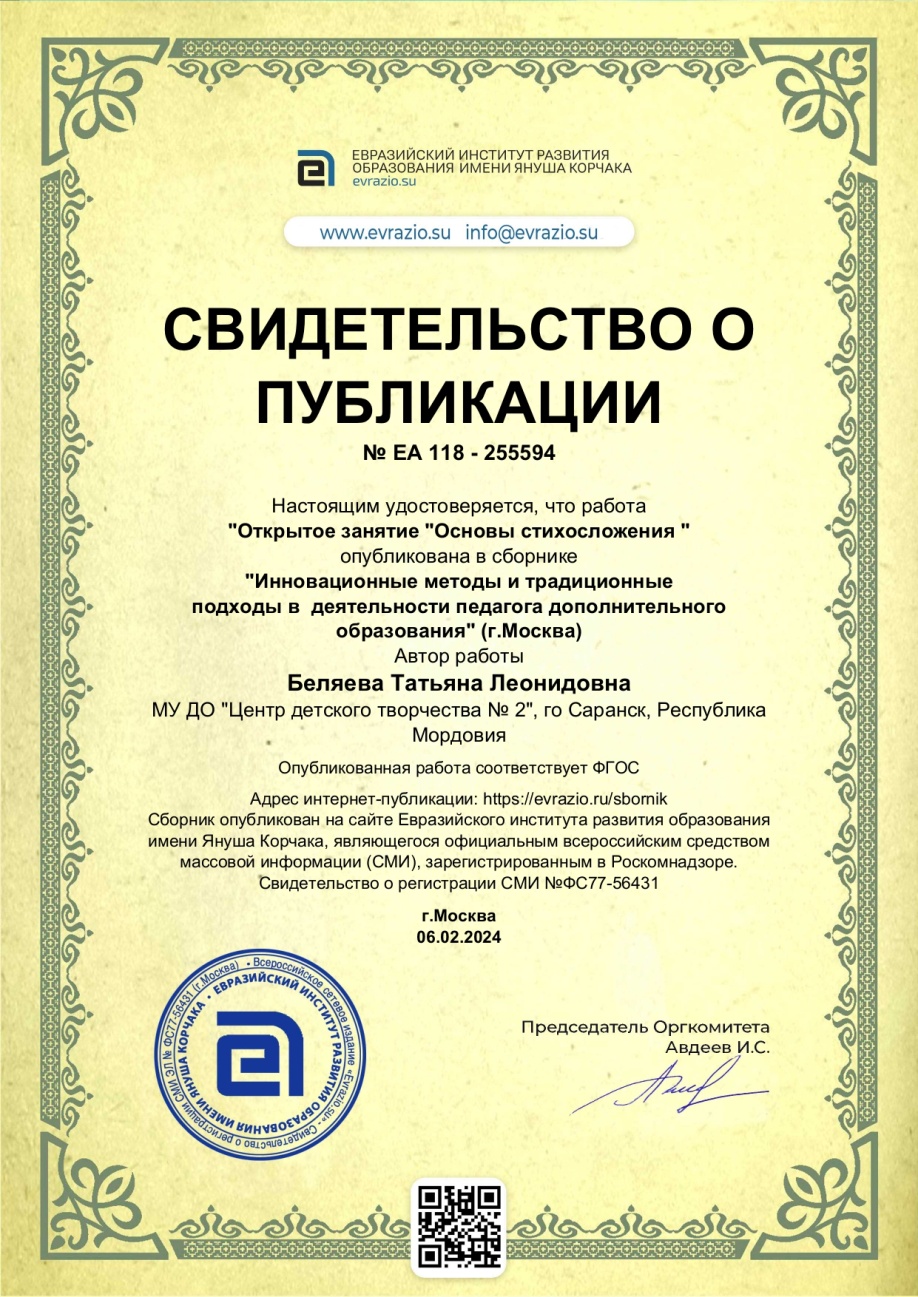 https://evrazio.ru/
Наличие публикаций
Муниципальный уровень
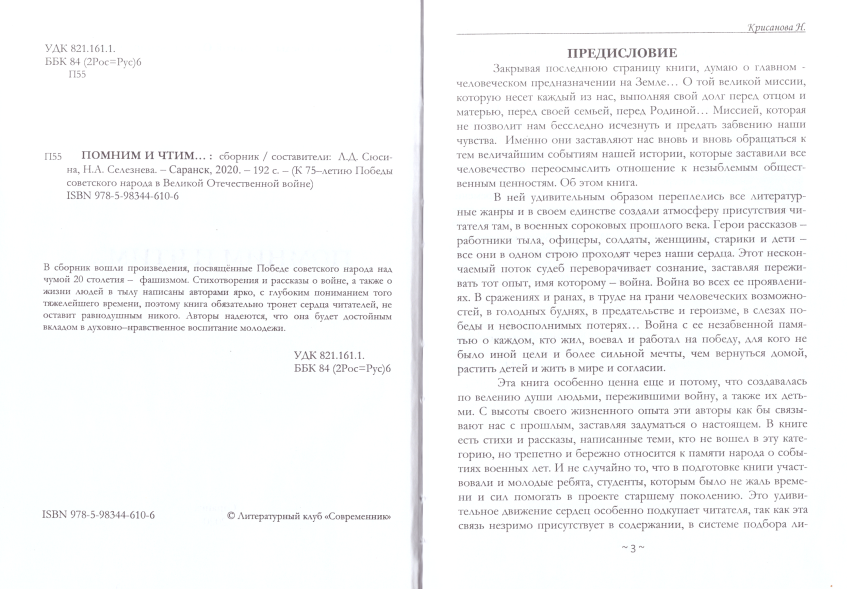 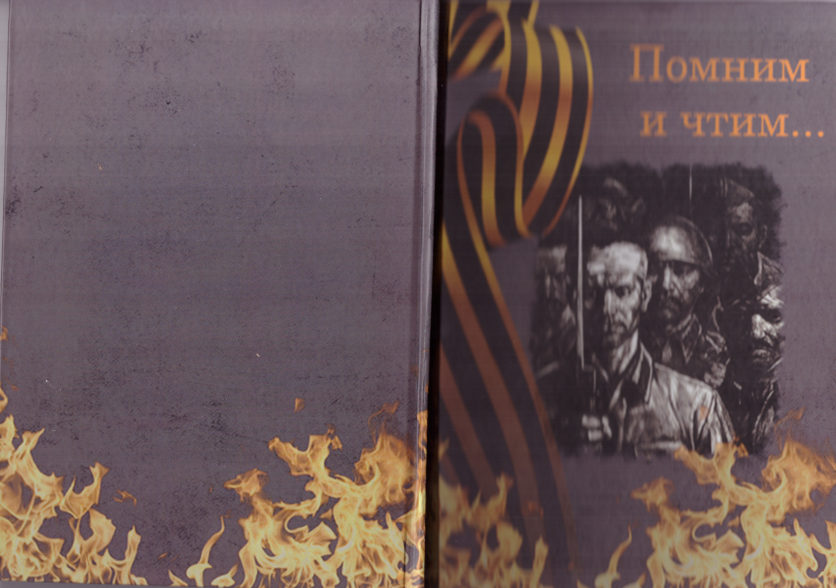 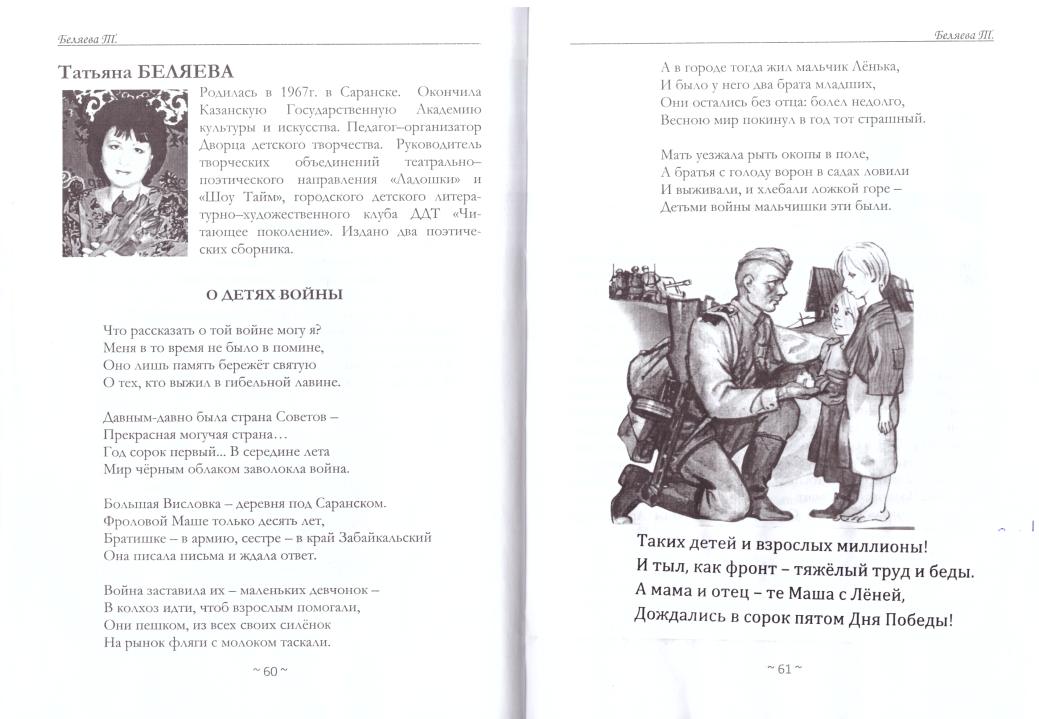 Сборник стихотворений «Помним и чтим», посвященный 75-летию Победы в Великой Отечественной войне.  Стихотворение «О детях войны», стр. 60-61, 2021г.
Наличие публикаций
Республиканский уровень
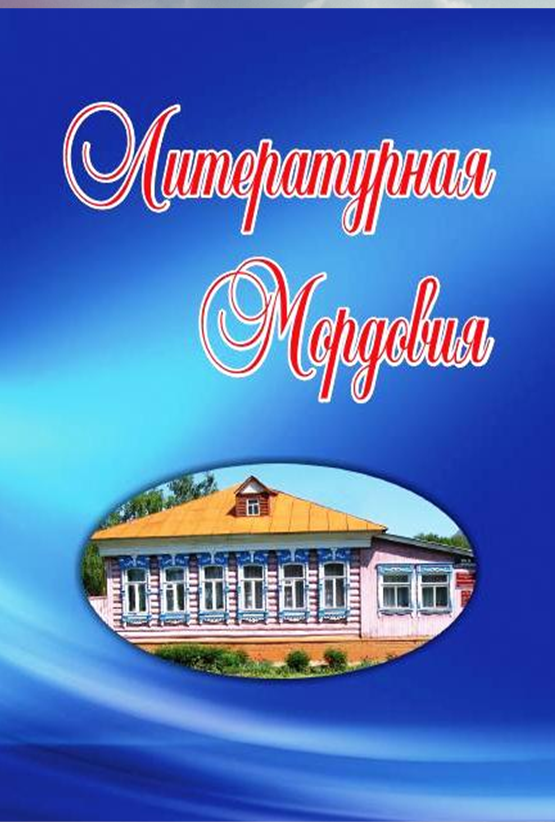 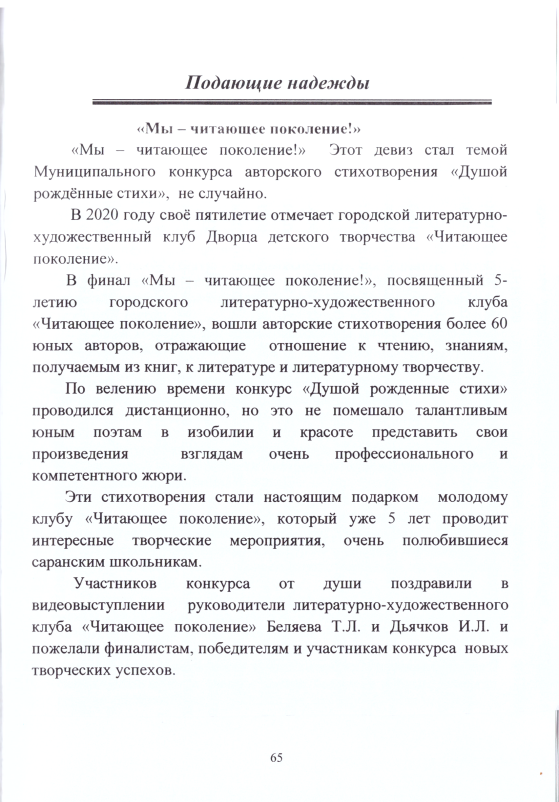 Литературно-аналитический 
Общественный ежегодный журнал
«Литературная Мордовия»
№5  19.04.2020г. 
Статья «Мы – читающее поколение», 
стр. 65-67
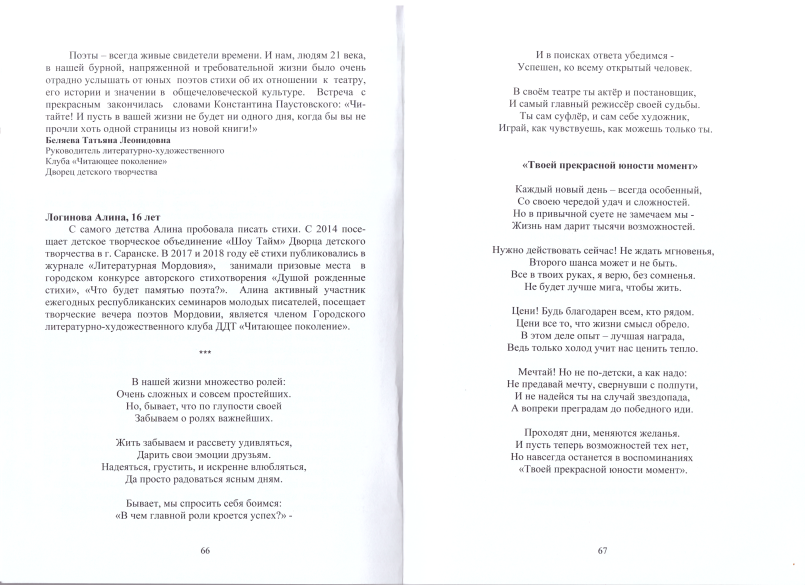 Наличие  авторских программ, методических пособий, методических рекомендаций
Интернет уровень
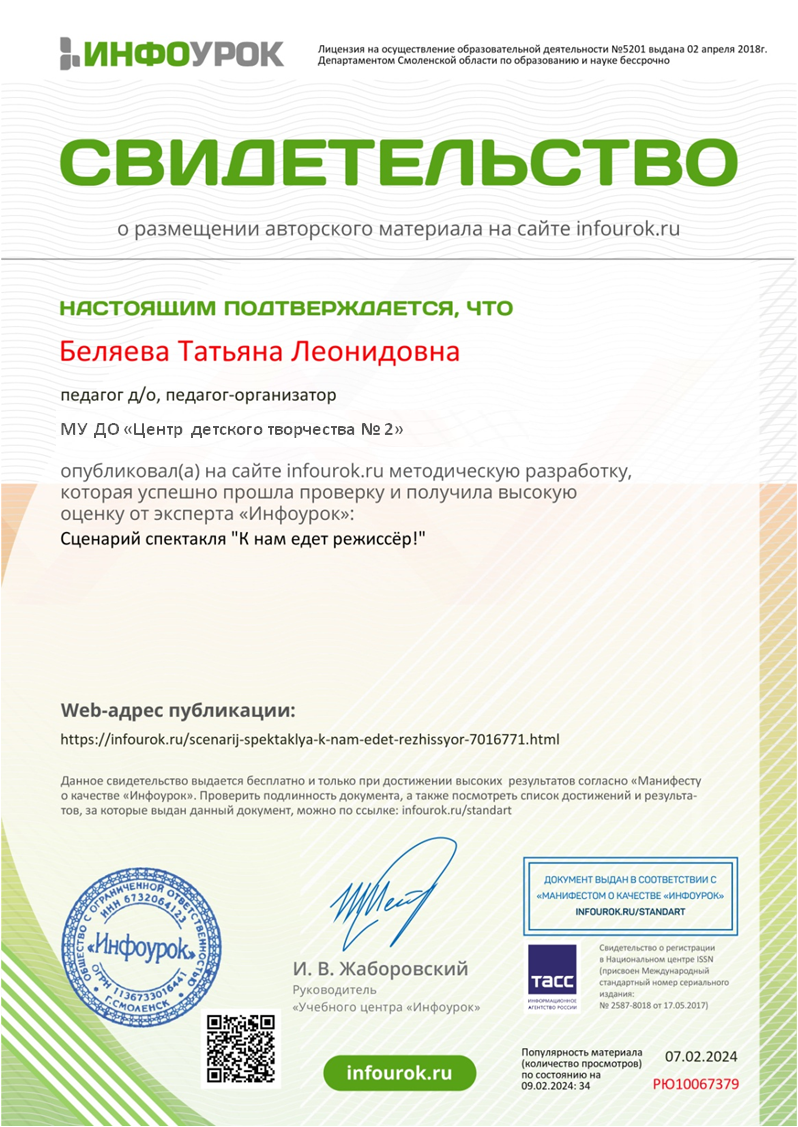 6.    Выступления на заседаниях методических советов, научно-практических конференциях, педагогических чтениях, семинарах, секциях, форумах, радиопередачах (очно)
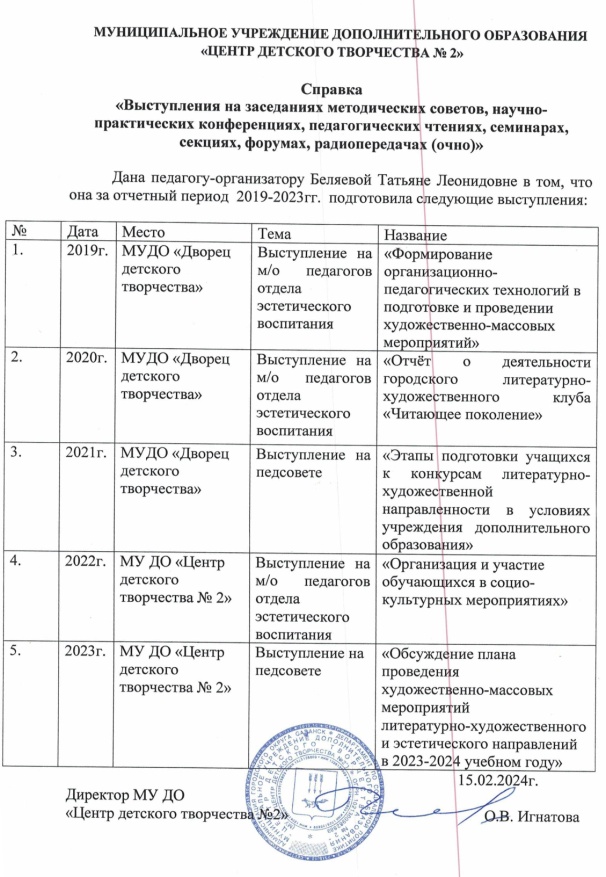 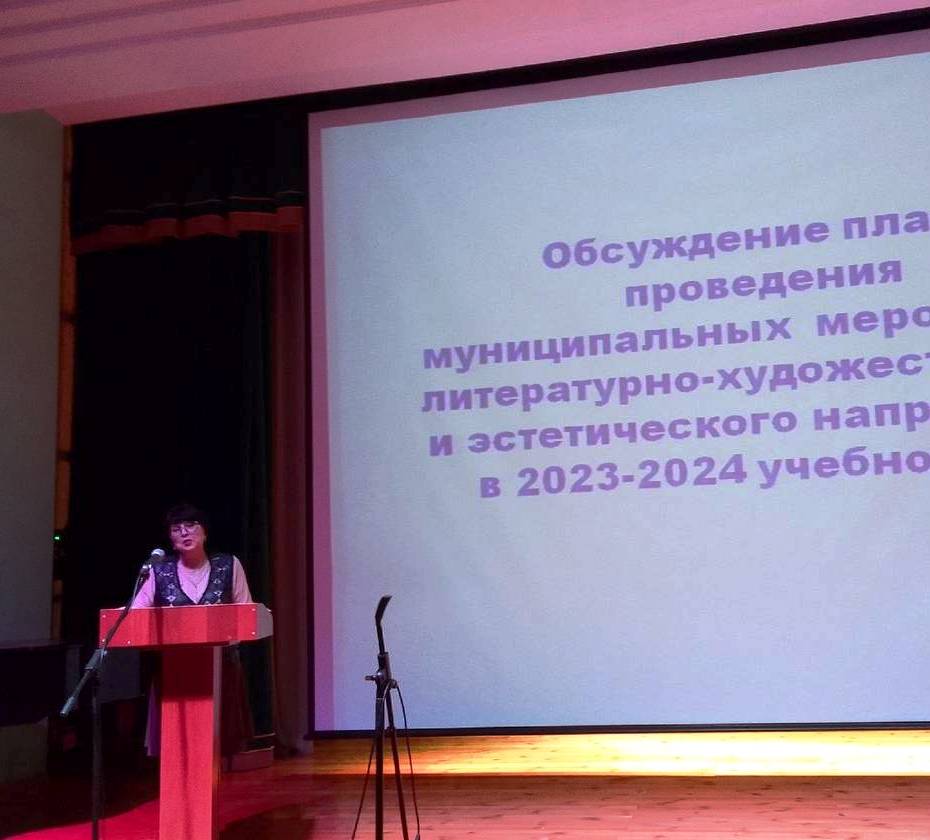 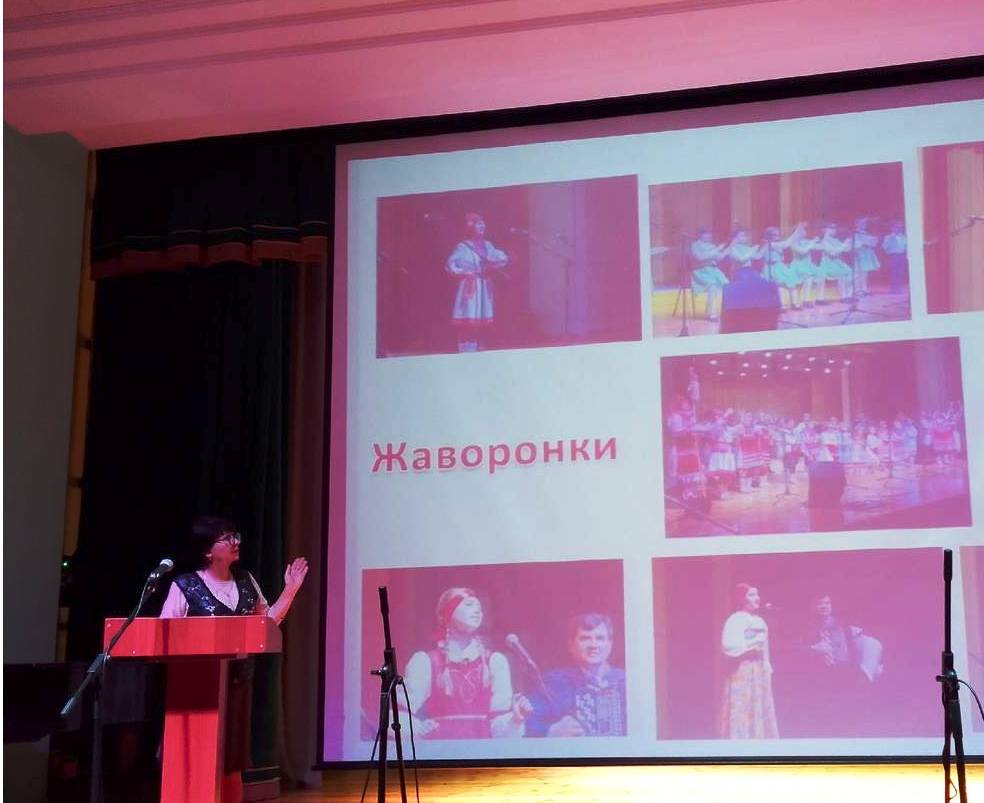 7.   Проведение мастер-классов, открытых занятий, мероприятий (очно)
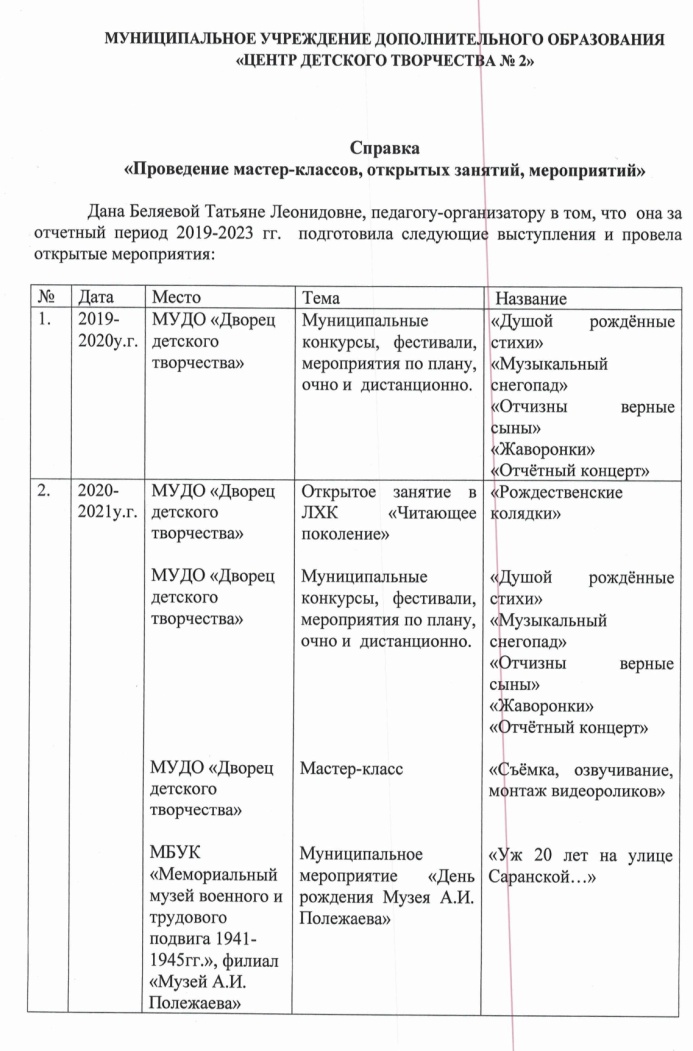 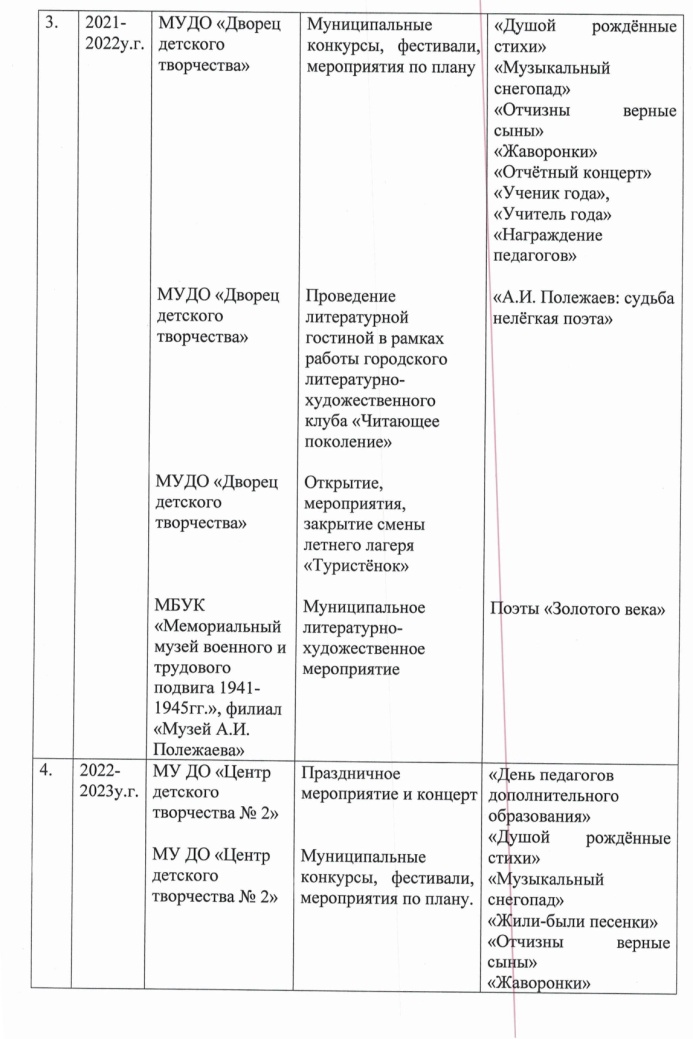 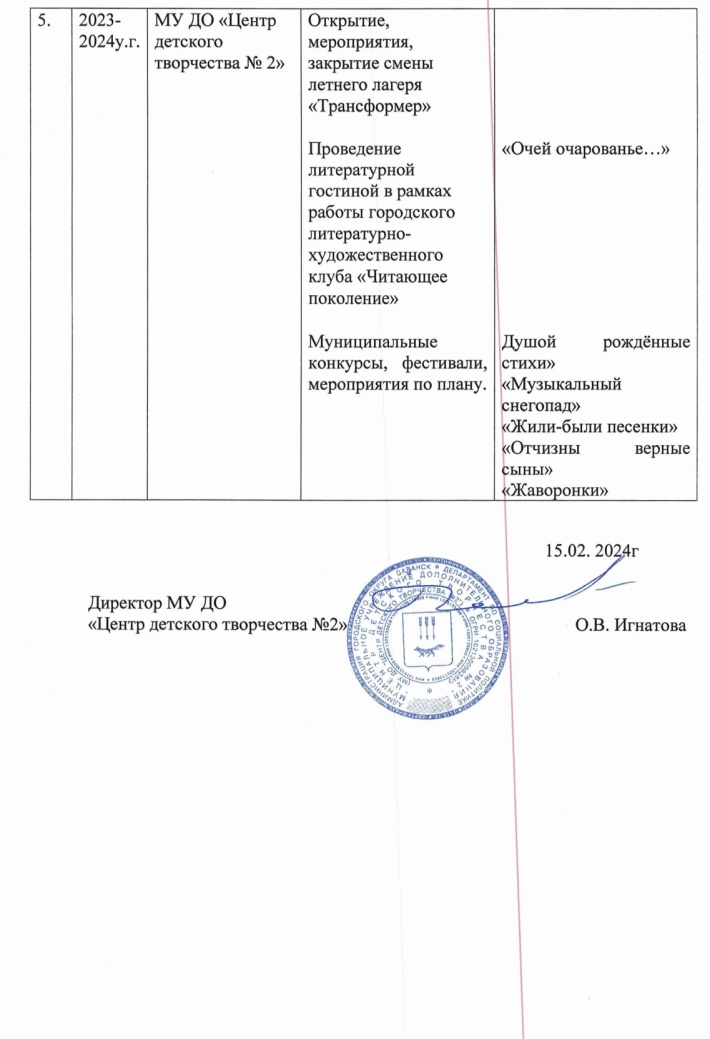 7. Проведение мастер-классов, открытых занятий, мероприятий (очно)
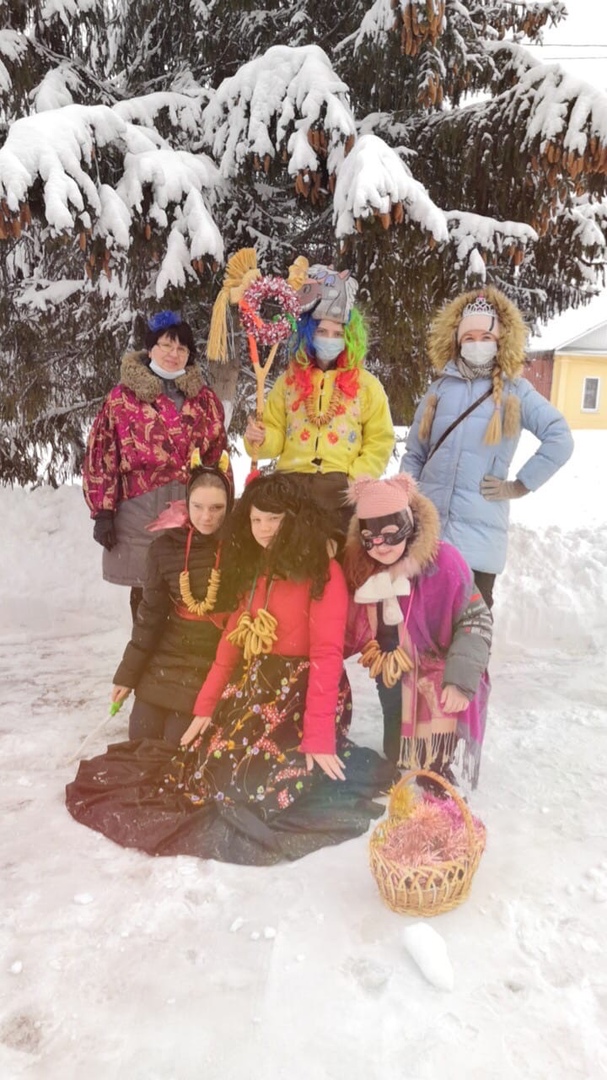 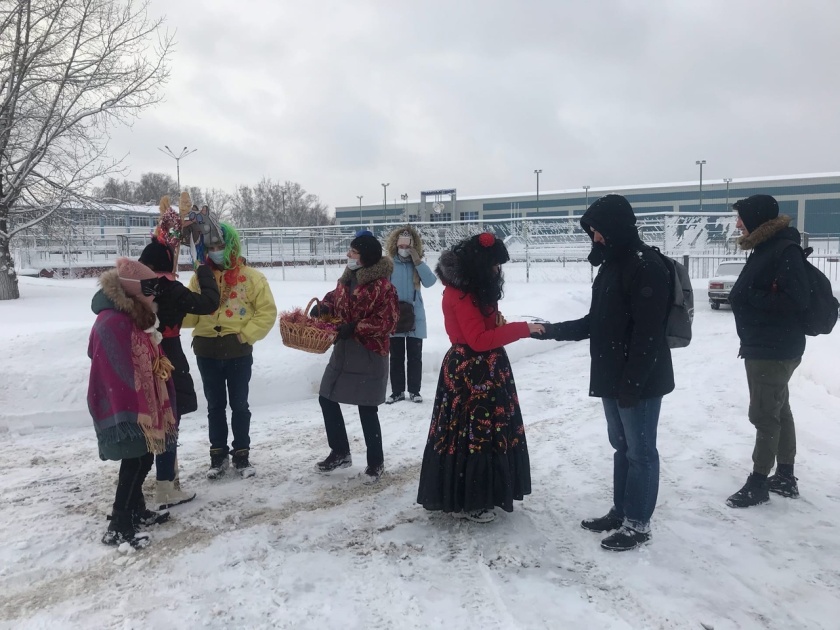 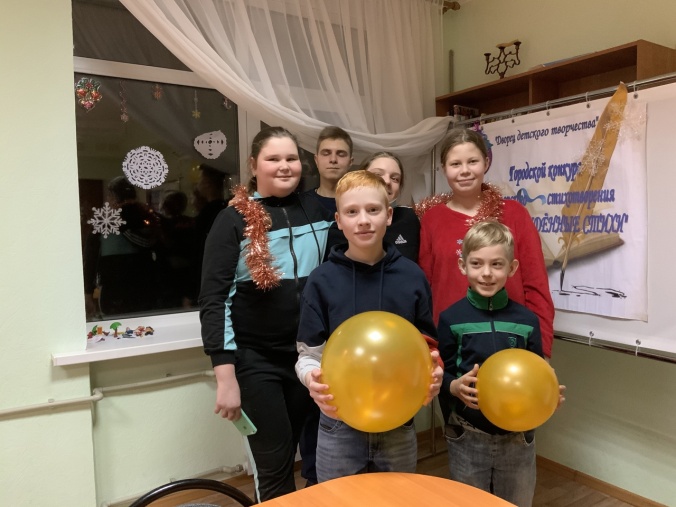 МУ ДО «Центр детского творчества № 2»
Открытое занятие в ЛХК «Читающее поколение» «Рождественские колядки», 2021г.
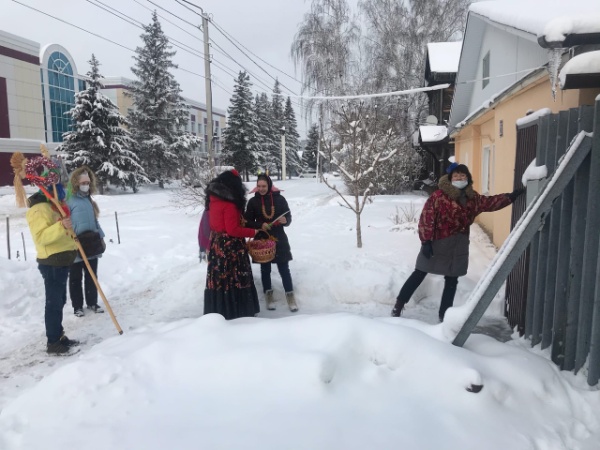 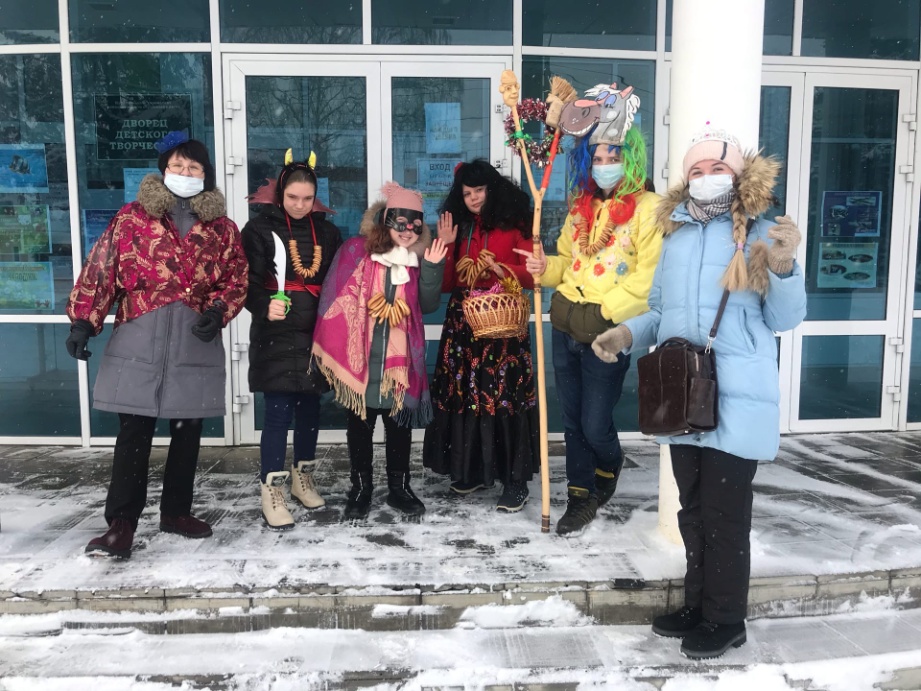 7.  Проведение мастер-классов, открытых занятий, мероприятий (очно)
МБУК «Мемориальный музей военного и трудового подвига 1941-1945гг.», филиал «Музей А.И. Полежаева»
 Муниципальное мероприятие «День рождения Музея А.И. Полежаева» «Уж 20 лет на улице Саранской…»
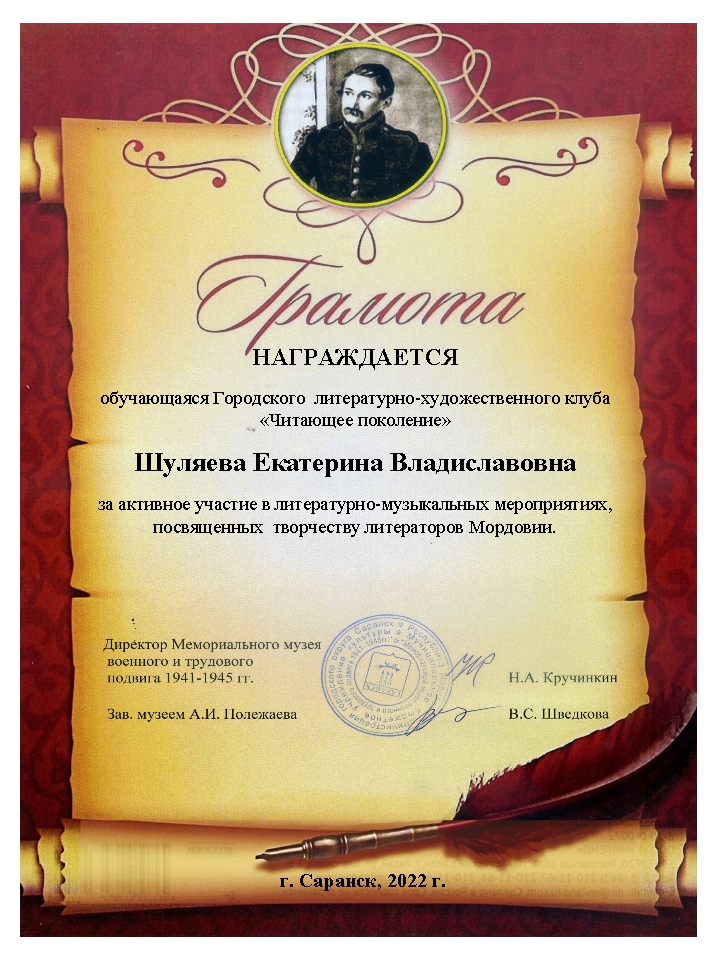 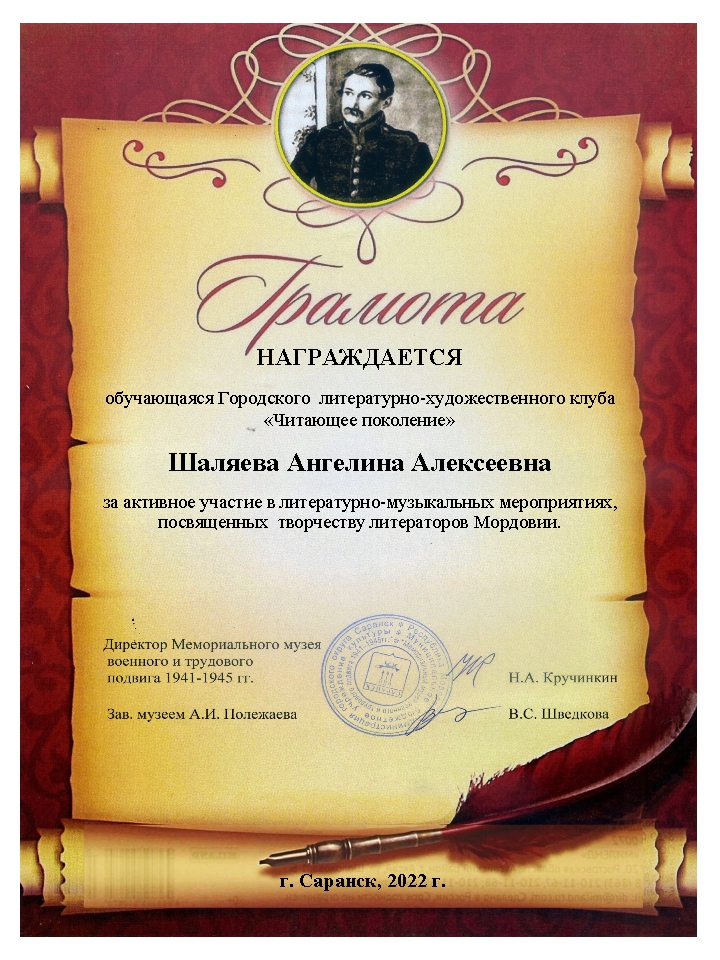 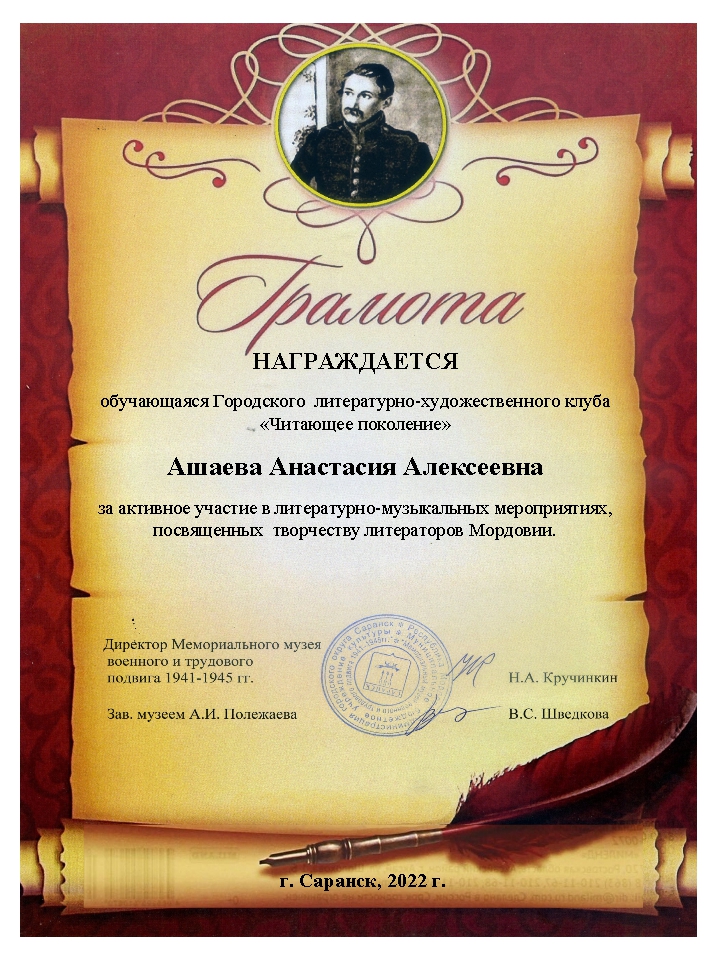 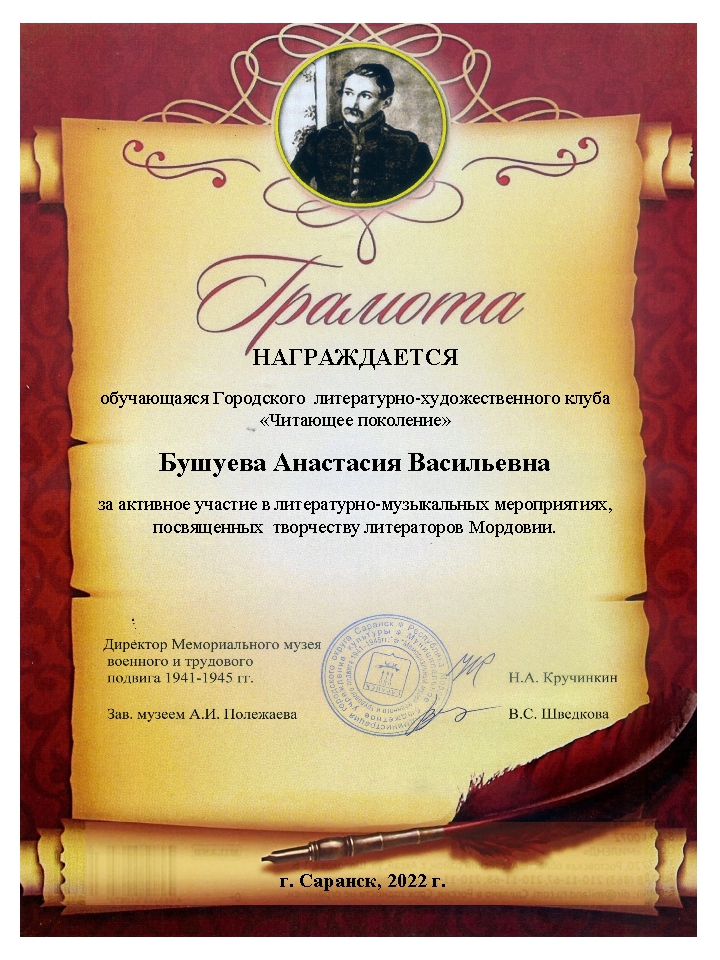 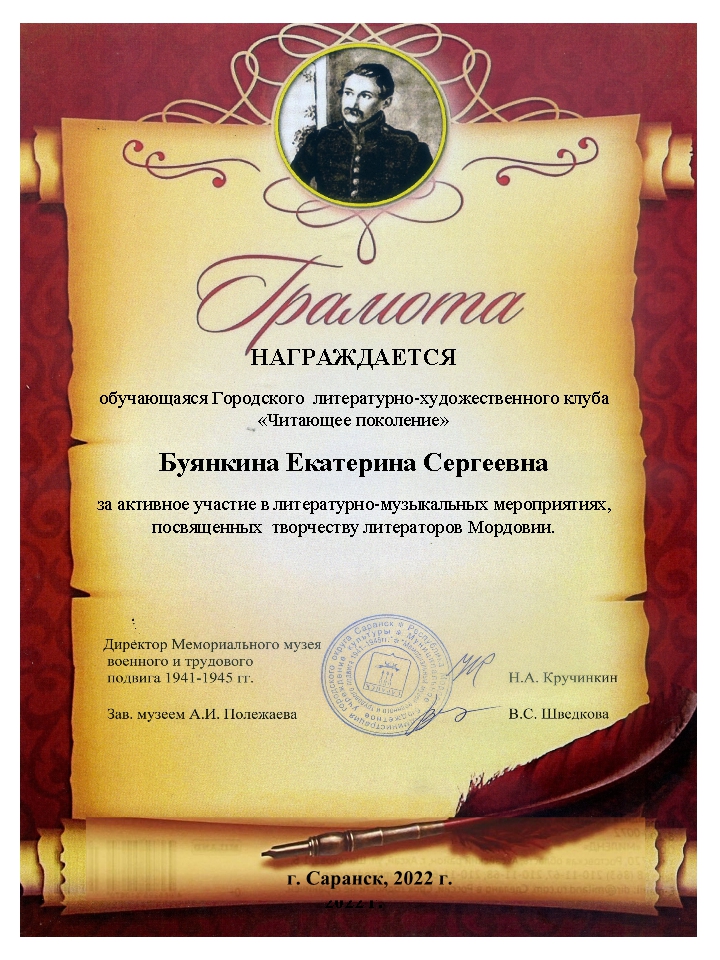 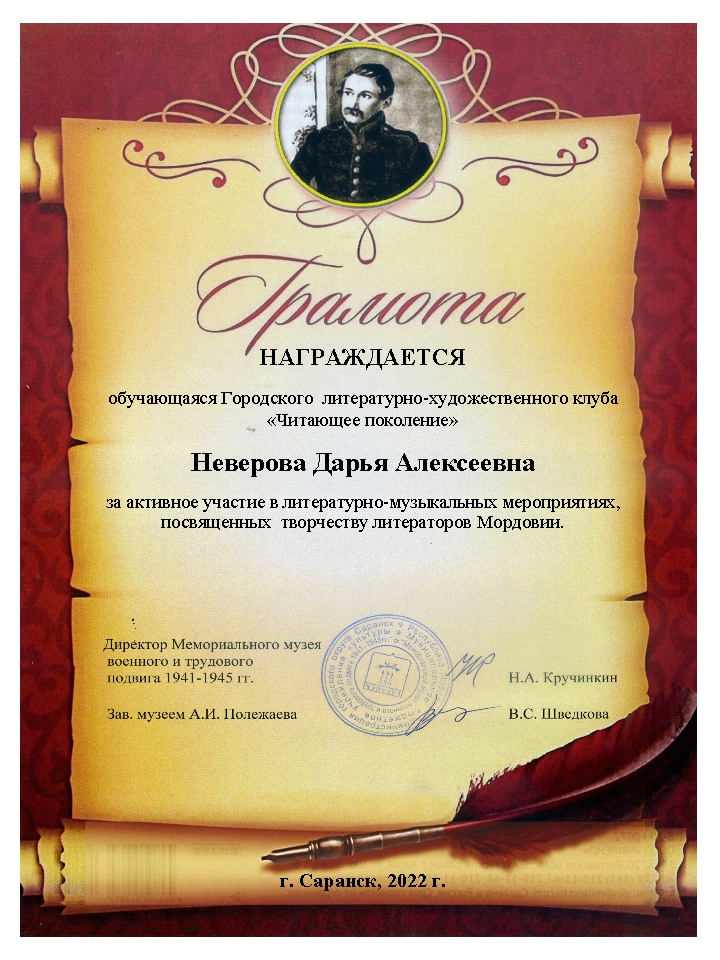 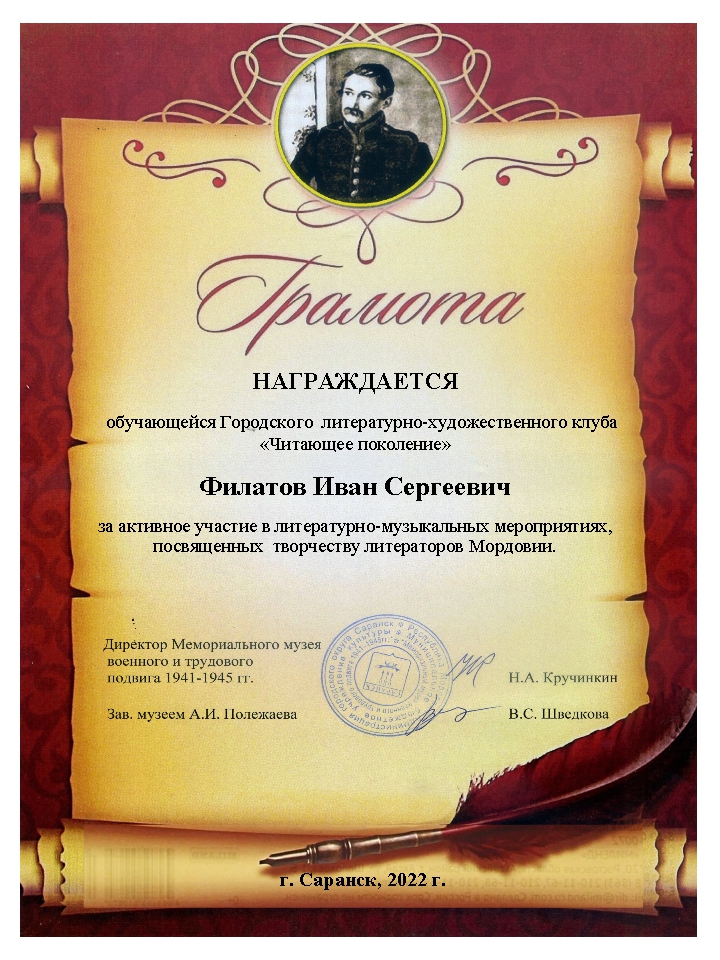 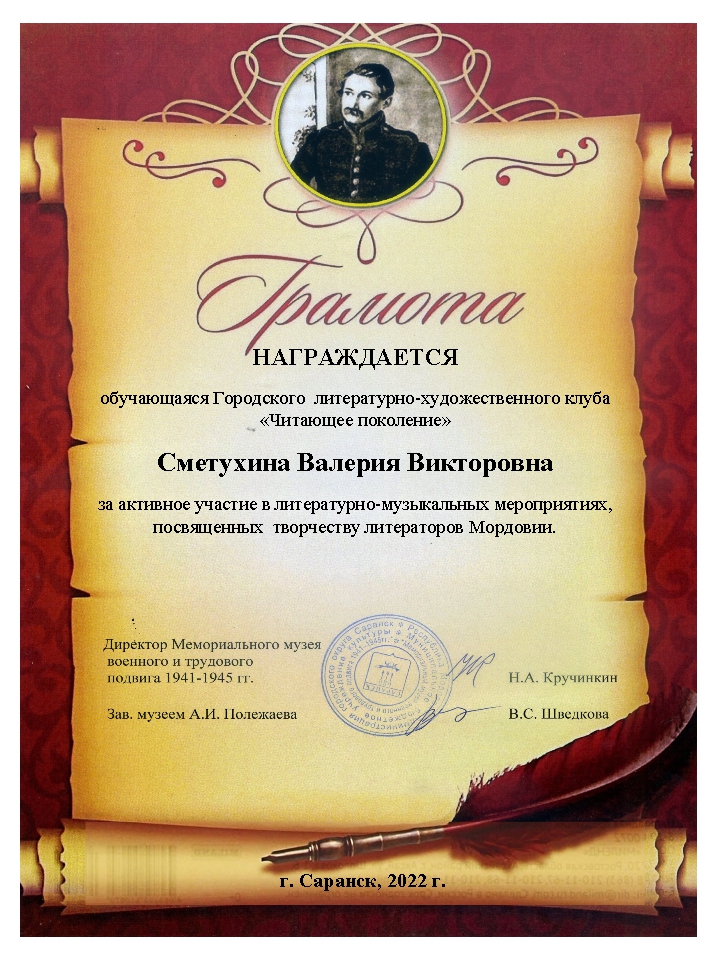 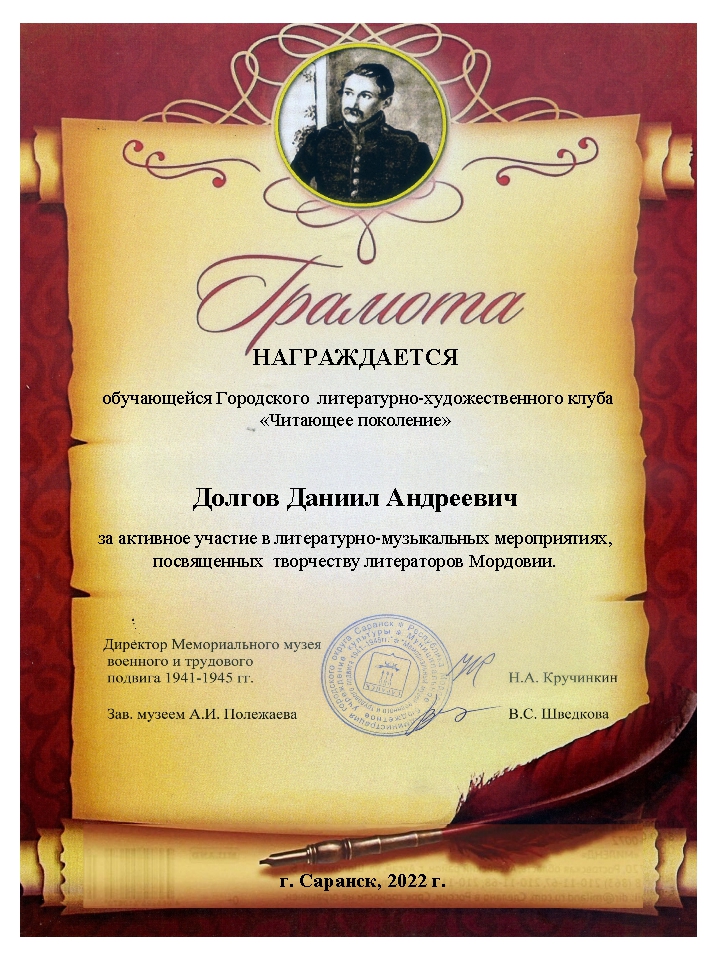 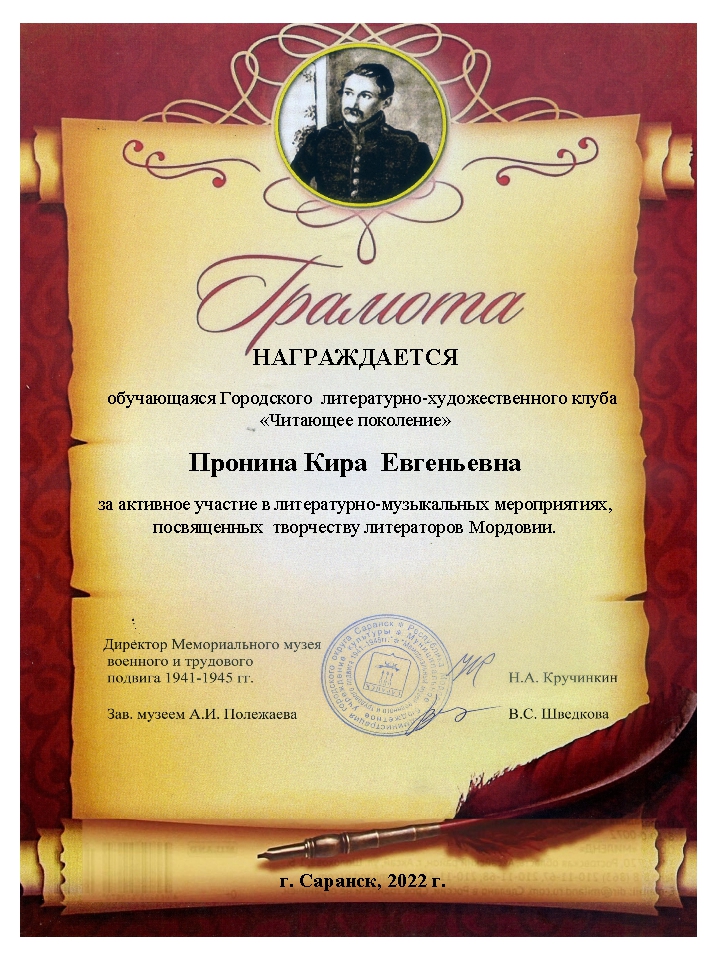 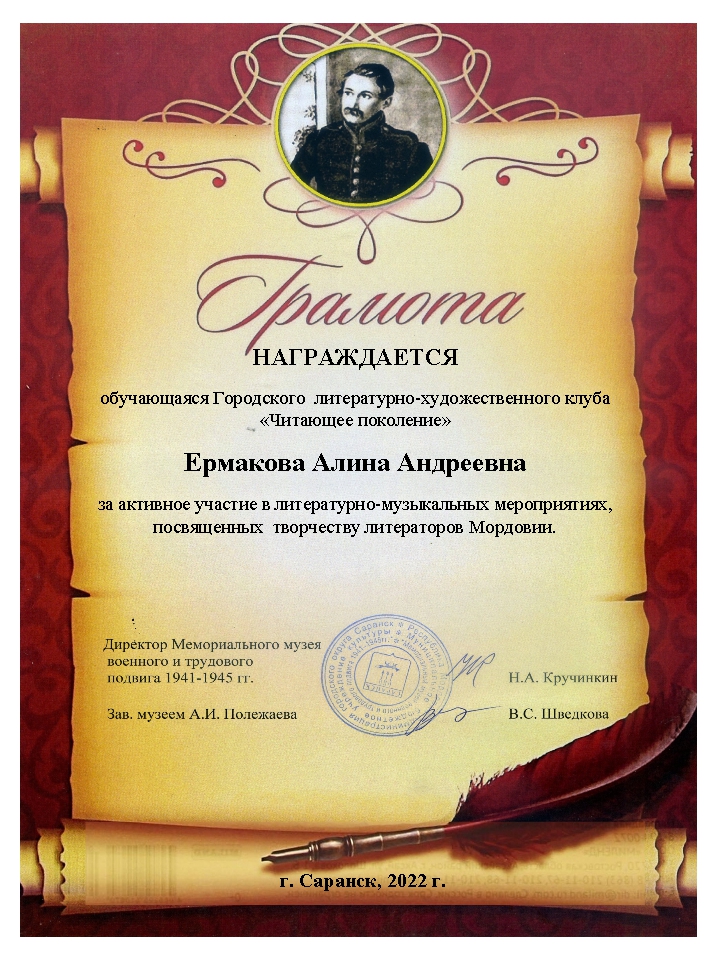 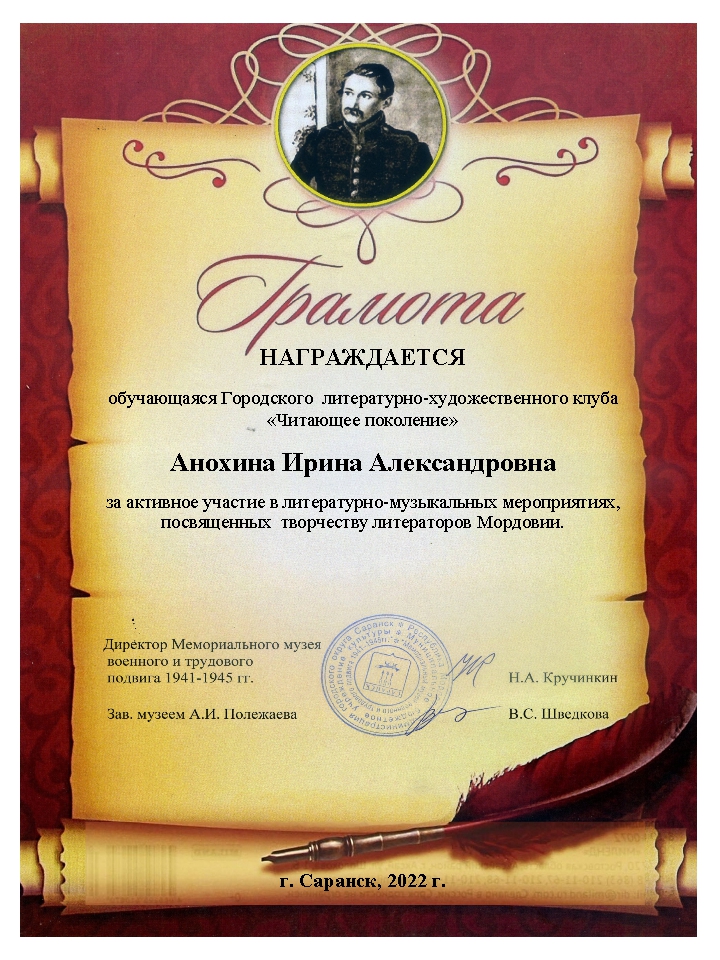 7.  Проведение мастер-классов, открытых занятий, мероприятий (очно)
МБУК «Мемориальный музей военного и трудового подвига 1941-1945гг.», филиал «Музей А.И. Полежаева»
 Всероссийская акция    «Ночь в Музее» и городское литературно-поэтическое мероприятие  
«Читаем Полежаева», 2023г.
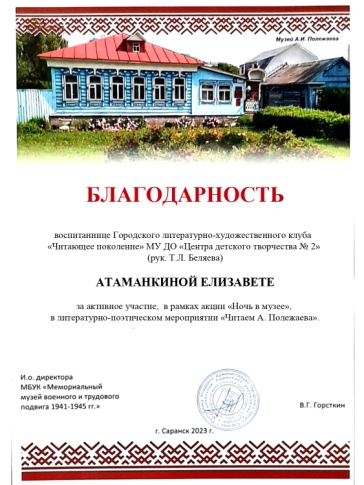 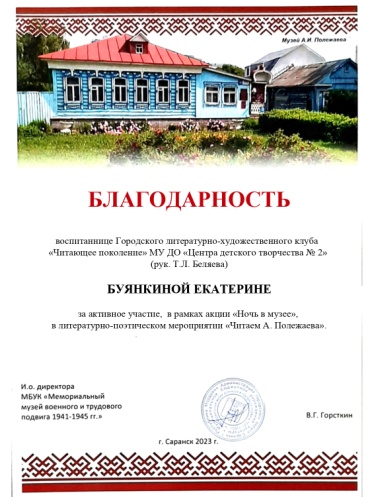 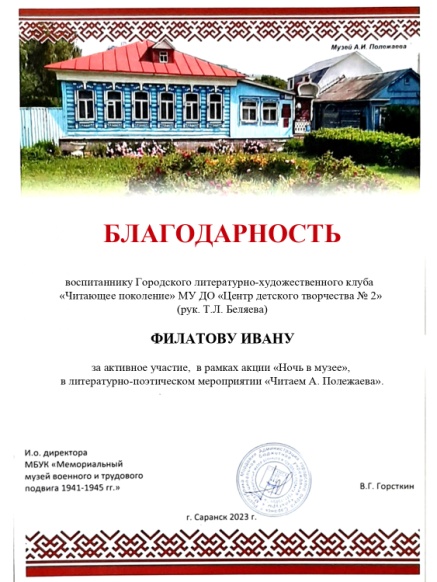 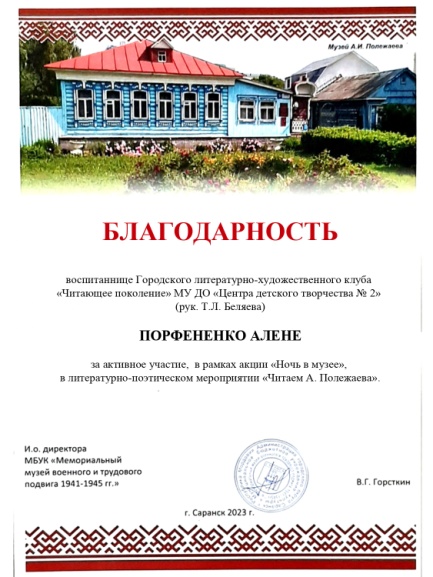 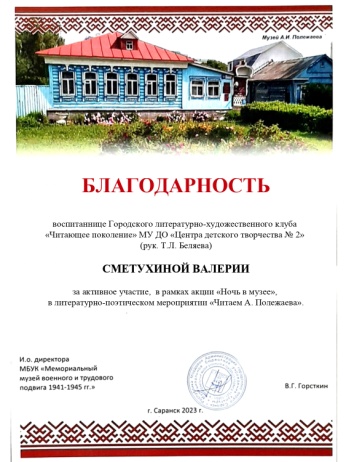 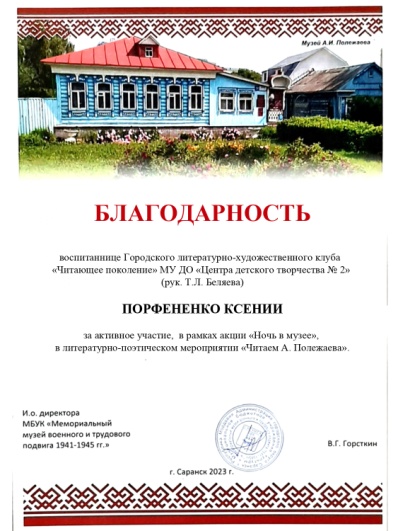 7.  Проведение мастер-классов, открытых занятий, мероприятий (очно)
МУ ДО «Центр детского творчества № 2» 
Литературная гостиная в рамках работы городского литературно-художественного клуба «Читающее поколение» «А.И. Полежаев: судьба нелёгкая поэта», 2023г.
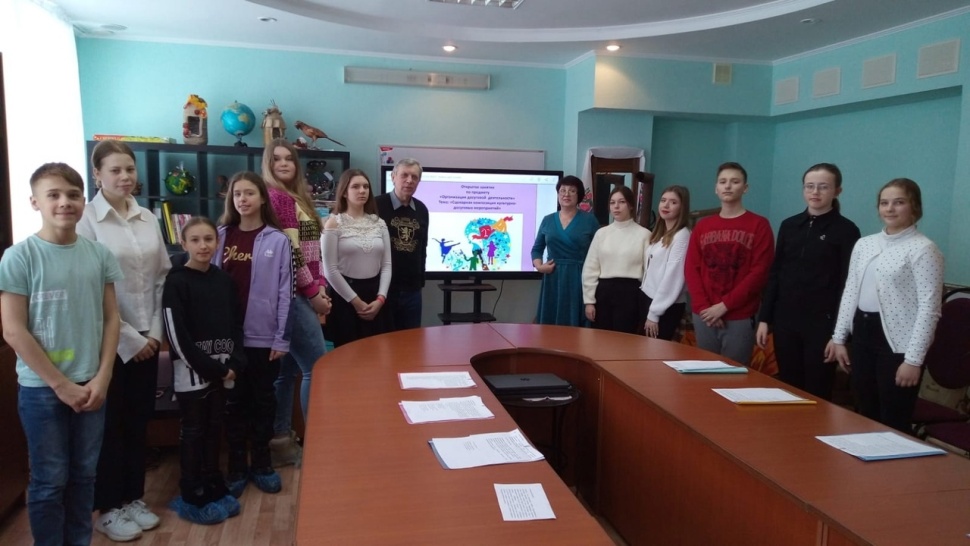 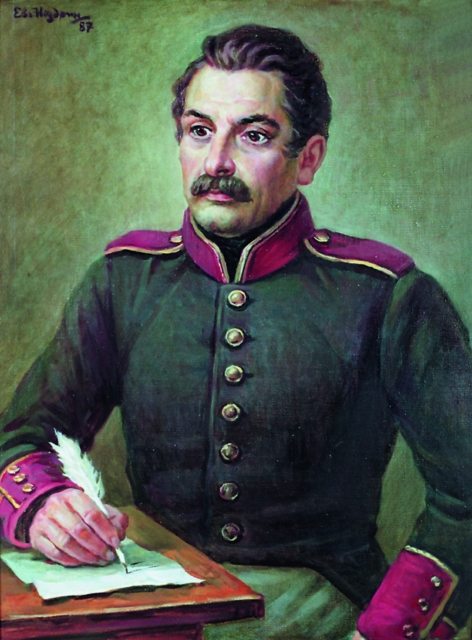 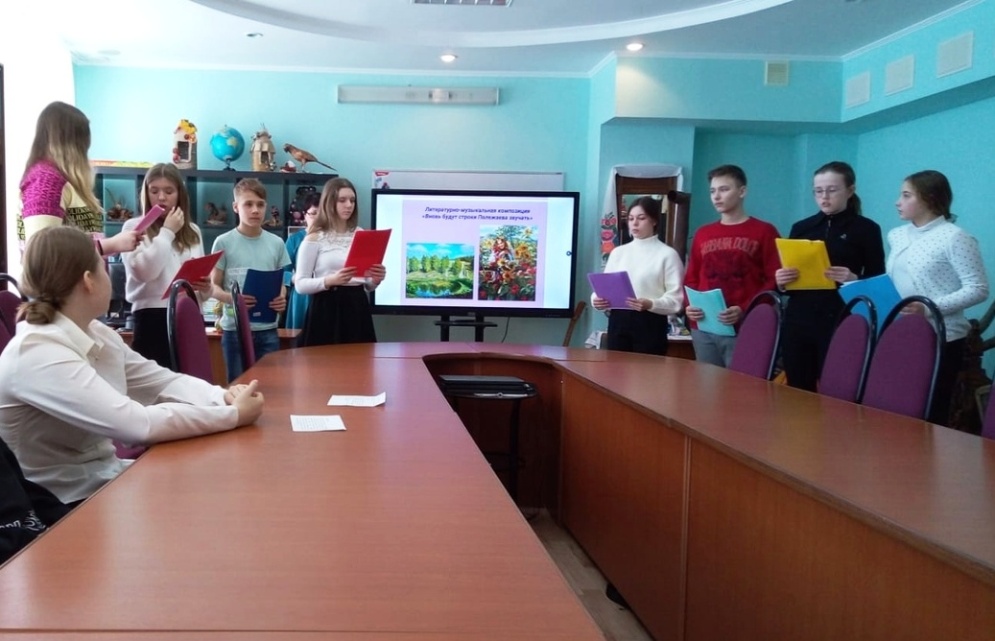 7.  Проведение мастер-классов, открытых занятий, мероприятий (очно)
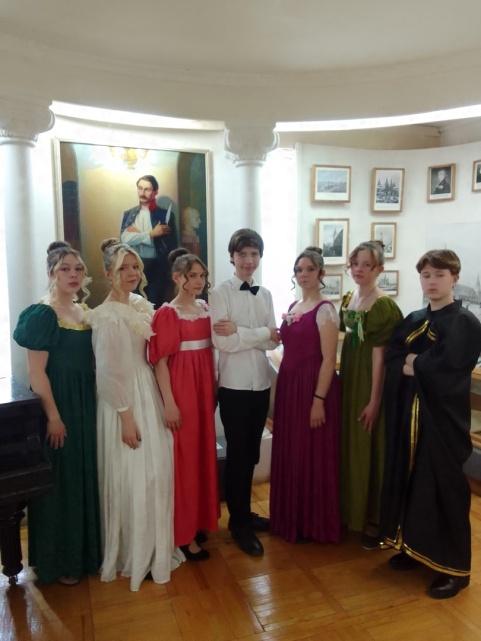 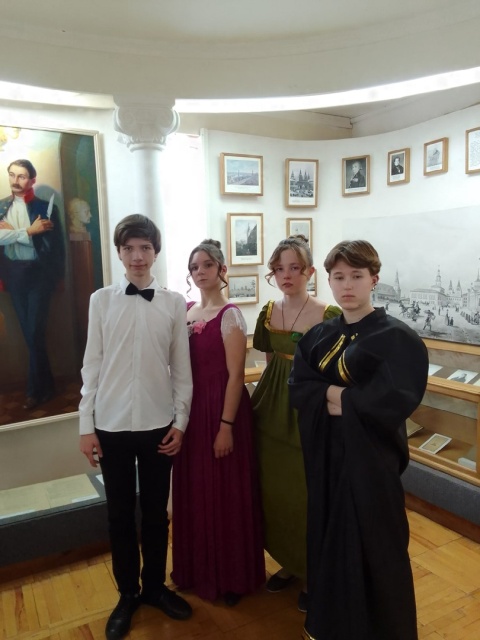 МБУК «Мемориальный музей военного и трудового подвига 1941-1945гг.», филиал «Музей А.И. Полежаева» Муниципальное литературно-художественное мероприятие 
«Поэты «Золотого века», 2022г.
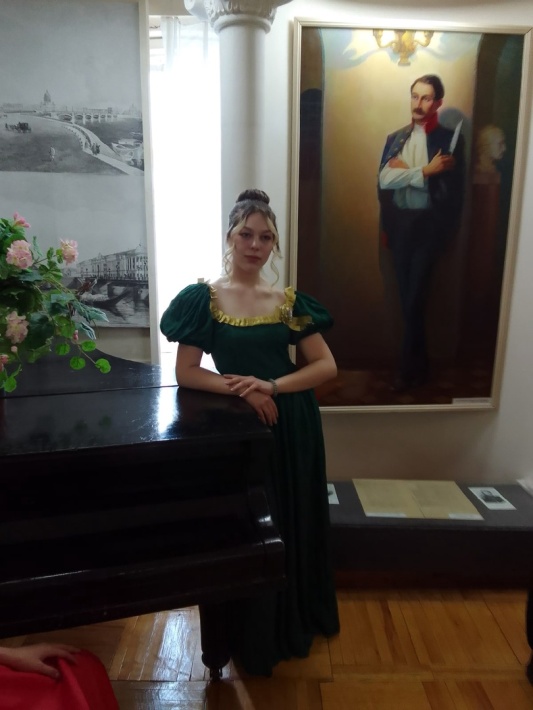 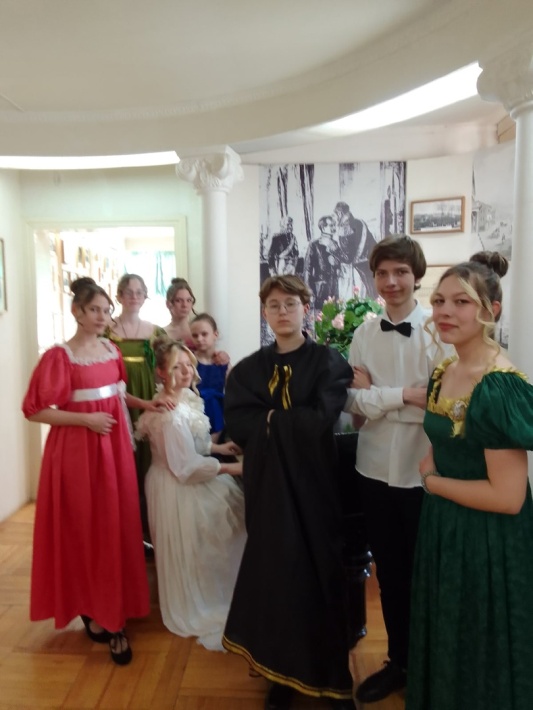 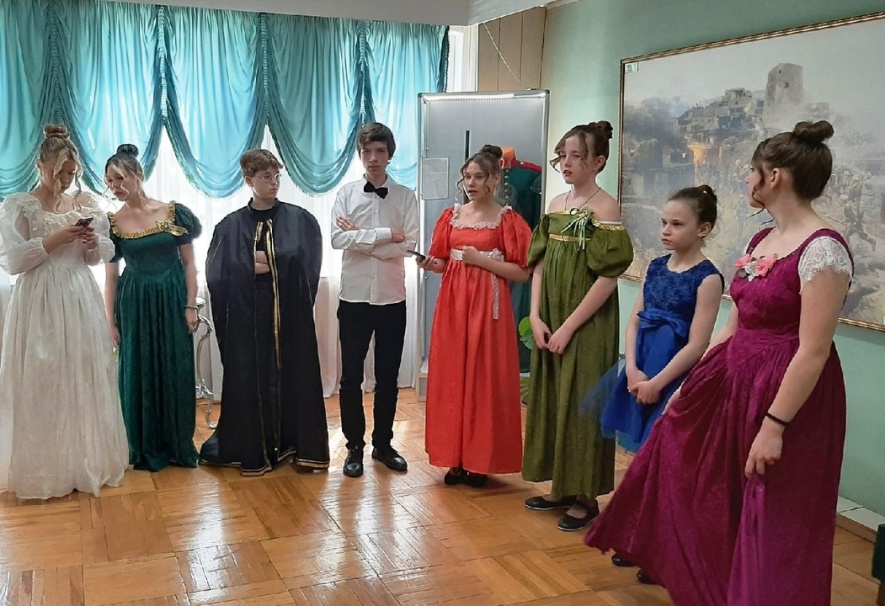 7.      Проведение мастер-классов, открытых занятий, мероприятий (очно)
Литературная гостиная в рамках работы городского литературно-художественного клуба «Читающее поколение» 
«Очей очарованье…»
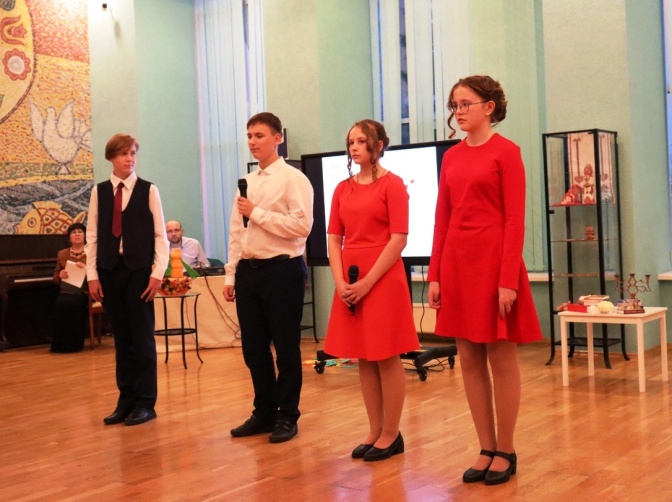 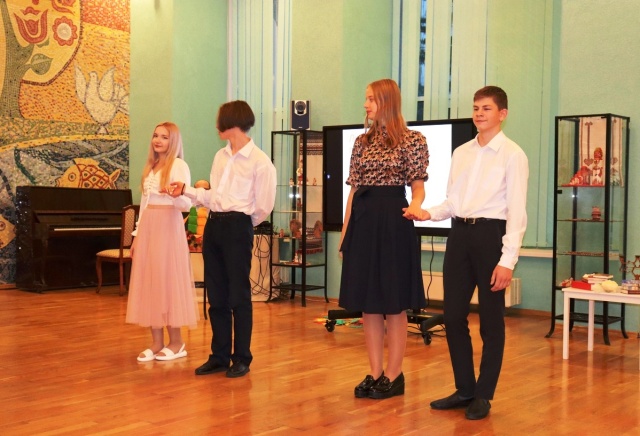 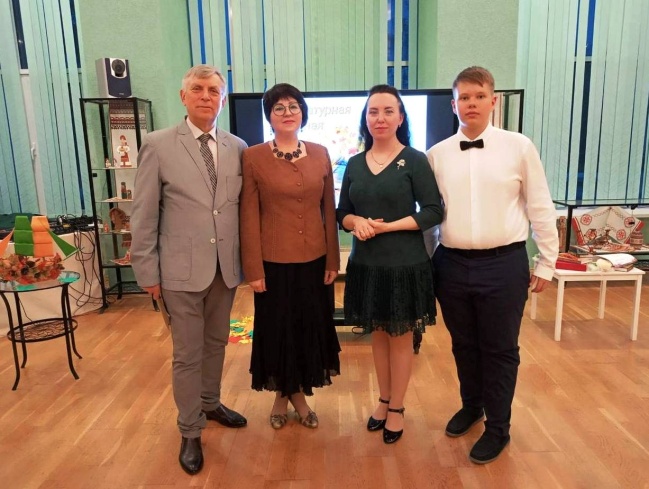 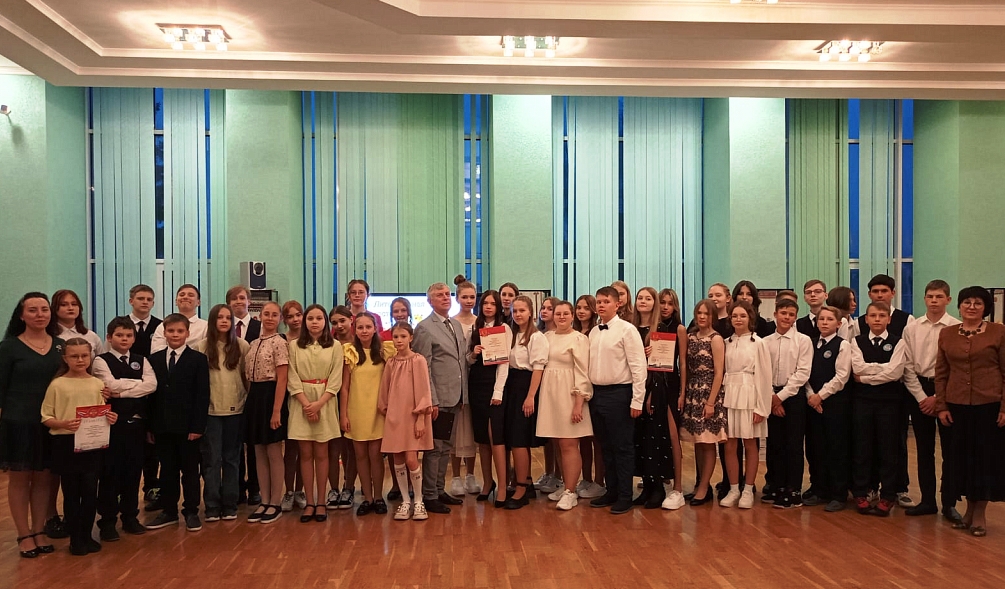 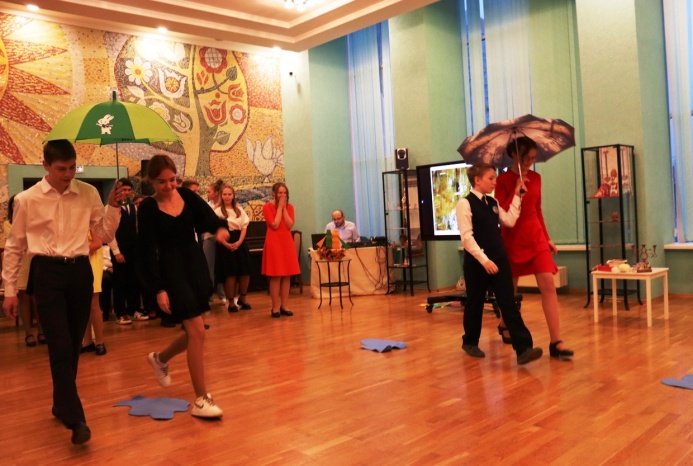 Общественно-педагогическая активность педагога: участие в комиссиях, педагогических сообществах, в жюри конкурсов
Интернет уровень
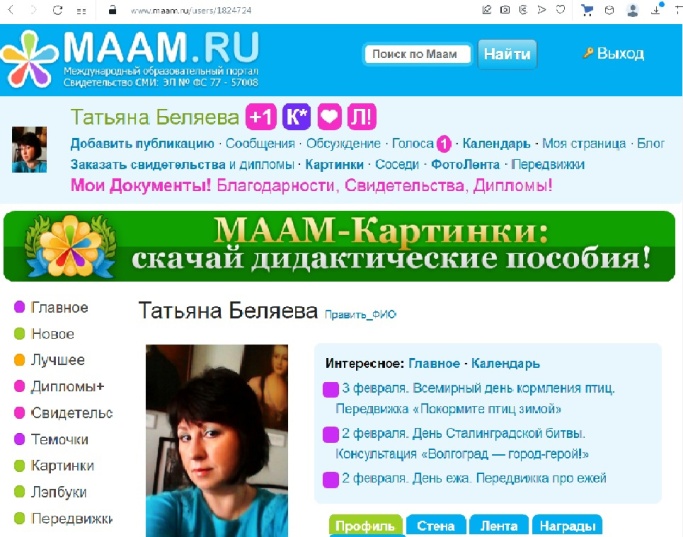 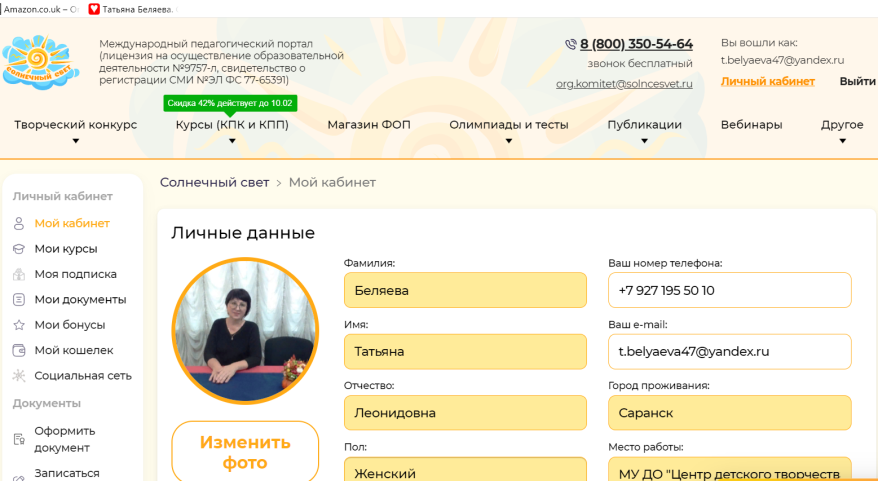 https://solncesvet.ru/
https://www.maam.ru/users/1824724
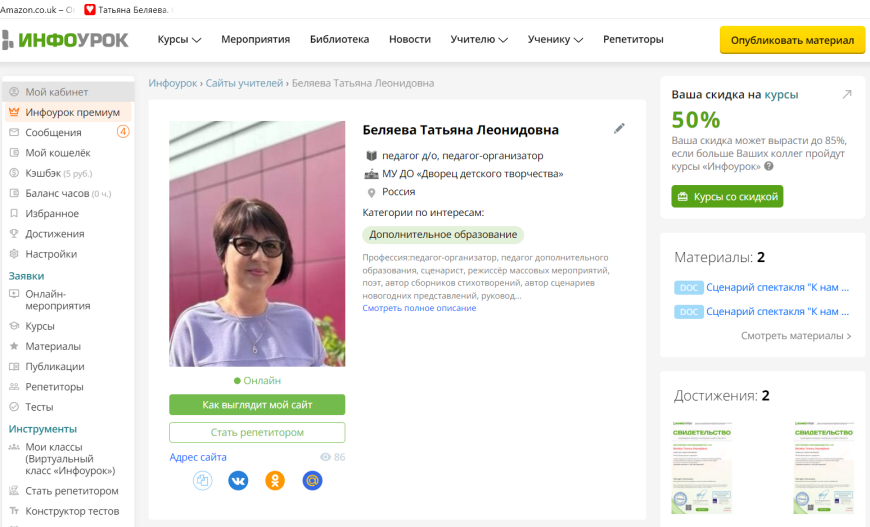 https://infourok.ru
Общественно-педагогическая активность педагога: участие в комиссиях, педагогических сообществах, в жюри конкурсов
Муниципальный уровень
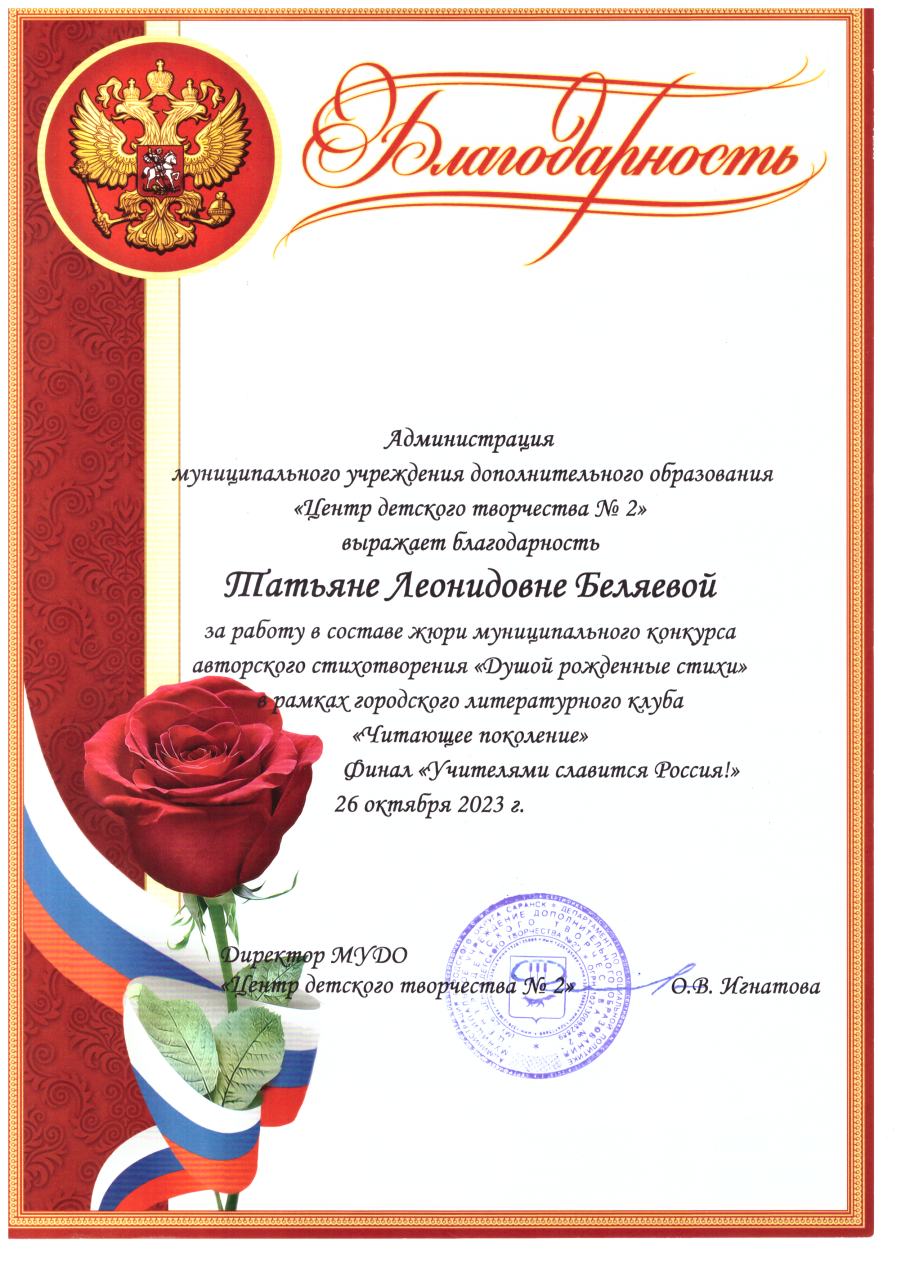 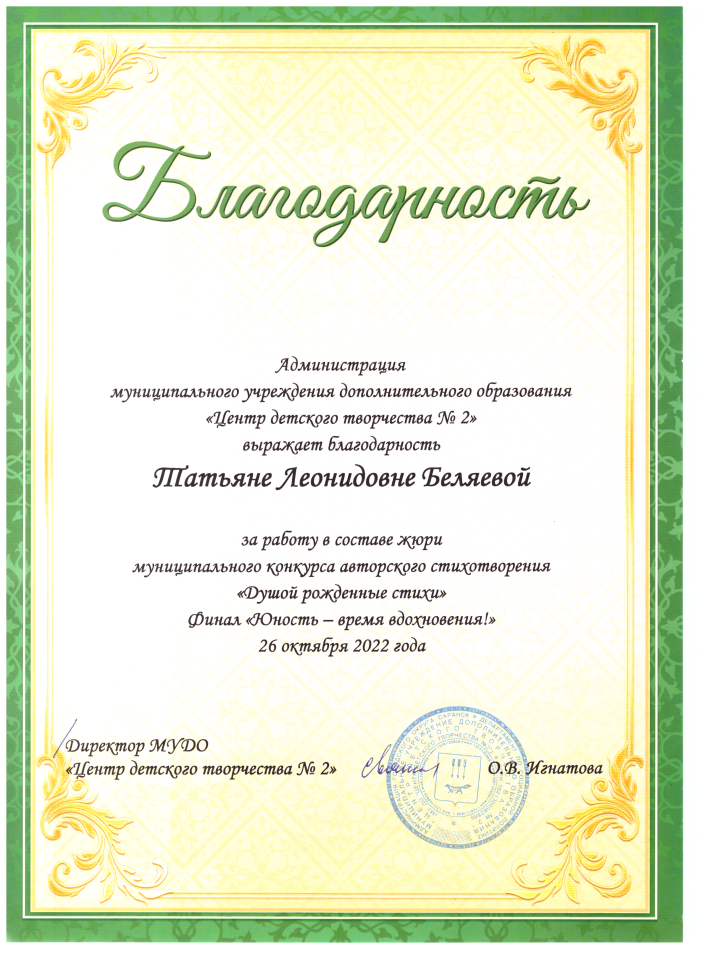 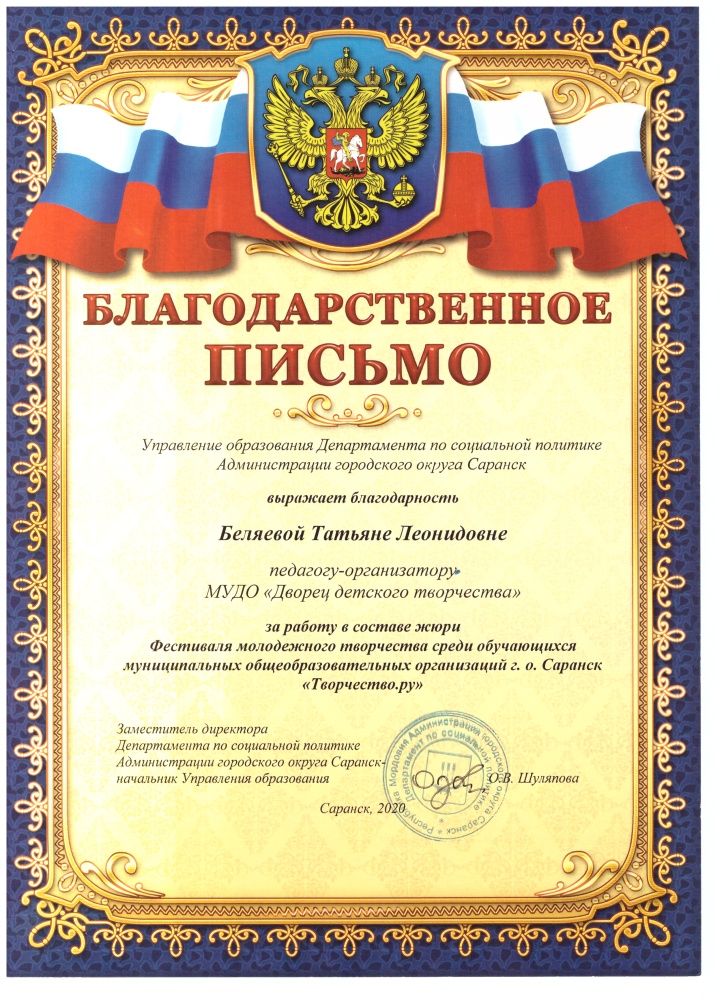 Общественно-педагогическая активность педагога: участие в комиссиях, педагогических сообществах, в жюри конкурсов
Муниципальный уровень
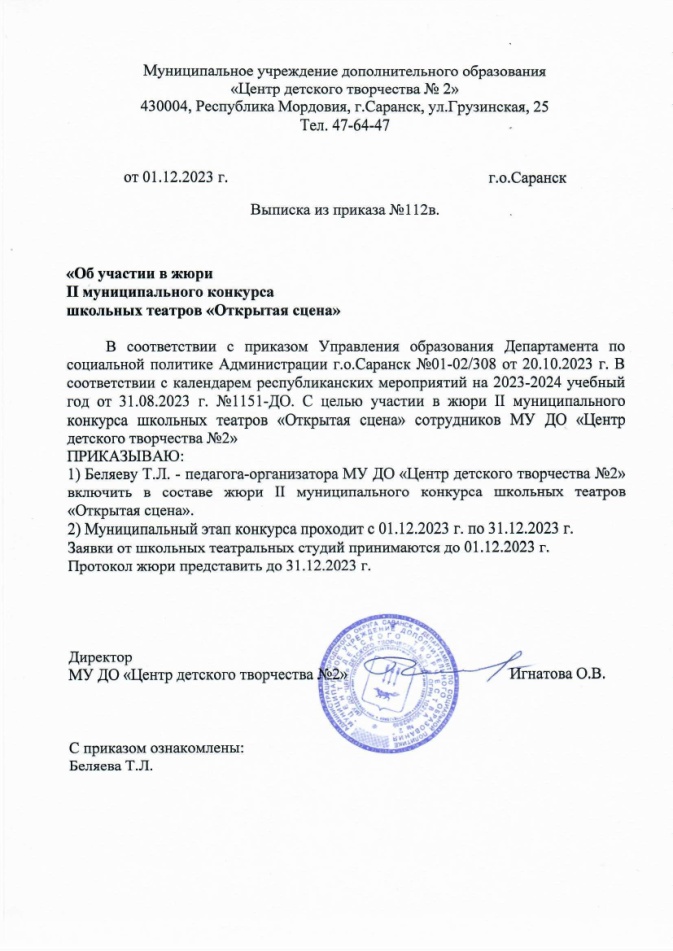 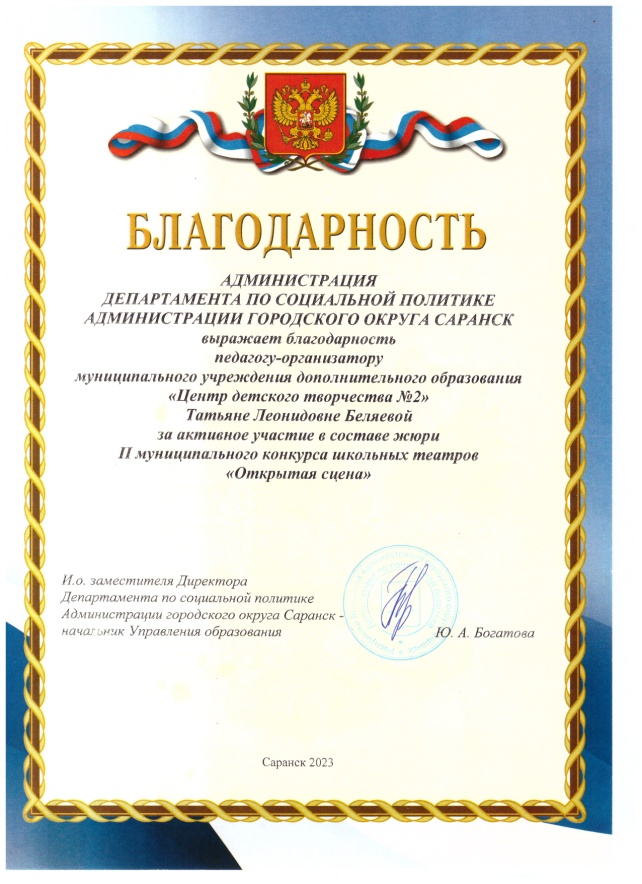 Общественно-педагогическая активность педагога: участие в комиссиях, педагогических сообществах, в жюри конкурсов
Муниципальный уровень
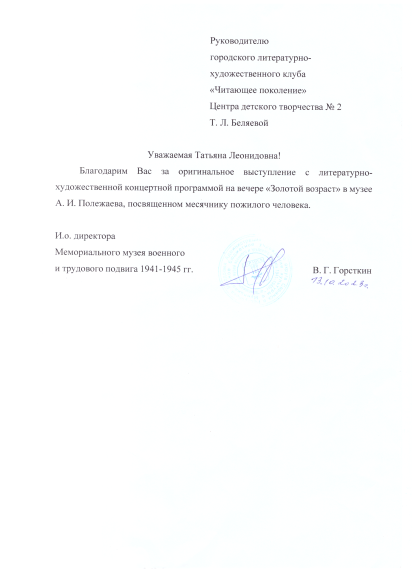 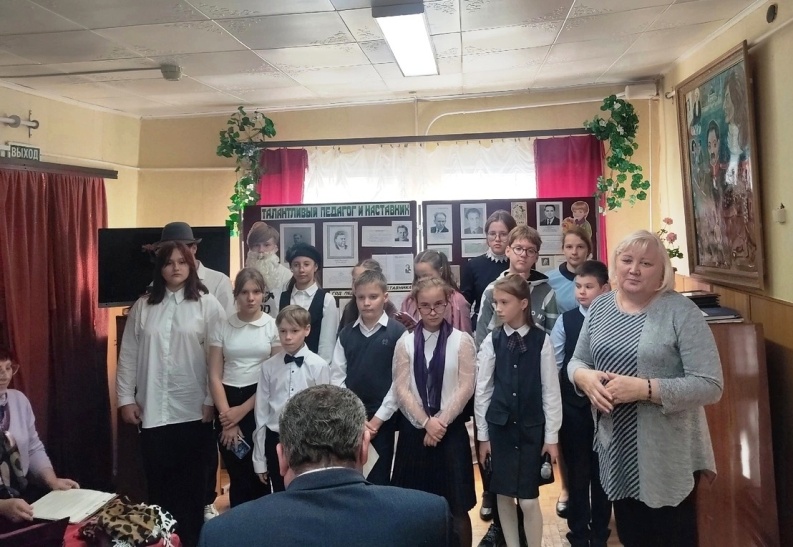 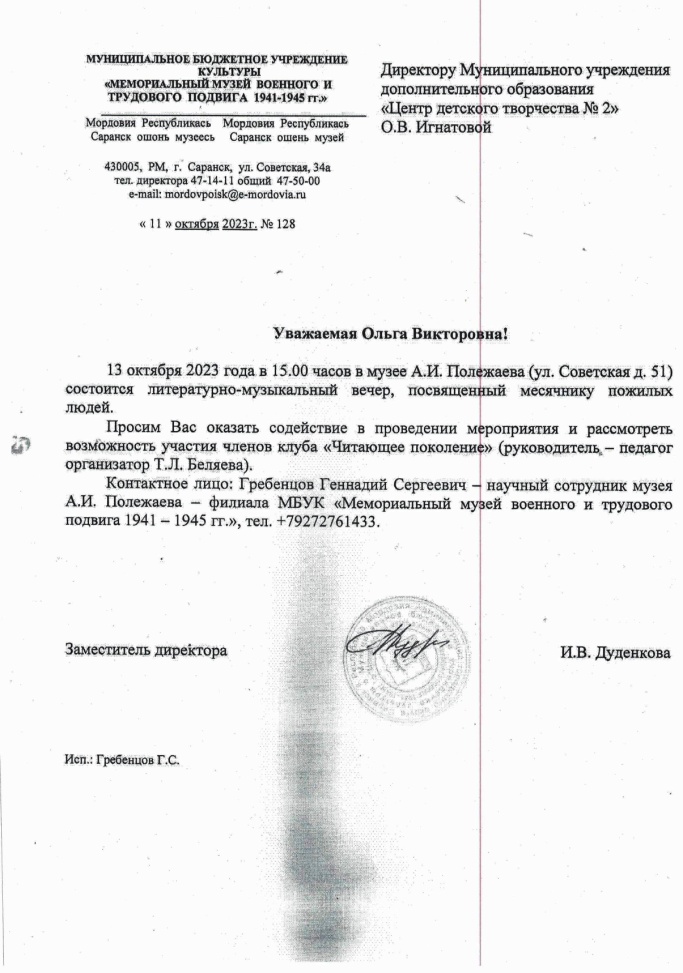 МБУК «Мемориальный музей военного и трудового подвига 1941-1945гг.», филиал «Музей А.И. Полежаева»
 Муниципальный литературно-художественный вечер
«Золотой возраст», посвященный месячнику пожилых людей, 2023г.
Общественно-педагогическая активность педагога: участие в комиссиях, педагогических сообществах, в жюри конкурсов
Муниципальный уровень
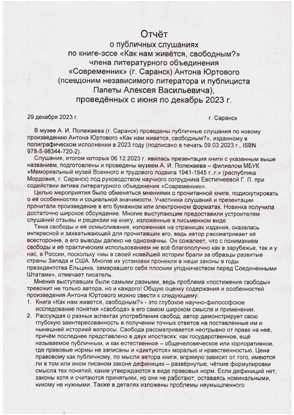 МБУК «Мемориальный музей военного и трудового подвига 1941-1945гг.», филиал «Музей А.И. Полежаева»
 Творческая встреча и презентация книги А.В. Папеты (Антон Юртовой) «Как нам живётся свободными?», 2023г.
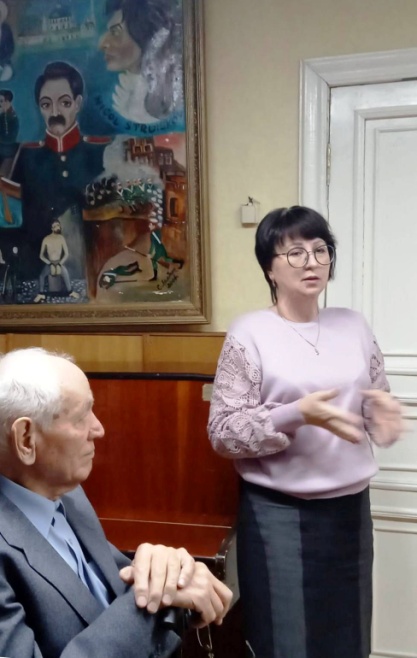 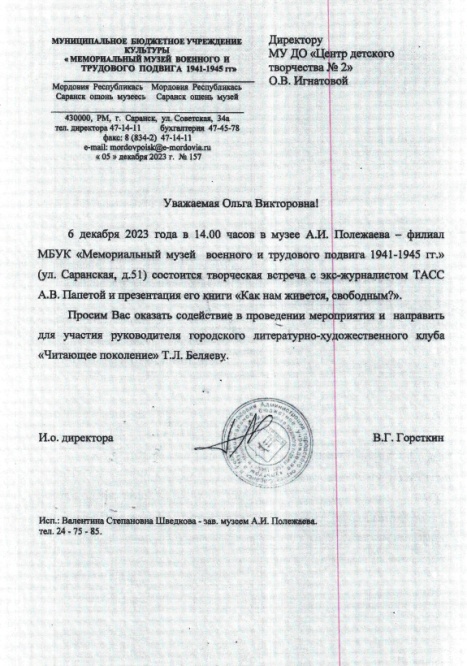 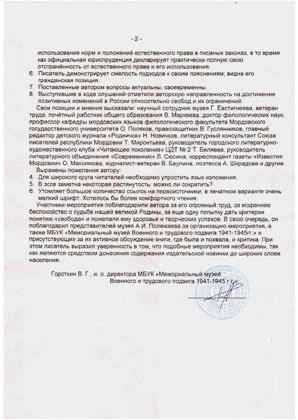 8. Общественно-педагогическая активность педагога: участие в комиссиях, педагогических сообществах, в жюри конкурсов
Республиканский уровень
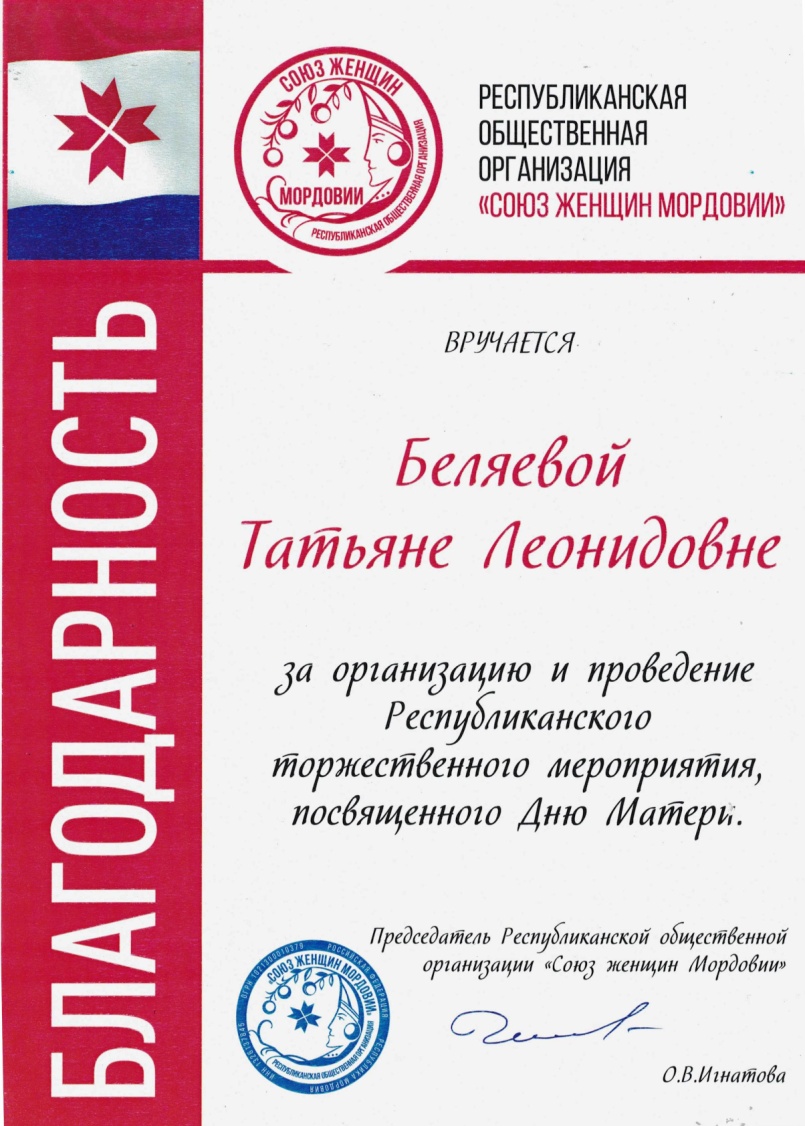 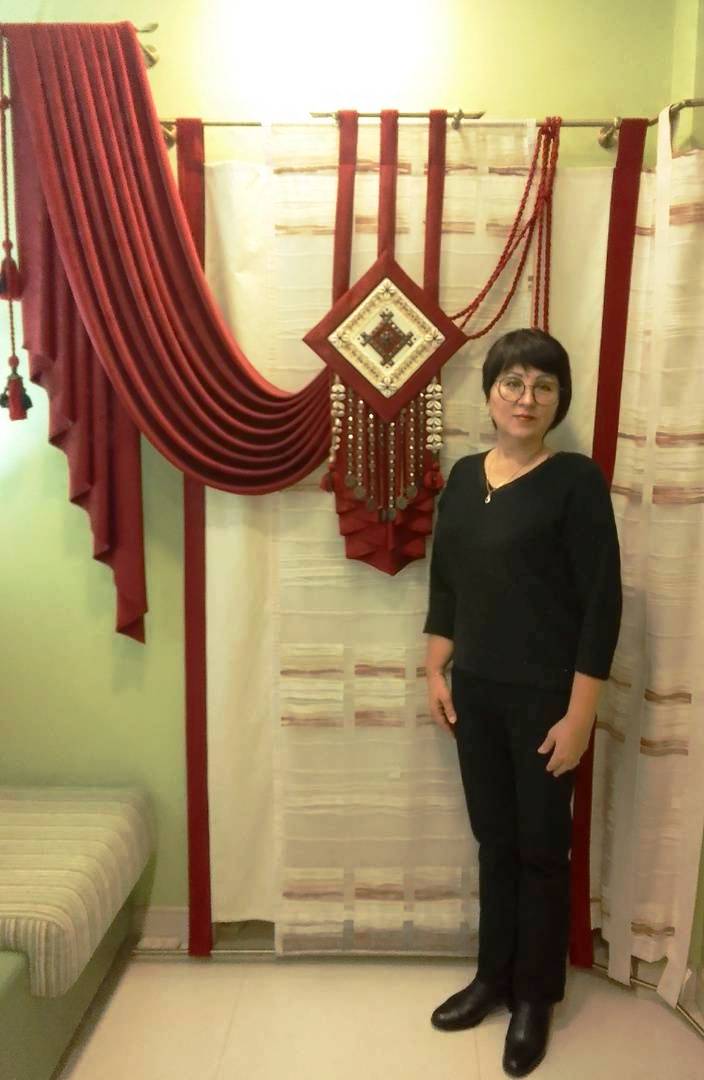 Общественно-педагогическая активность педагога: участие в комиссиях, педагогических сообществах, в жюри конкурсов
Российский уровень
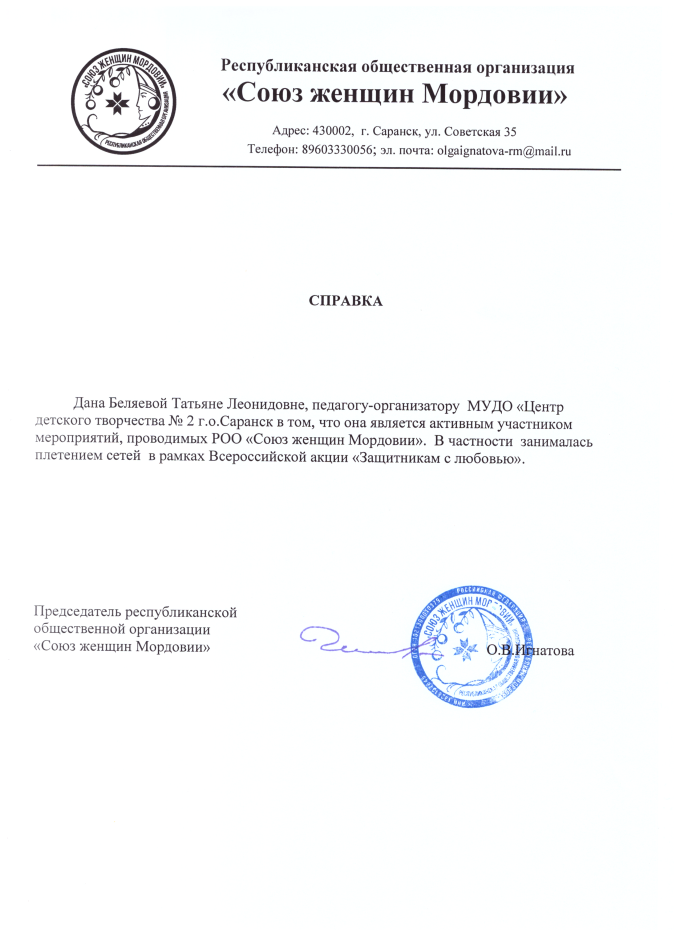 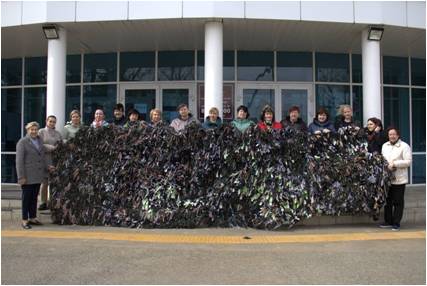 Плетение маскировочных сетей в рамках Всероссийской акции «Защитим с любовью», 
2022-2023гг.
Экспертная деятельность
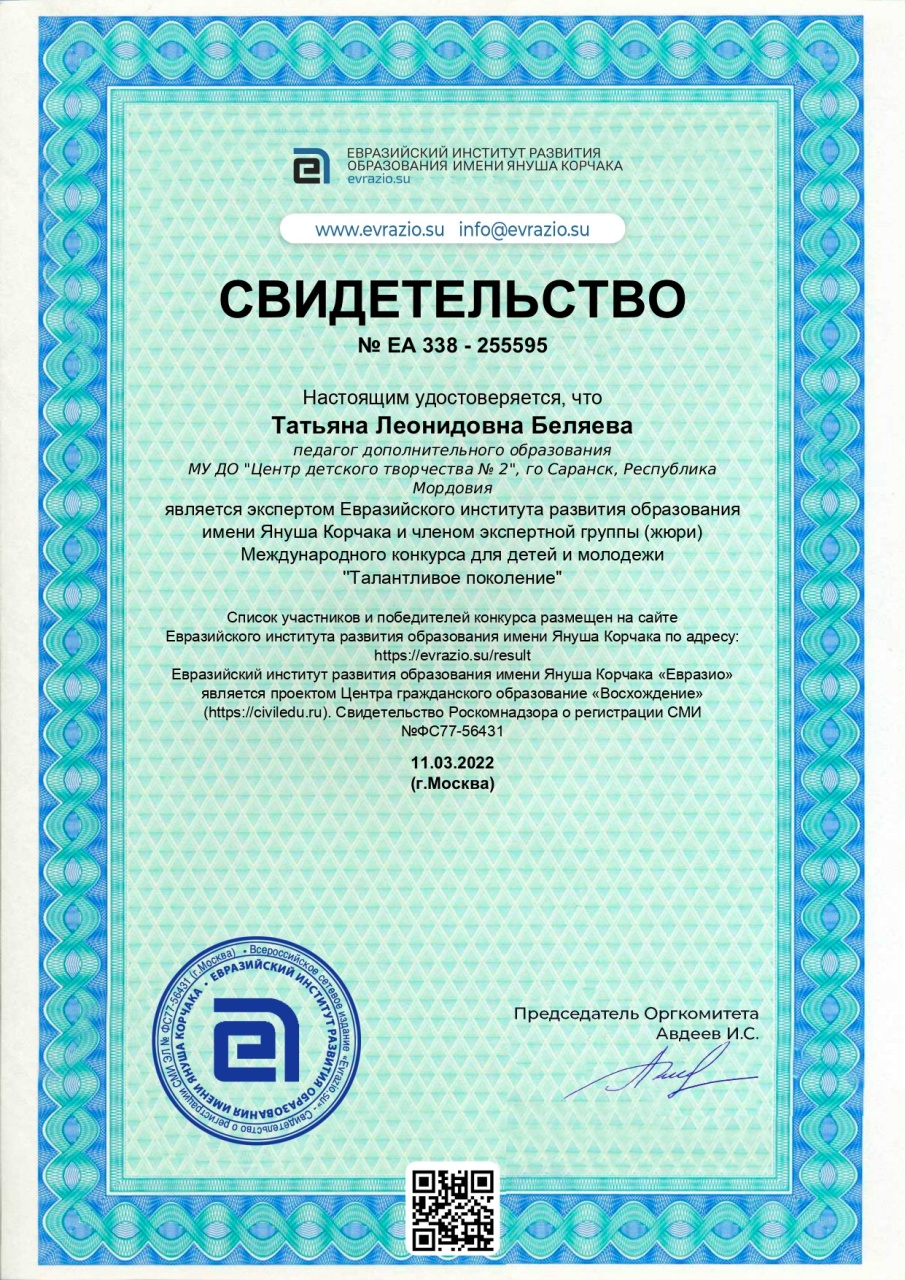 https://evrazio.ru/
Наставничество

нет
11. Позитивные результаты работы с воспитанниками
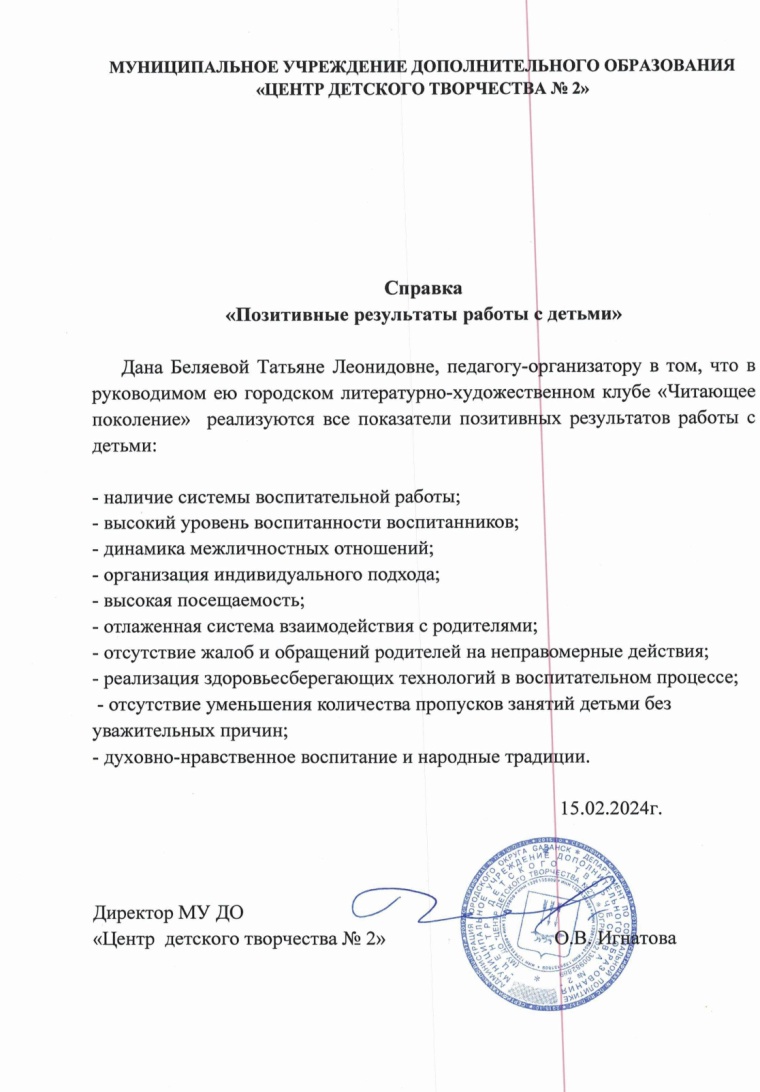 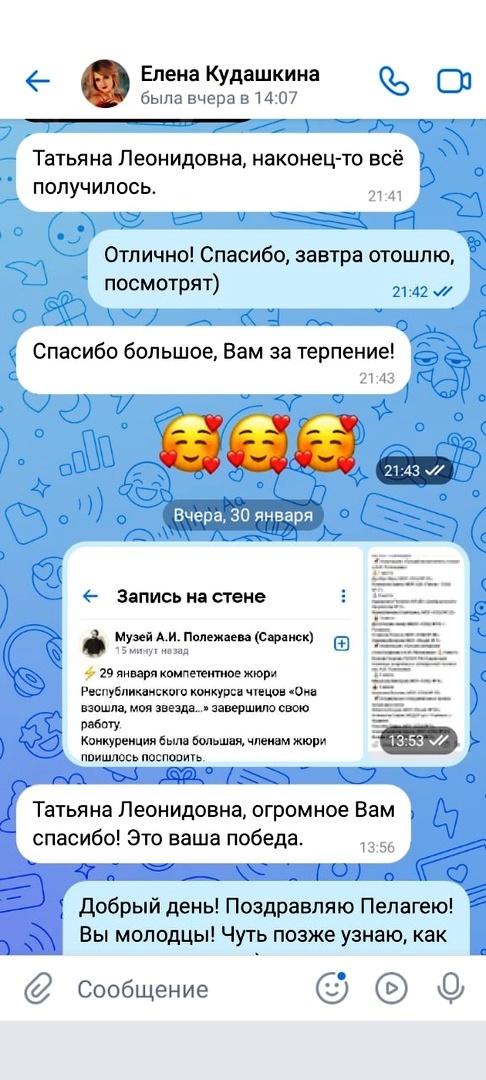 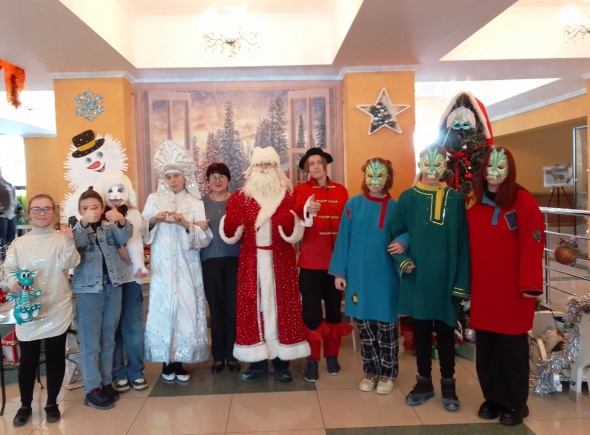 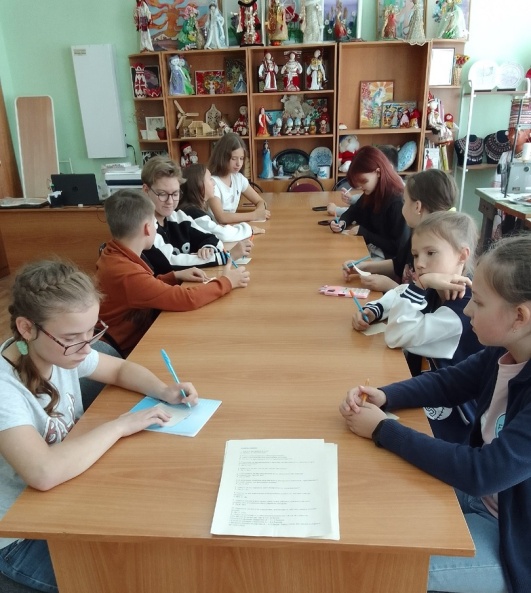 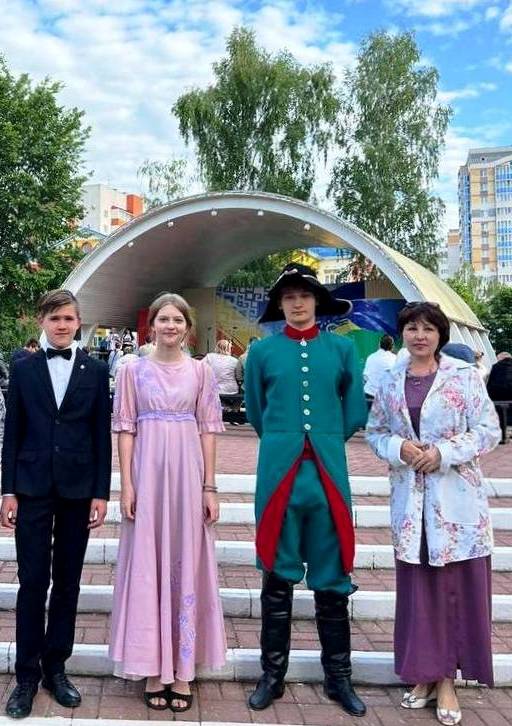 11. Позитивные результаты работы с воспитанниками
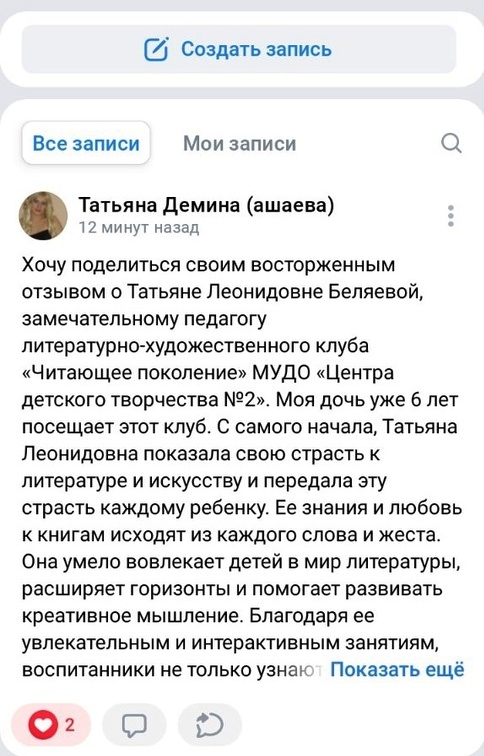 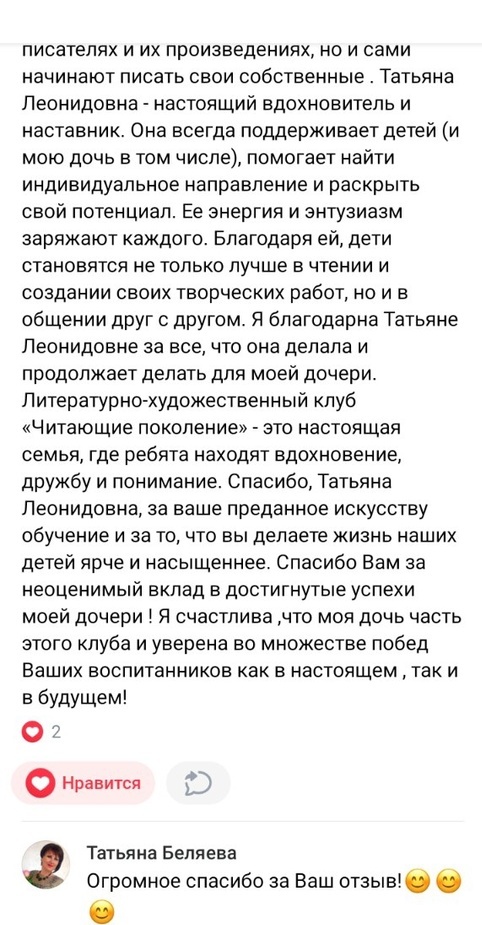 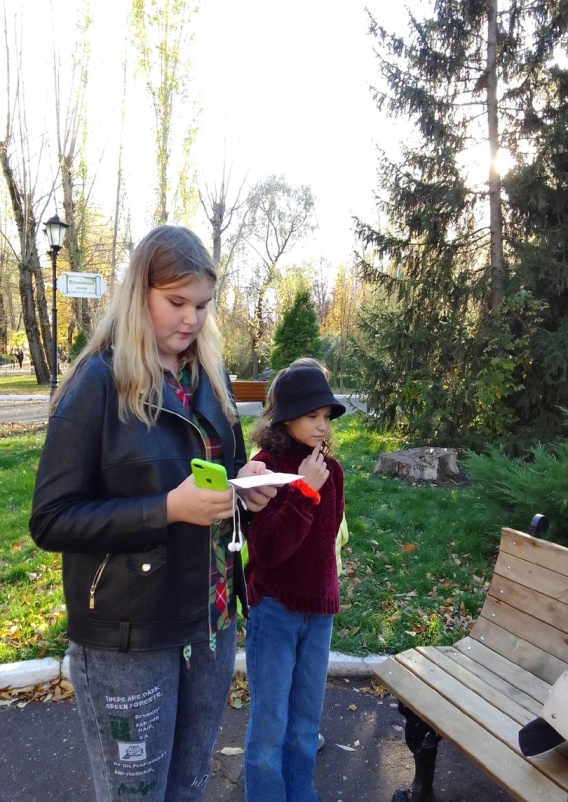 МУ ДО «Центр детского творчества № 2»
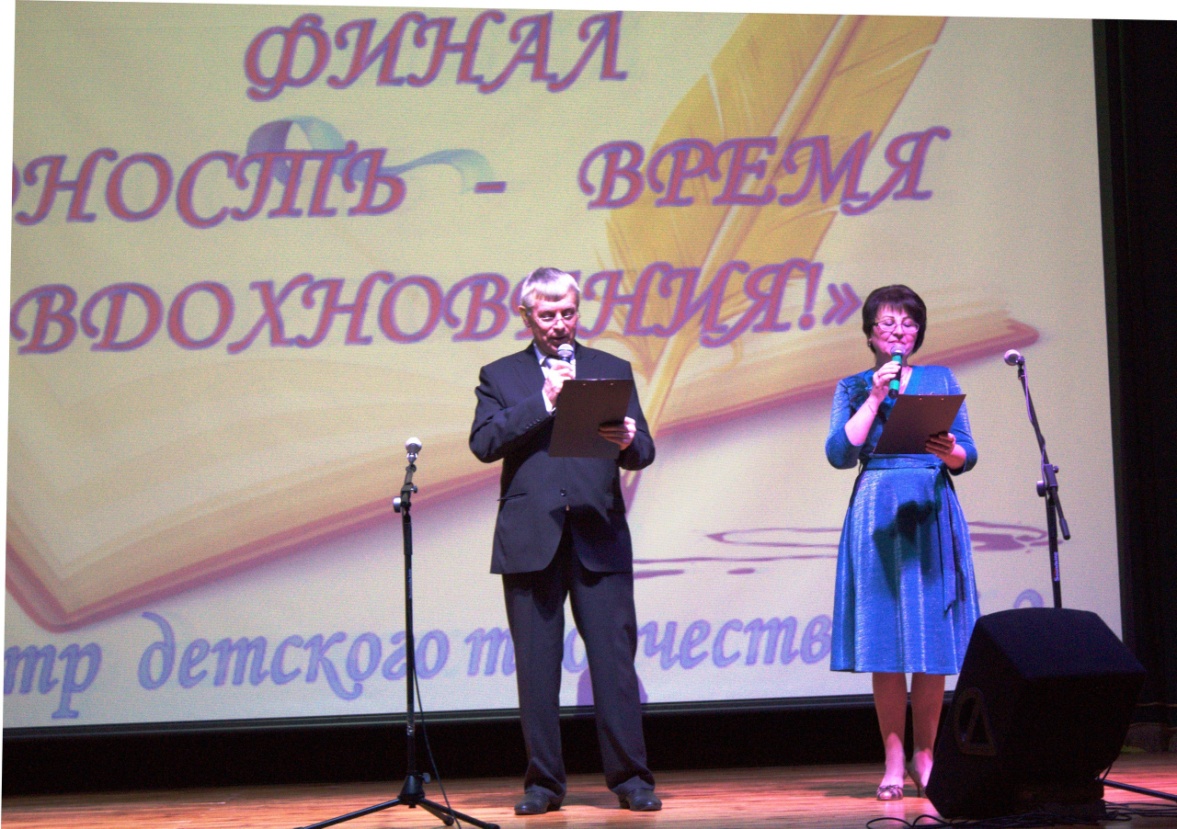 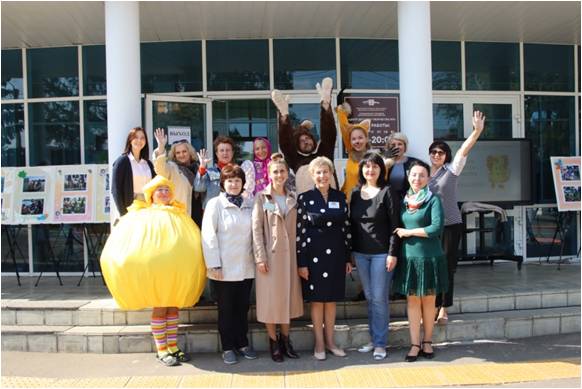 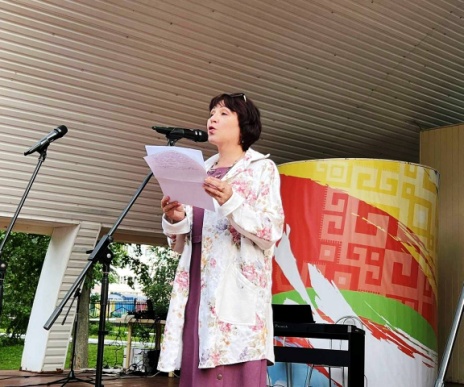 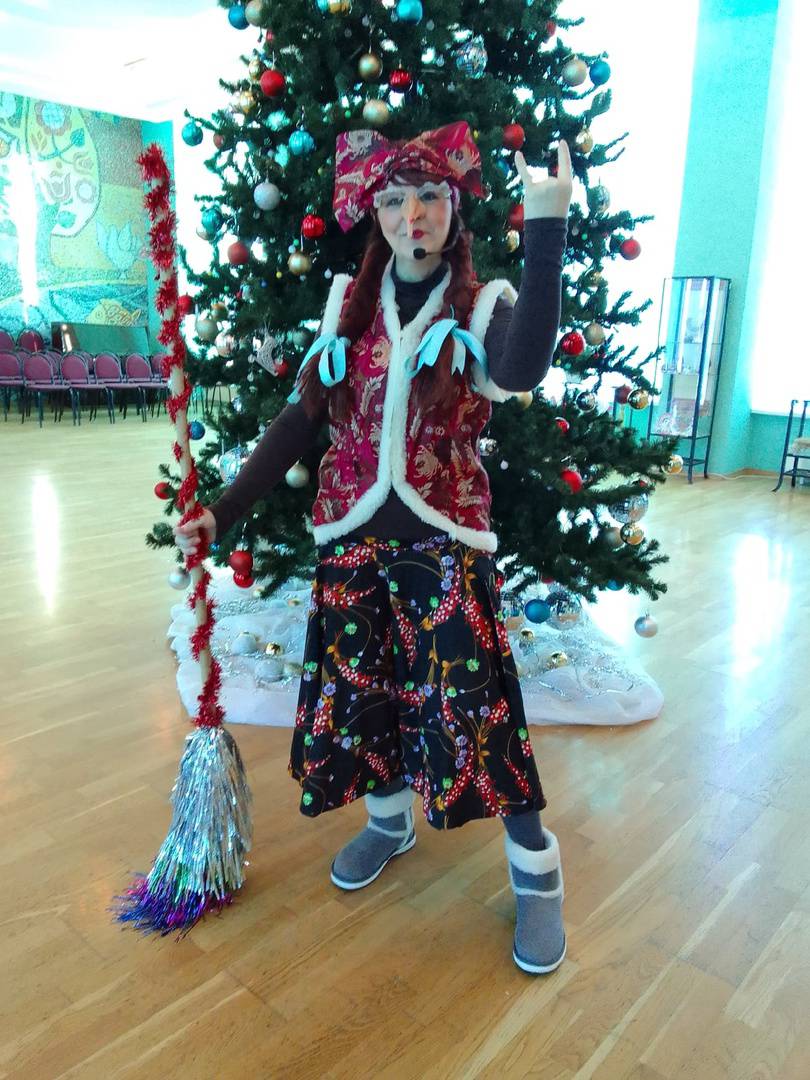 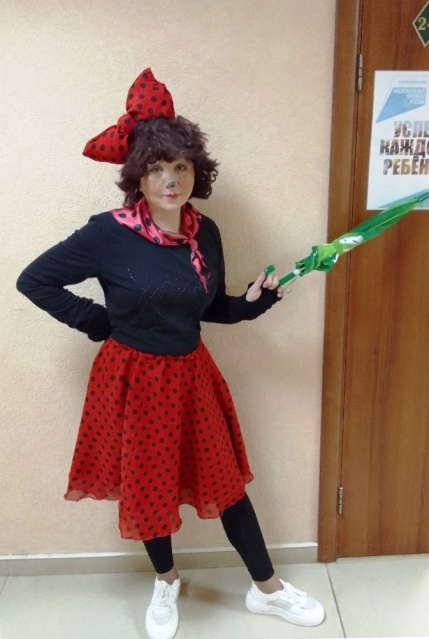 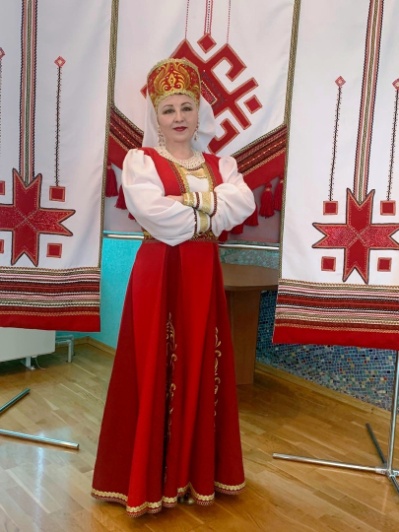 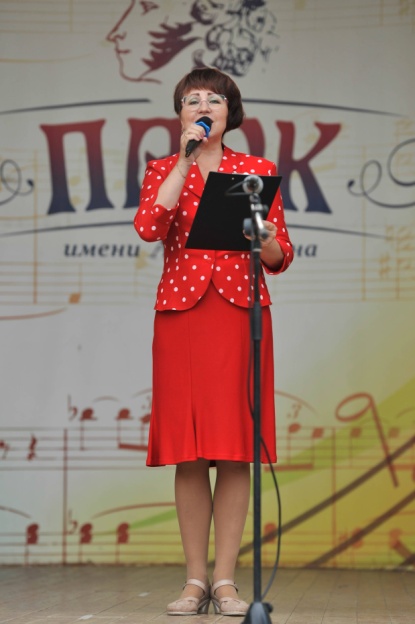 МУ ДО «Центр детского творчества № 2»
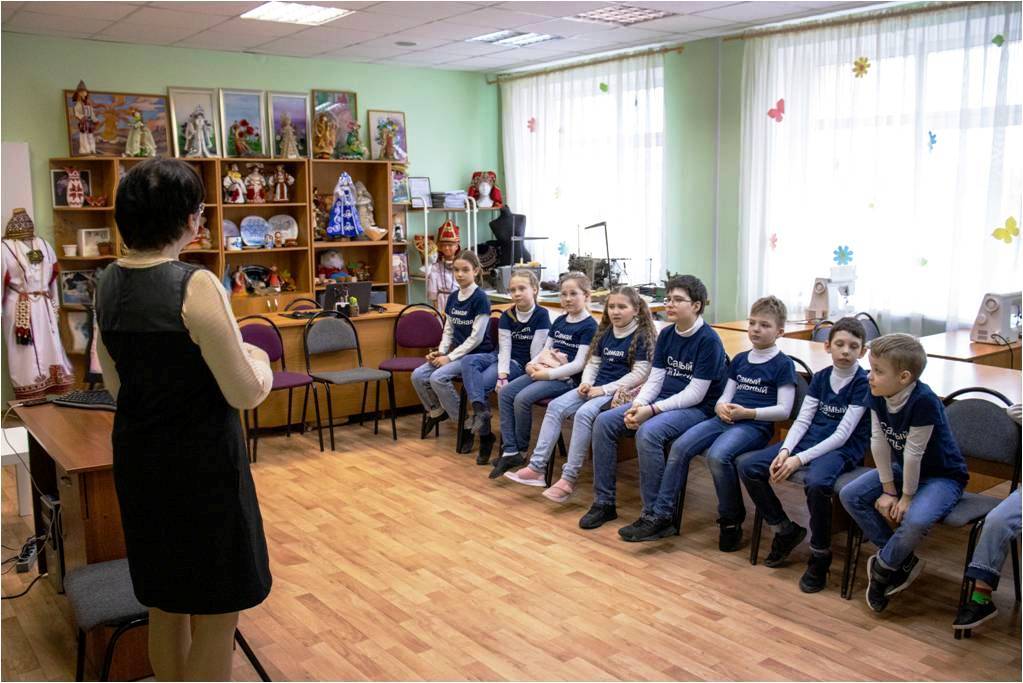 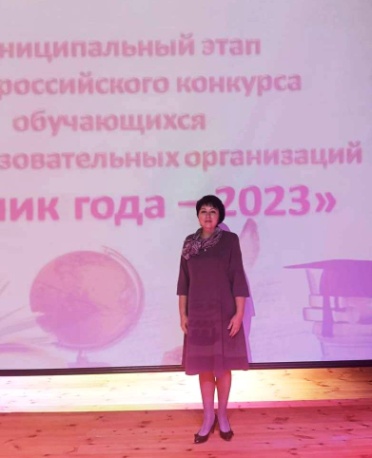 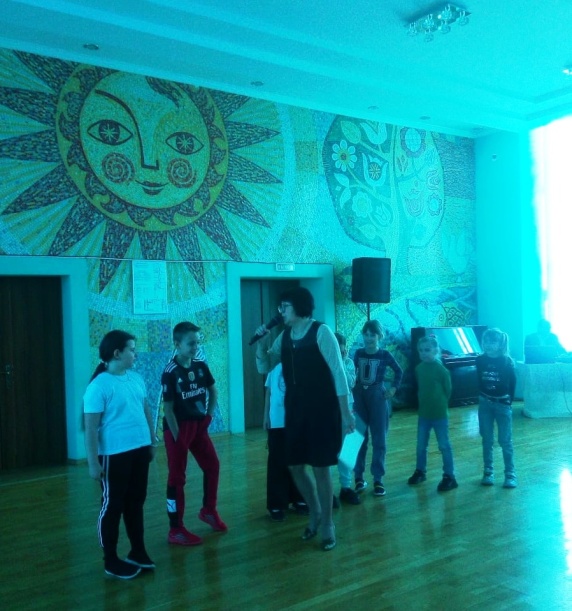 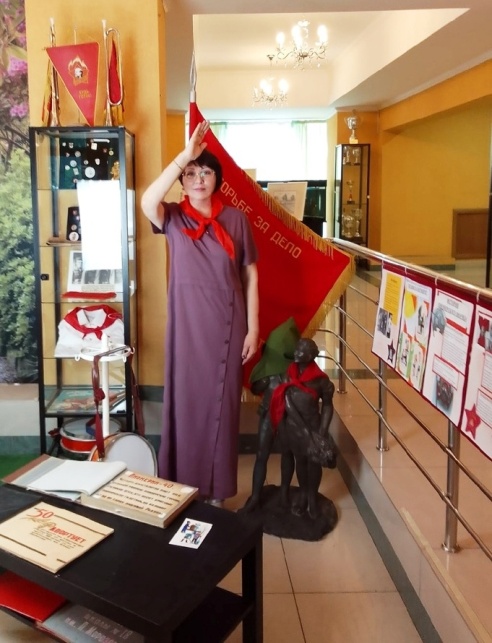 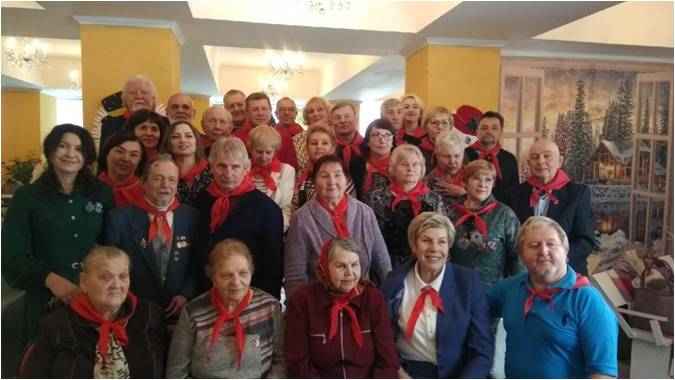 Участие в профессиональных конкурсах
Интернет уровень
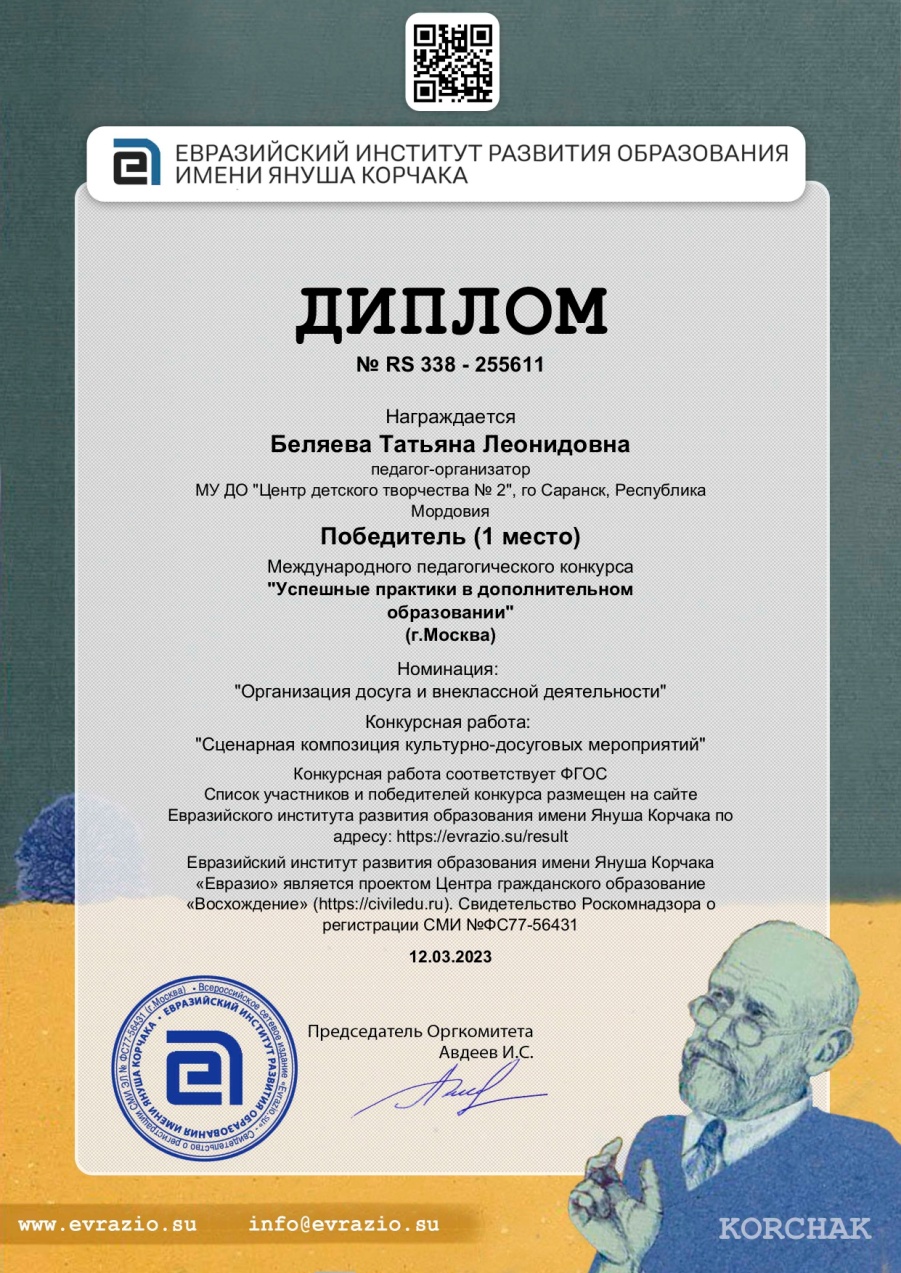 https://evrazio.ru/
Награды и поощрения
Интернет уровень
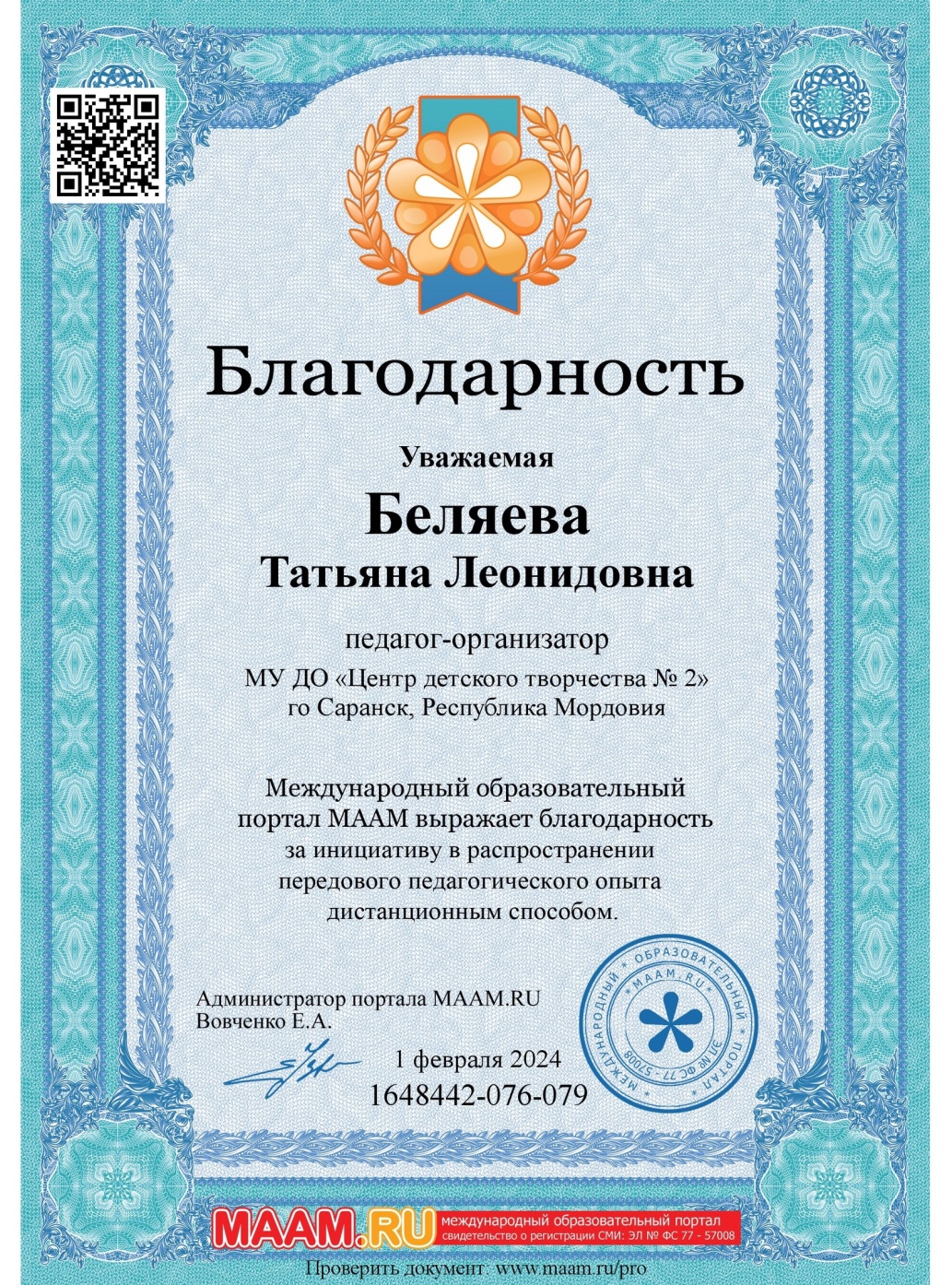 Награды и поощрения
Муниципальный уровень
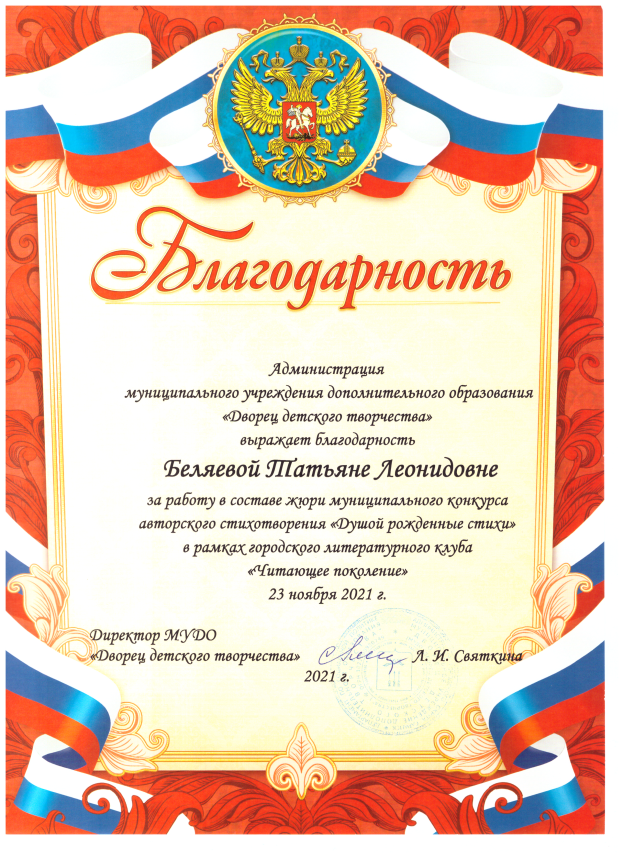 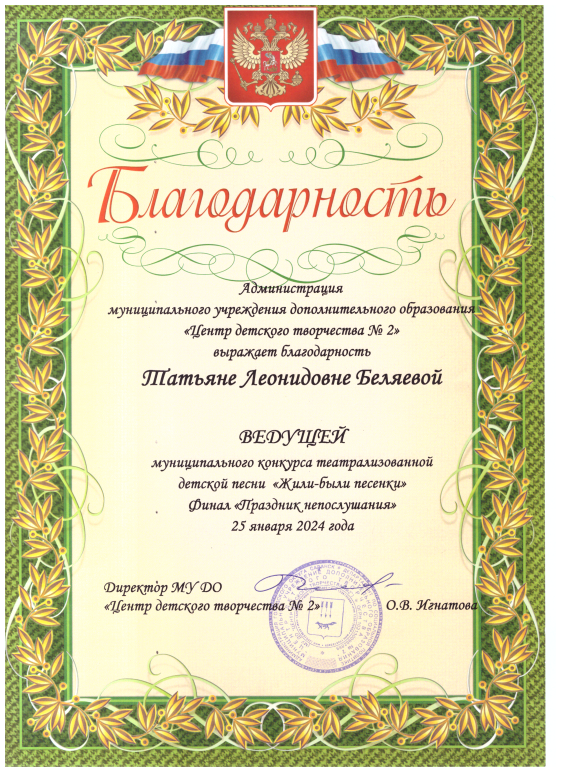 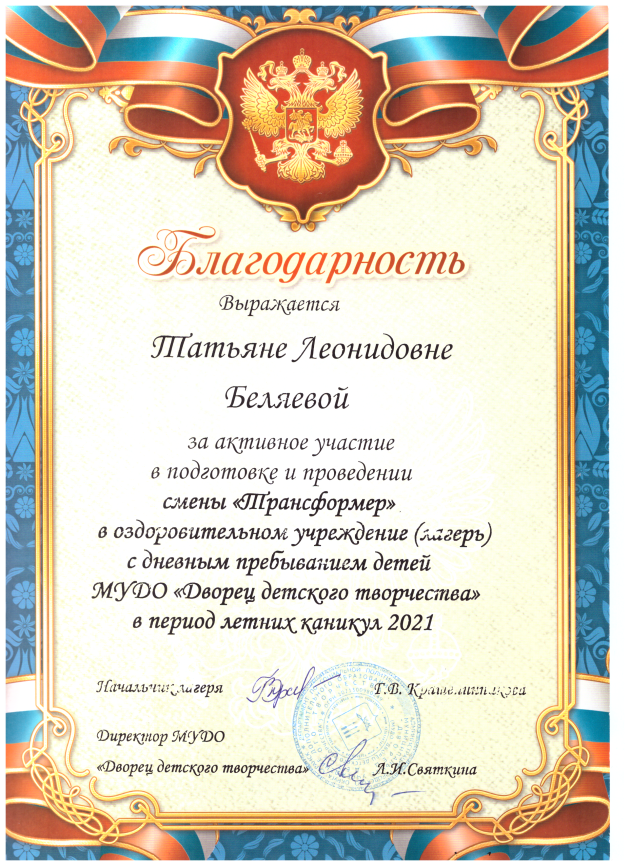 Награды и поощрения
Муниципальный уровень
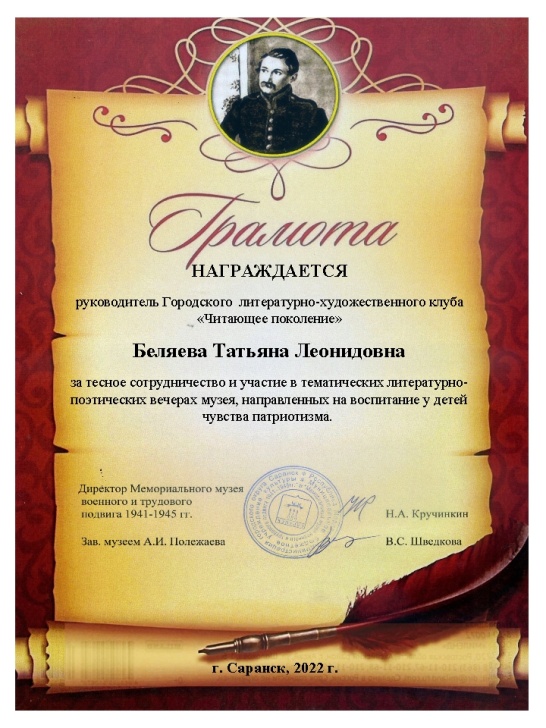 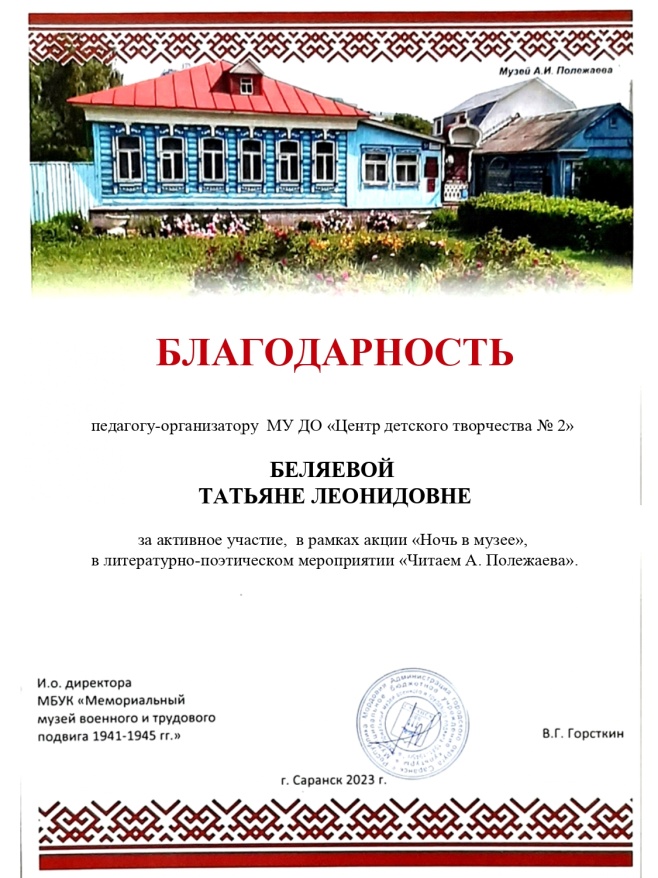 Награды и поощрения
Республиканский уровень
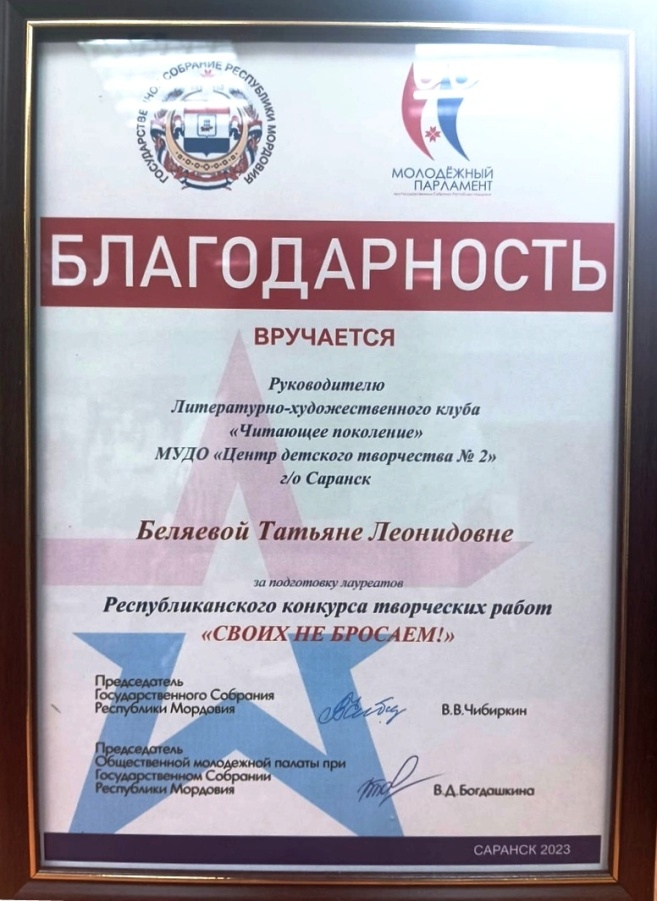 Награды и поощрения
Российский уровень
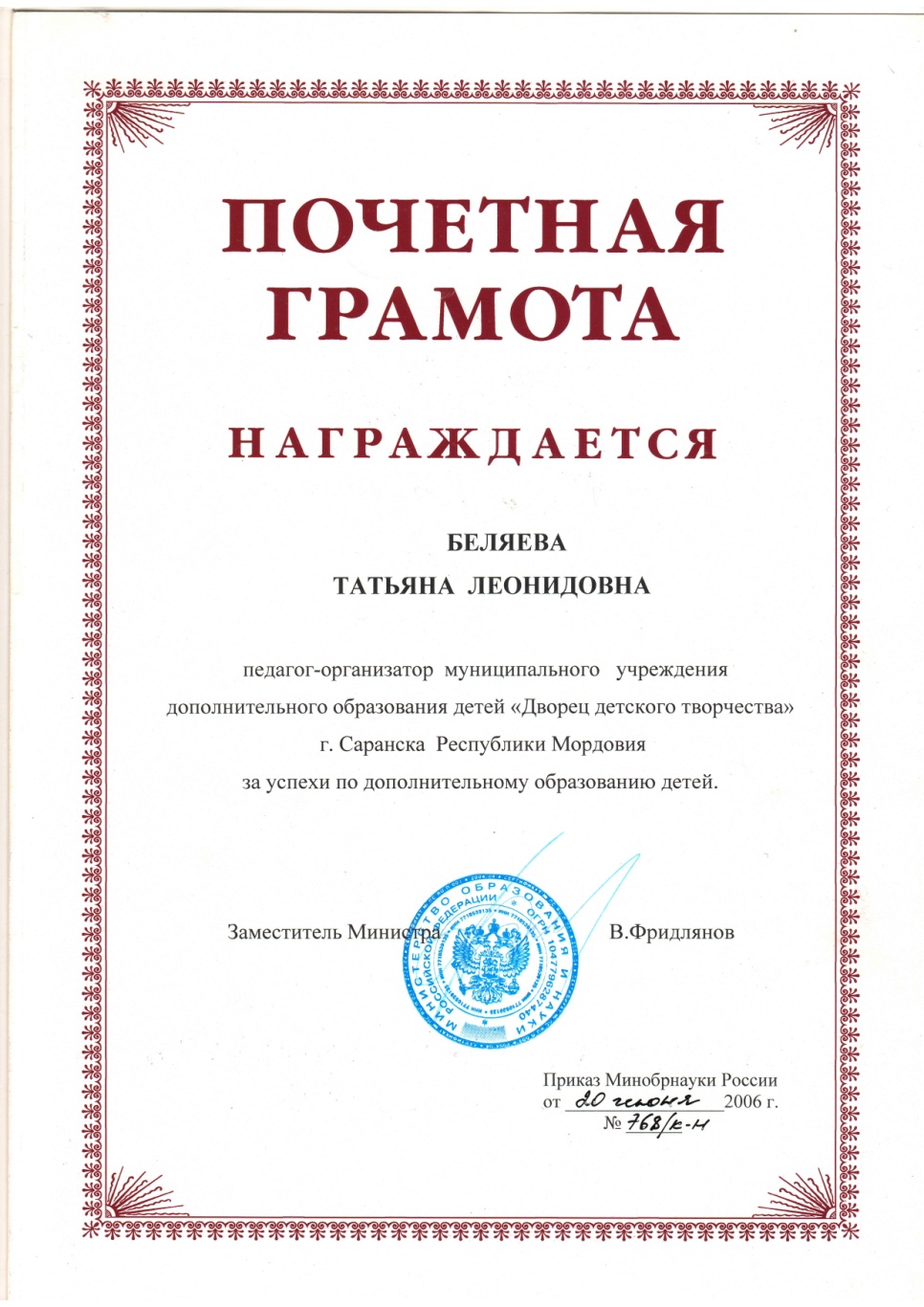 14.   Уровень организации сотрудничества с учреждениями культуры, спорта, молодёжной политики, творческими и общественными объединениями
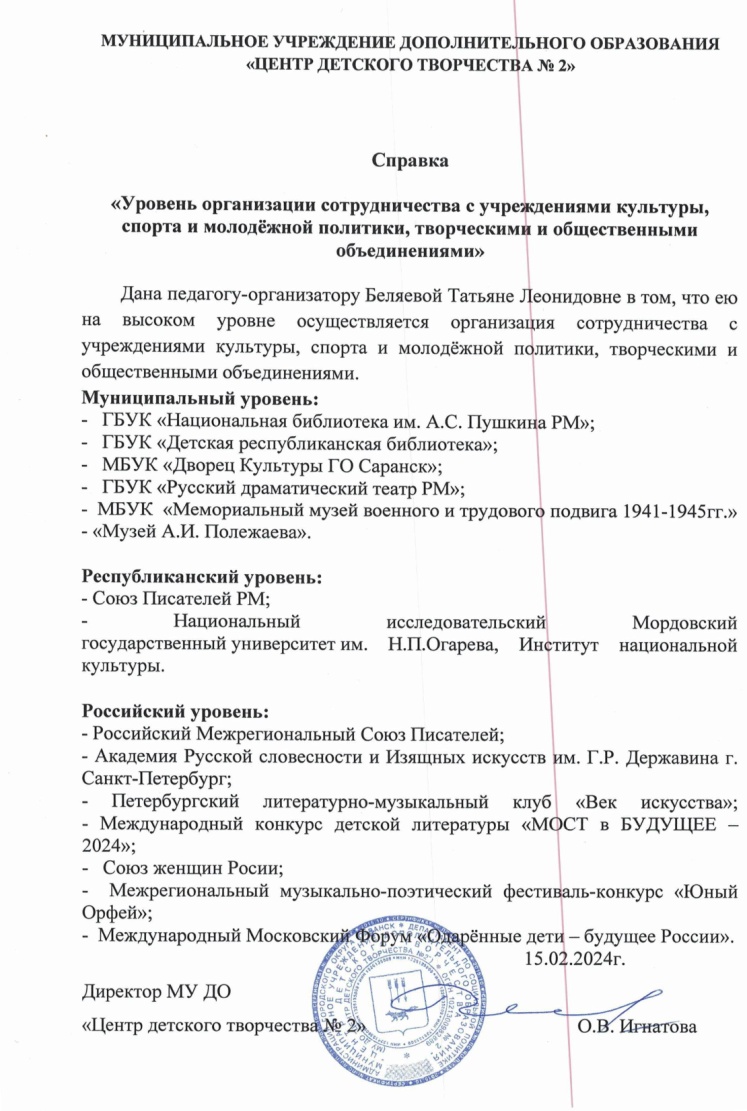 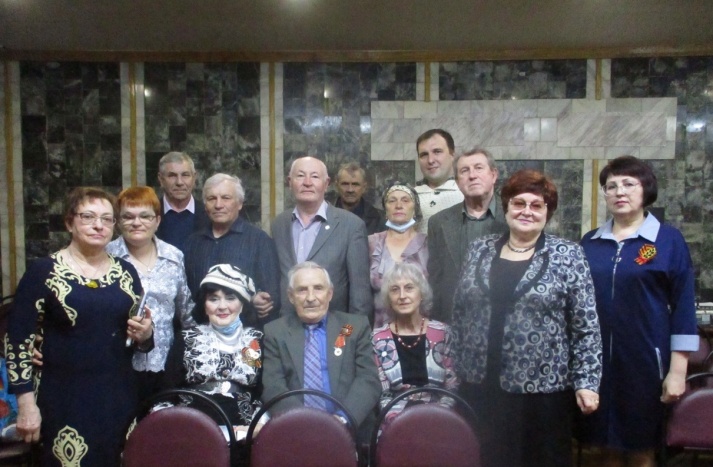 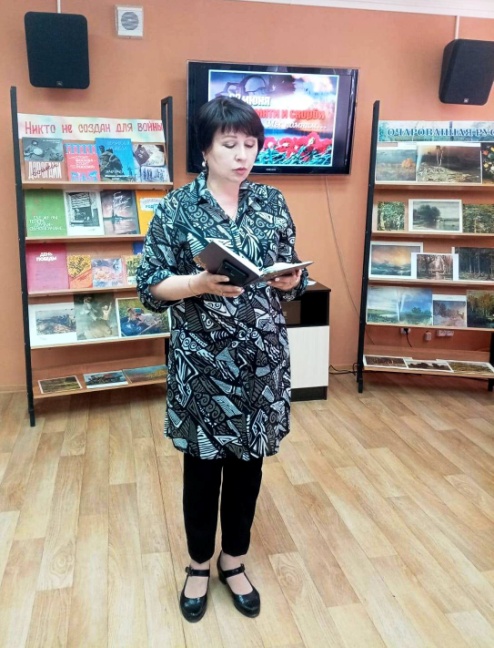 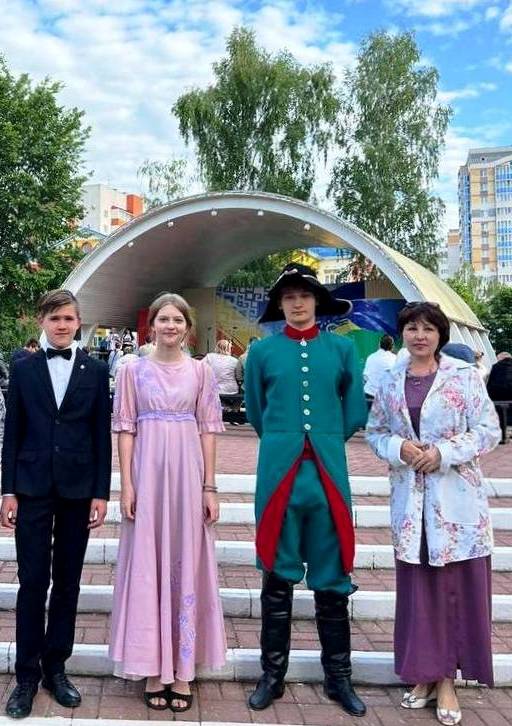 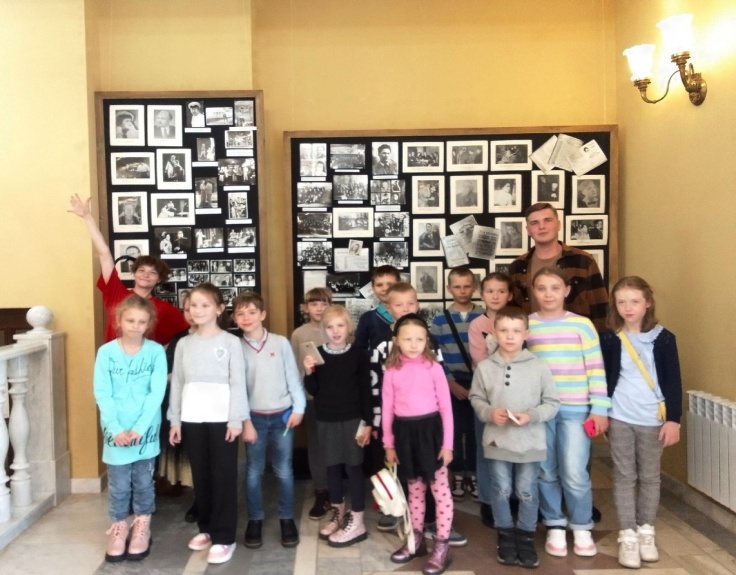